Pharo: Live objects for complex projects
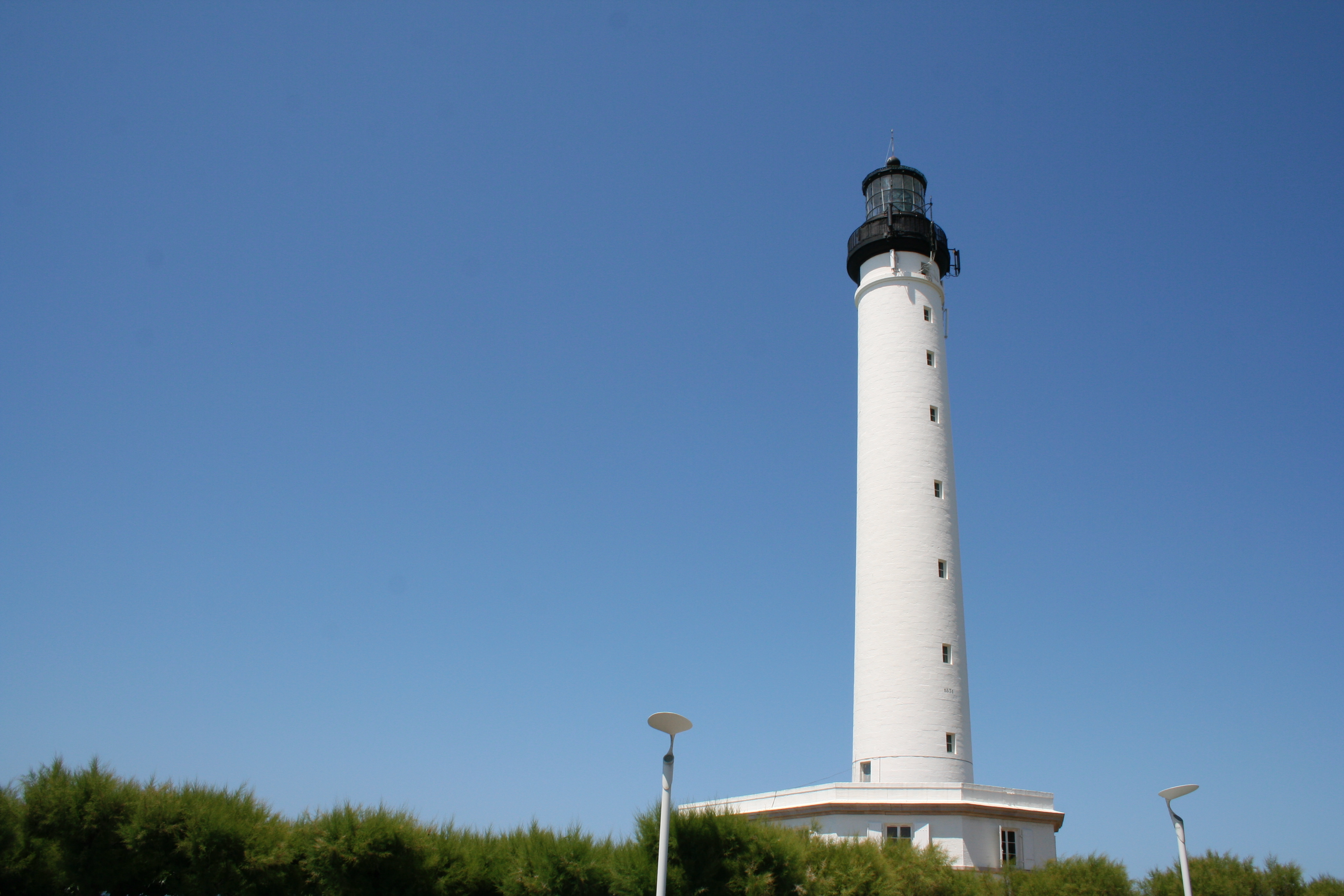 http://stephane.ducasse.free.fr
http://www.pharo.org
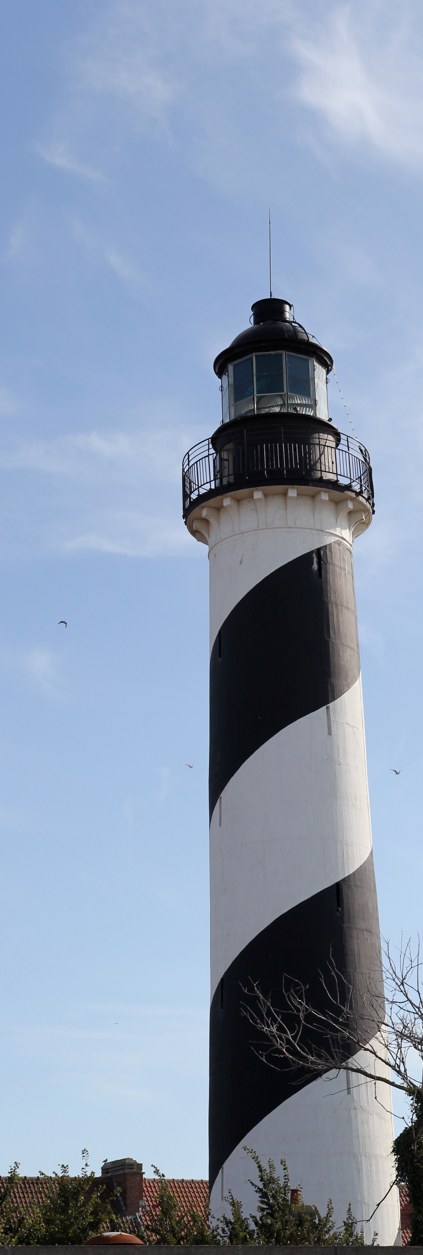 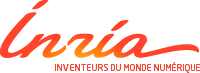 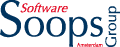 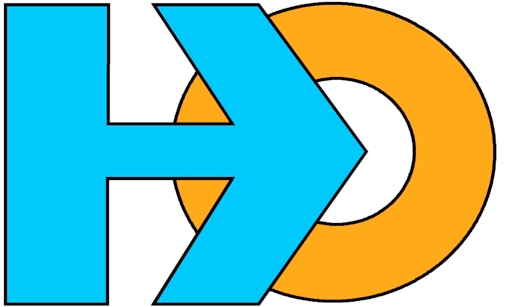 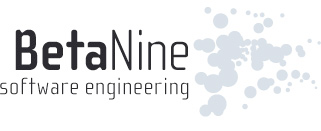 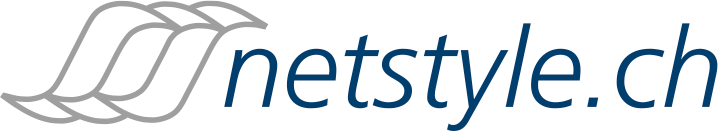 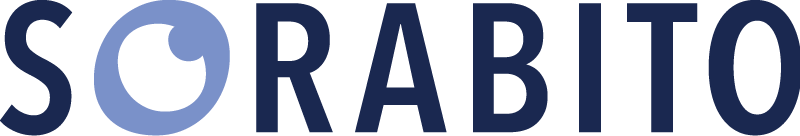 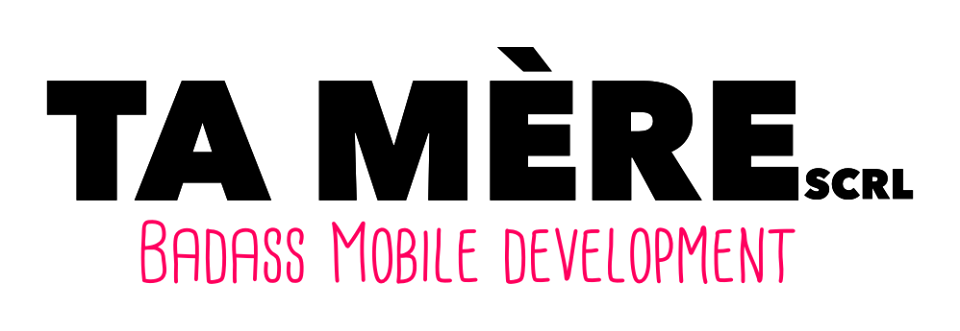 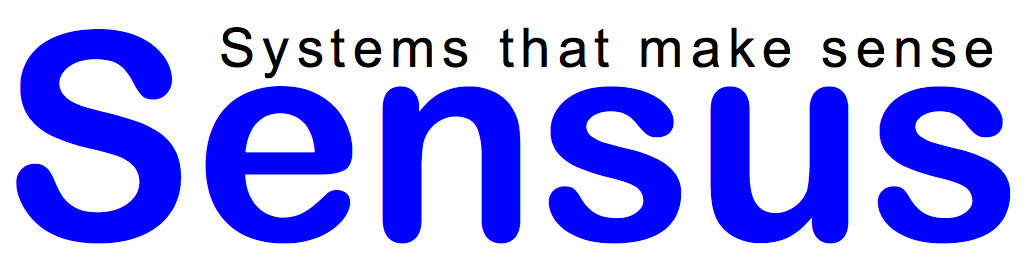 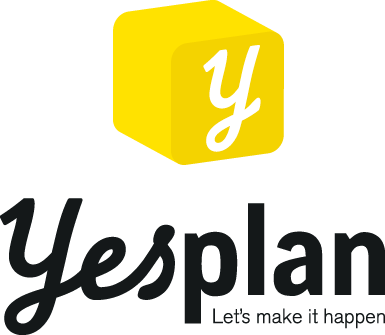 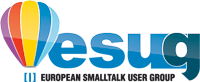 A word of presentation
Inria: 
- 8 labs
- 200 teams
- 3300 researchers
- Excellence in research
- Transfert (impact on real life)
- Minister of Education and industry
Expert in language design

Traits in Php7.0, Perl60, 
Influenced Traits in Scala, groovy
ClassBoxes
Pharo
Expert in Software Evolution

Program analysis, Metamodels, visualization, testing, refactorings, metrics….
Language love

Born in Lisp, 
Loved Scheme, CLOS’MOP
Discovered Smalltalk in 96
Discovered Squeak in 98
Maintained Squeak 3.9
2008 created pharo
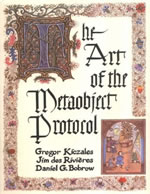 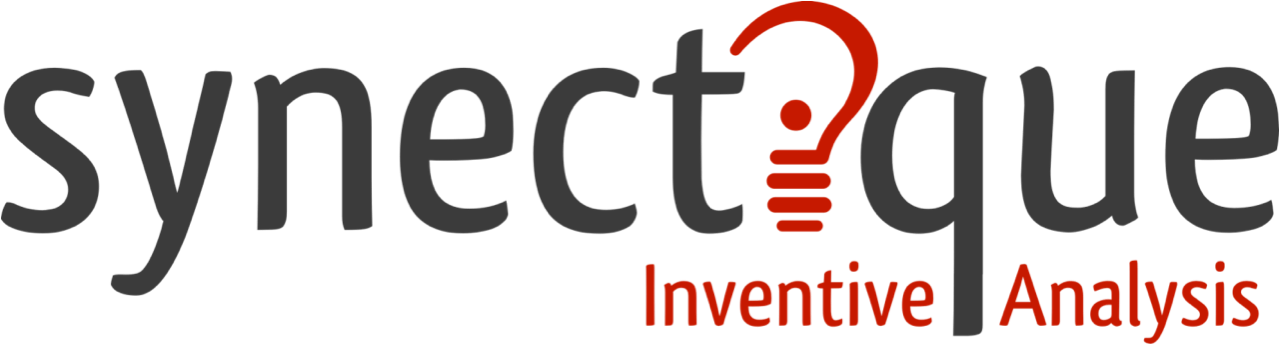 Building specific analysis tools for important running business software (Ada, Cobol, 4D, C, C++, Java…)

Dedicated tools to support decision making process
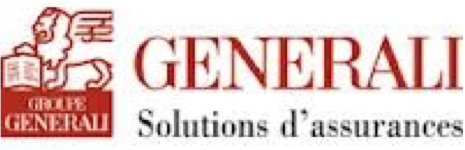 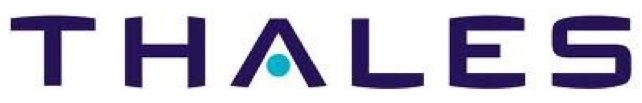 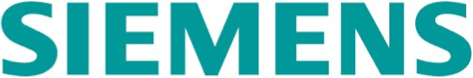 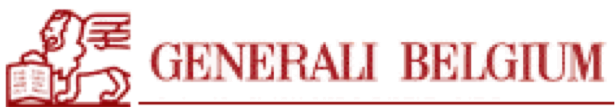 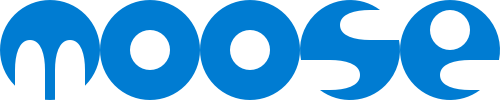 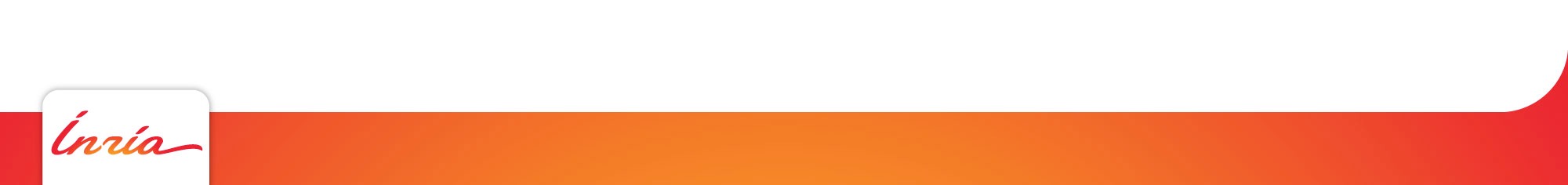 [Speaker Notes: On the maintenance aspect one key element of transfert is the company we will
create in 2013.

Synectique is focusing on Information Systems languages.

It offers dedicated tools to support decision making. 

It won an OSEO emergence prize and we got some first large clients.]
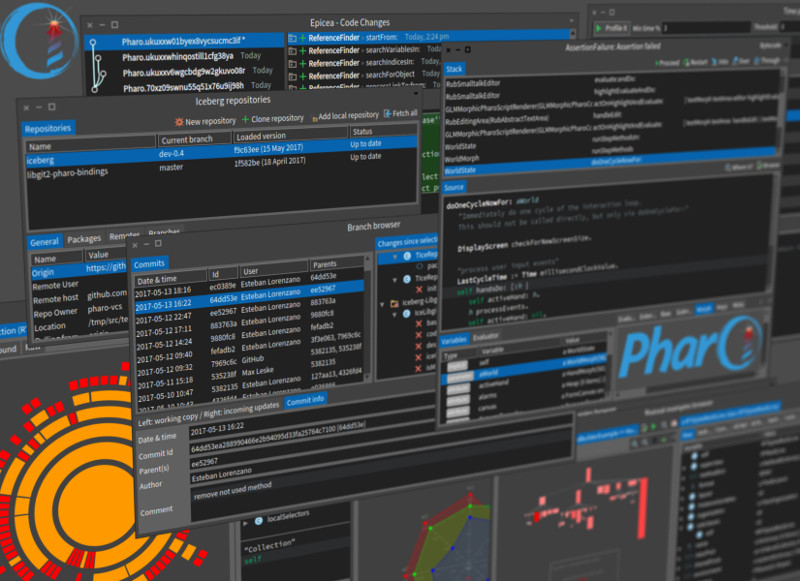 Pharo?
Pharo!
System: Pure object language + full IDE
Powerful, elegant and fun to program
Great community / industrial consortium
Living system under your fingers
Works on Mac OSX, Linux, iOS, Android, Windows, Pi - 100% MIT
Elegant!
Full syntax on a postcard
Simple and powerful objet model
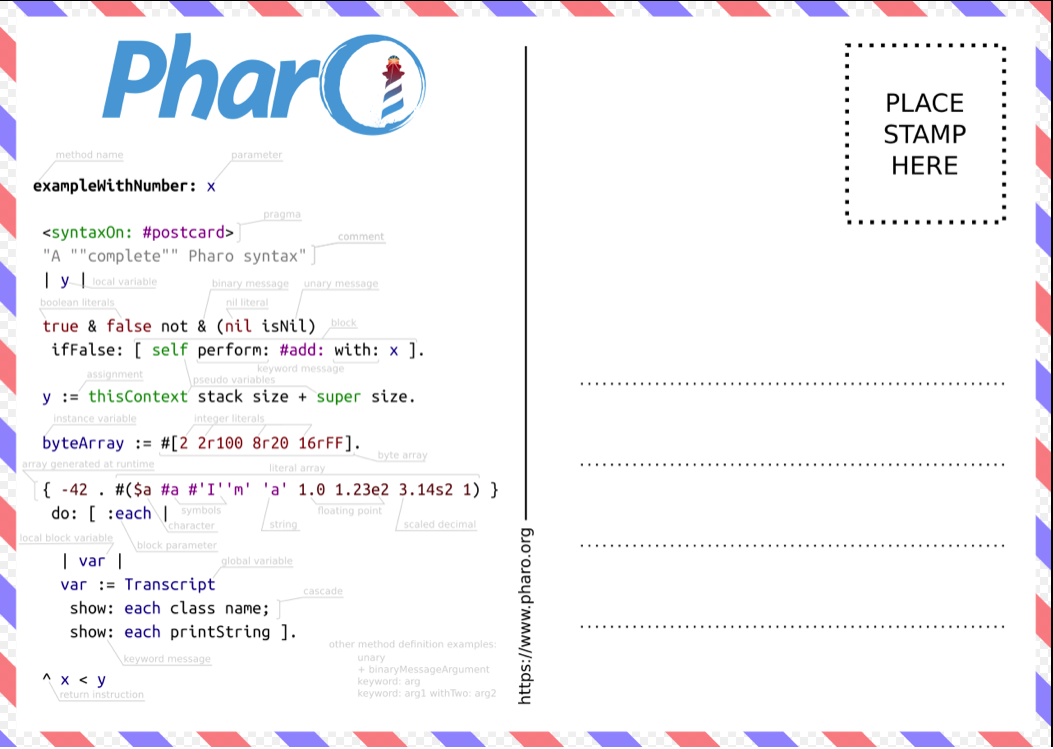 Full Syntax!
Yes! Nothing else
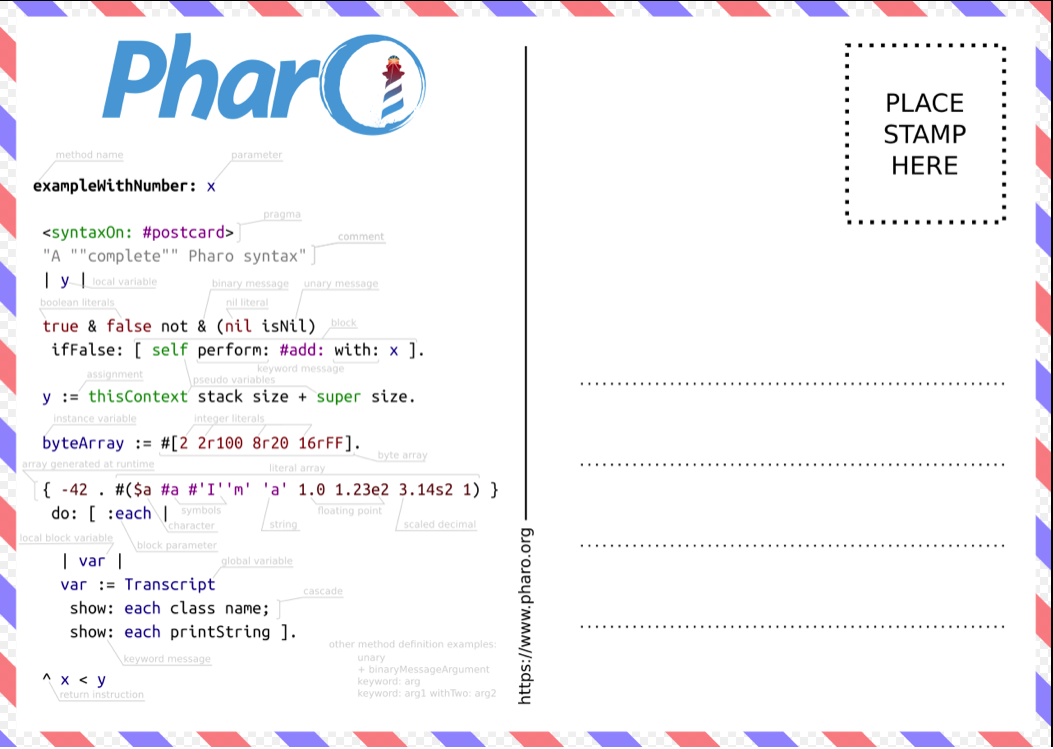 Full Syntax!
| a |
a := 40 + 2.
^ a
Unary messages
Date today, 9 squared
“Operators” Binary 
4 + 3
‘Black ’, ‘Chocolate ’, ‘is good’
Keywords messages
2 between: 0 and: 10
2.betweenAnd(0, 10)
Lexical closures: Blocks
closure definition 
[:x | x + 5] 
closure execution 
[:x | x + 5] value: 37
>>> 42
Control flow op are messages
Weather today isRaining 
   ifTrue: [ self takeUmbrella]
   ifFalse: [ self takeSunglasses]

Yes we send messages to Boolean objects
Iterators
#( 1 -2 -3 4 -5) collect: [:each | each abs]
>>> #( 1 2 3 4 5)
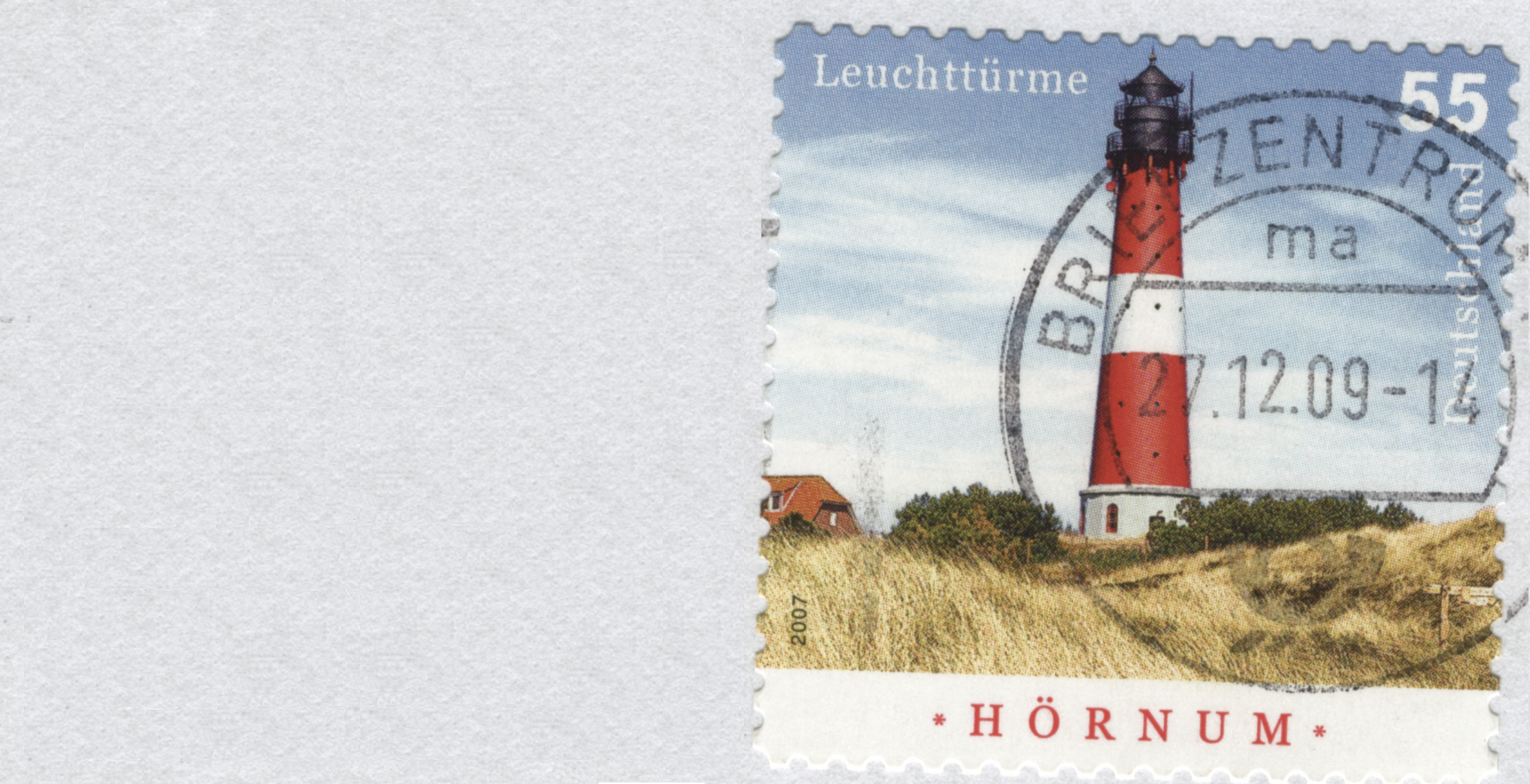 Full Model!
Dynamically typed
Everything is an object instance of a class
All methods are public virtual
All attributes are protected
Single inheritance
Stateful Traits
Closures everywhere
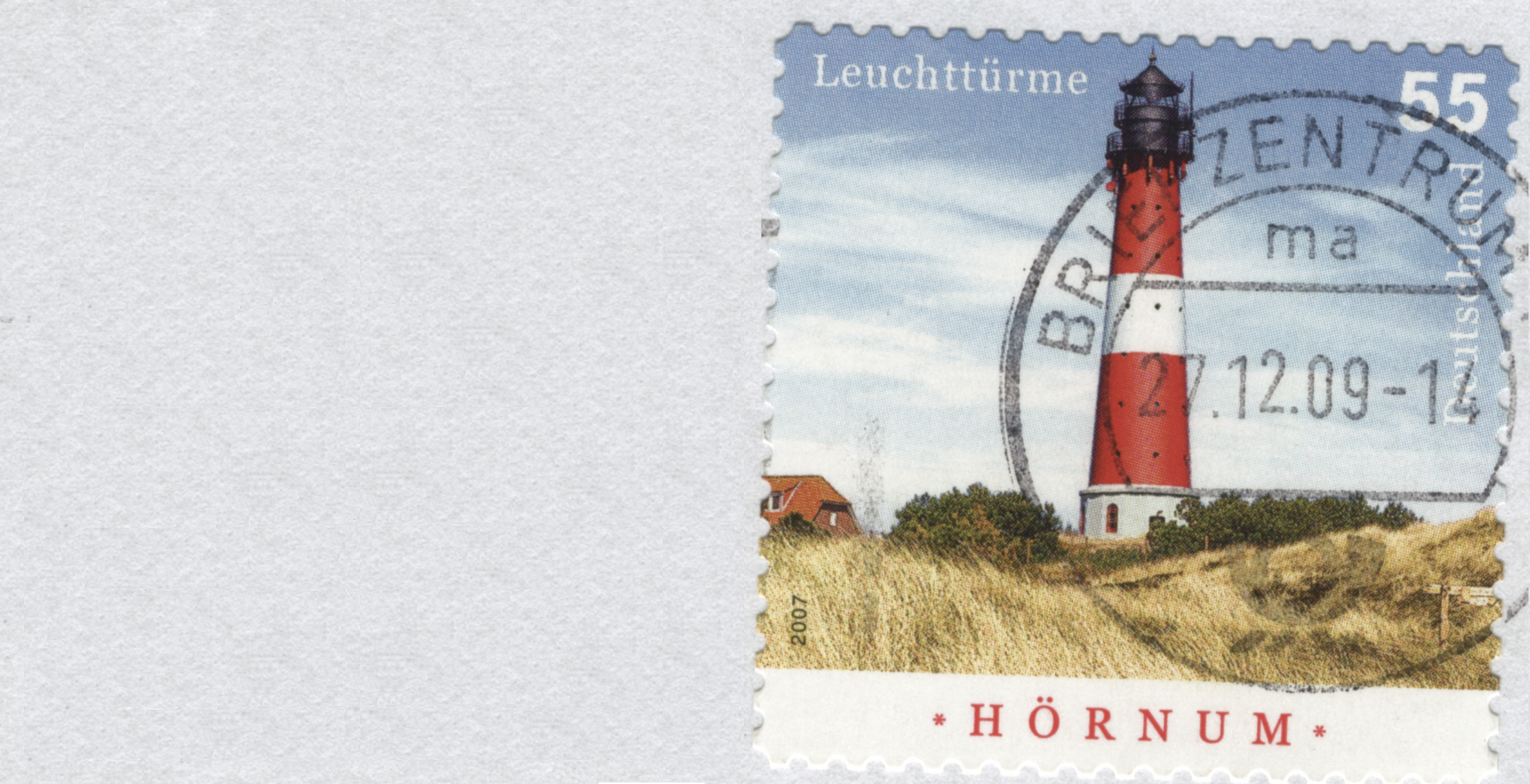 For the advanced users
Classes are objects
Instance variables are first class
MOP for read/write
stack can be reified on demand
AST can be fully annotated and transformed on the fly during execution
Focus on intrinsic complexity

Eliminate accidental complexity
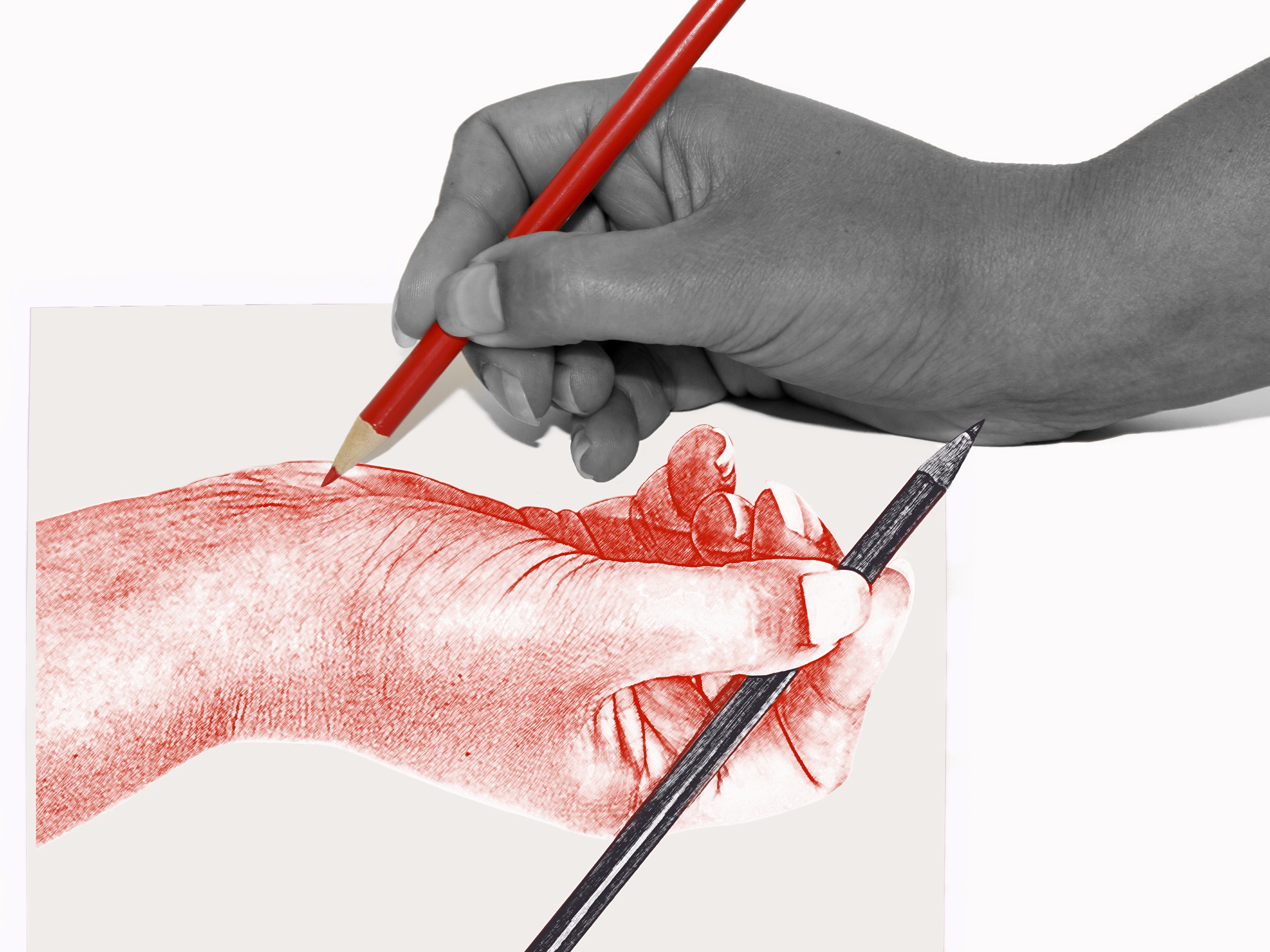 Fully Written in Itself
Everything is written in Pharo
One simple syntax to rule 
them all
Learn 
Adapt
Modify
Pharo is highly immersive
Most languages do not expose much of their internals
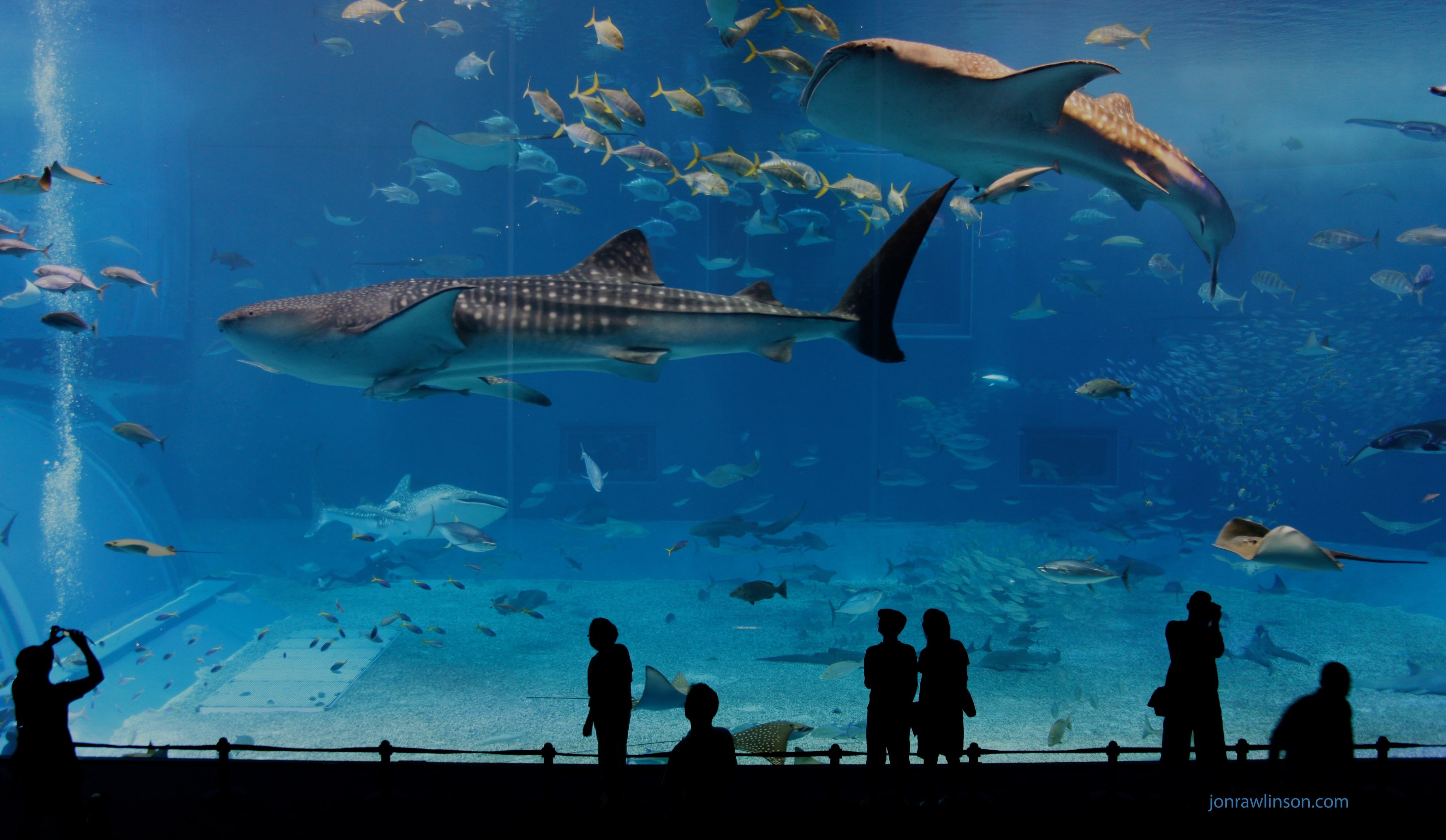 Looking inside
Introspection is a first step
Pharo is fully inspectable and reflective
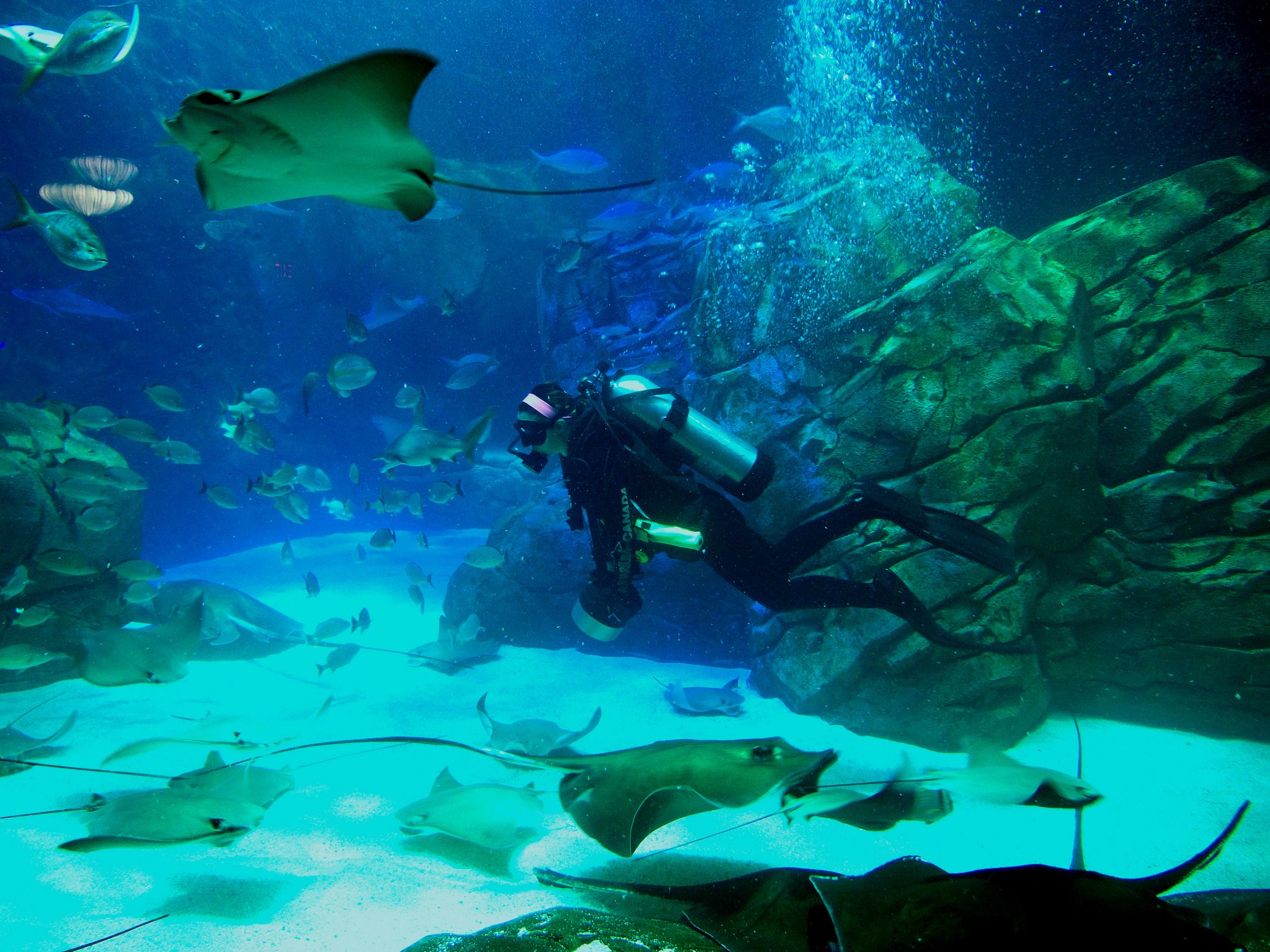 Immersed and interacting
You interact with objects
You modify objects life
We can do the same with web app, sockets, networks, sensors, living programing….
Pharo’s goal...
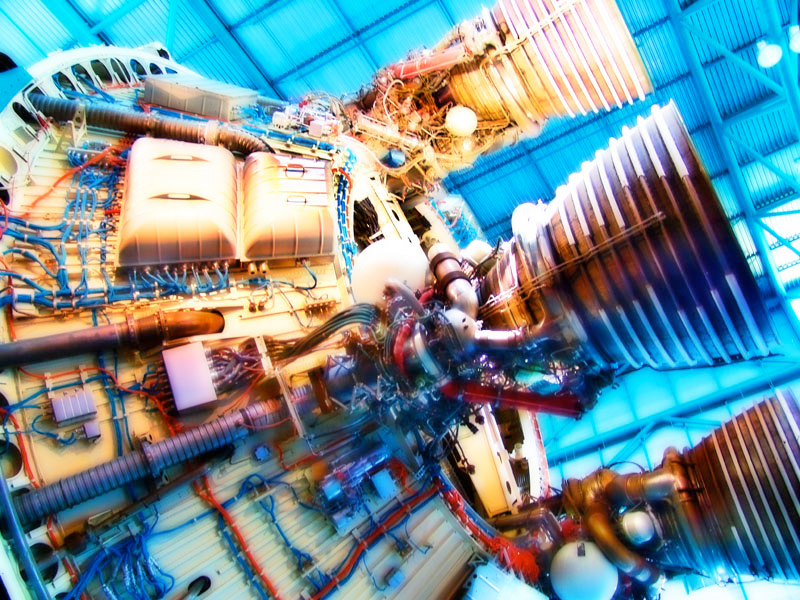 A powerful engine 
                to invent (y)our future
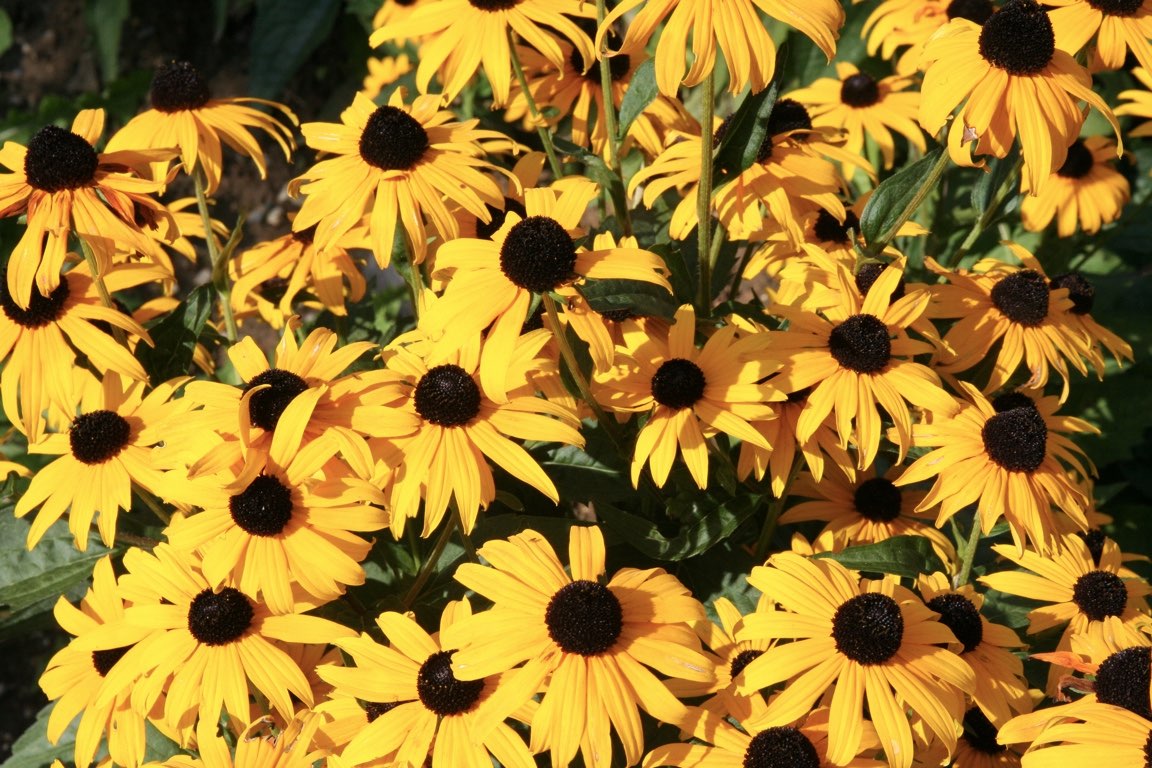 An ecosystem where innovation/business bloom
… **you** can make money with Pharo. 
… to be able to invent solutions to existing problems.
… a powerful innovative dynamic language where we can build (y)our future.
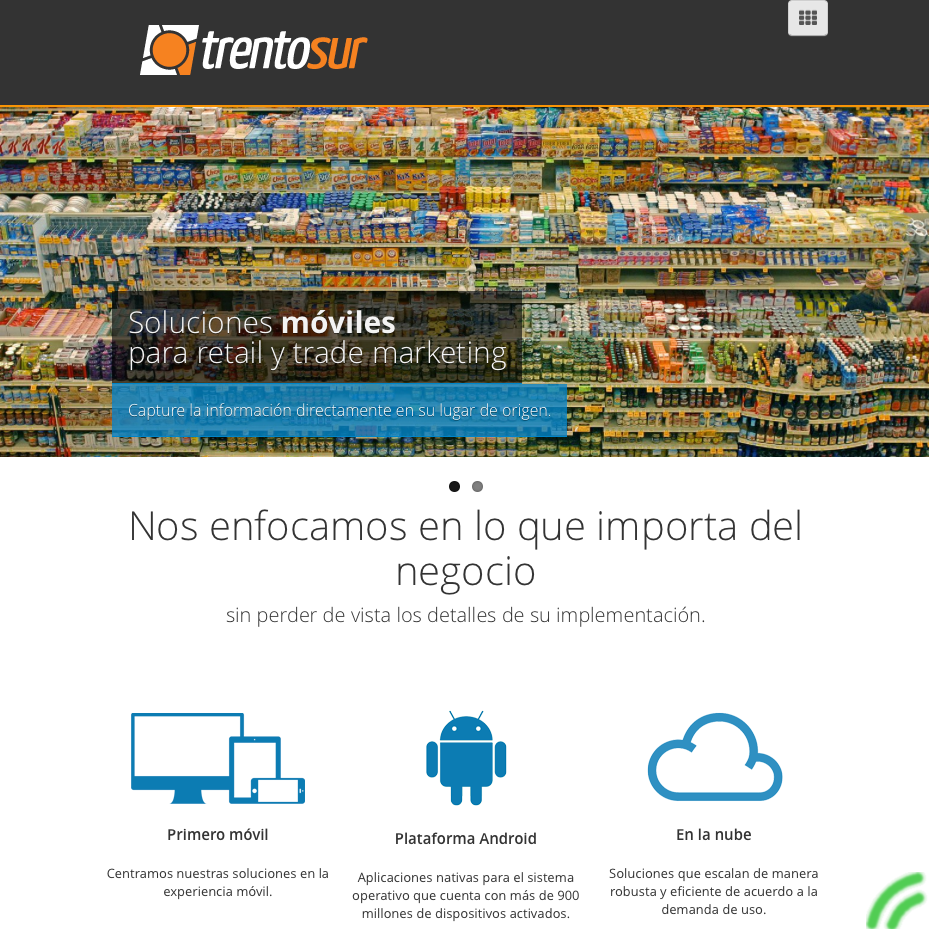 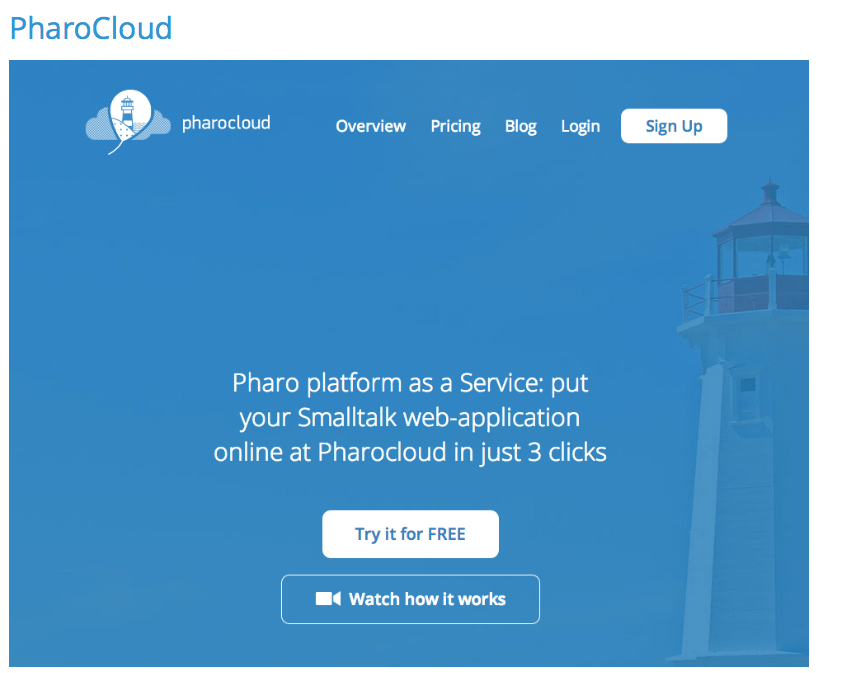 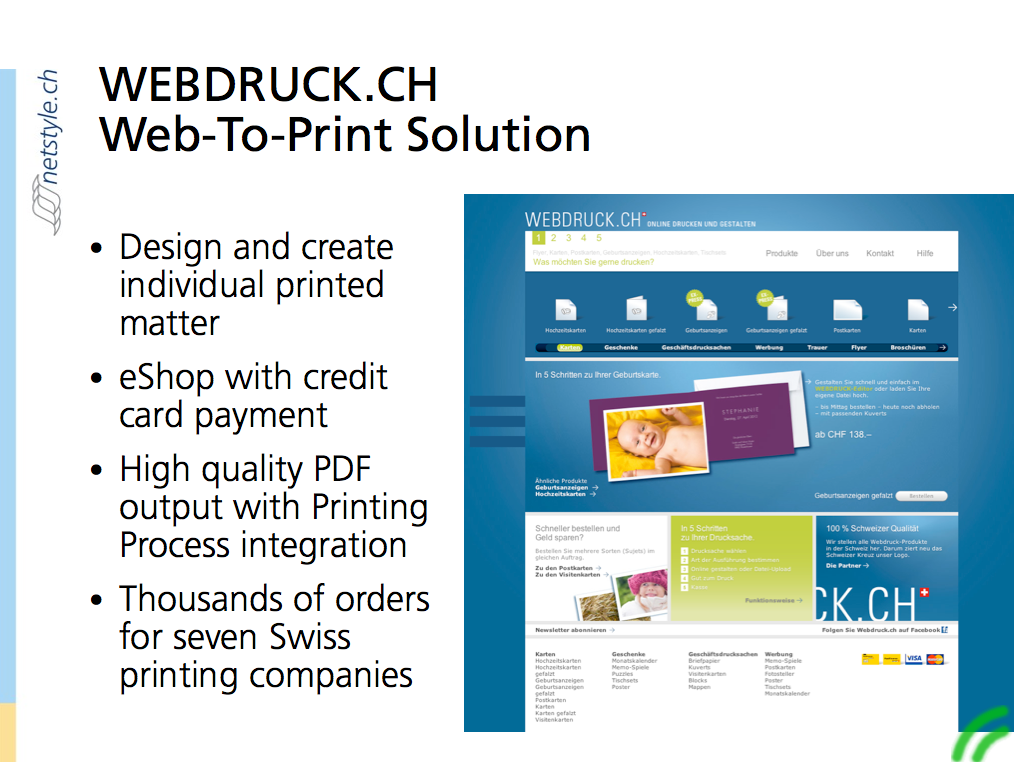 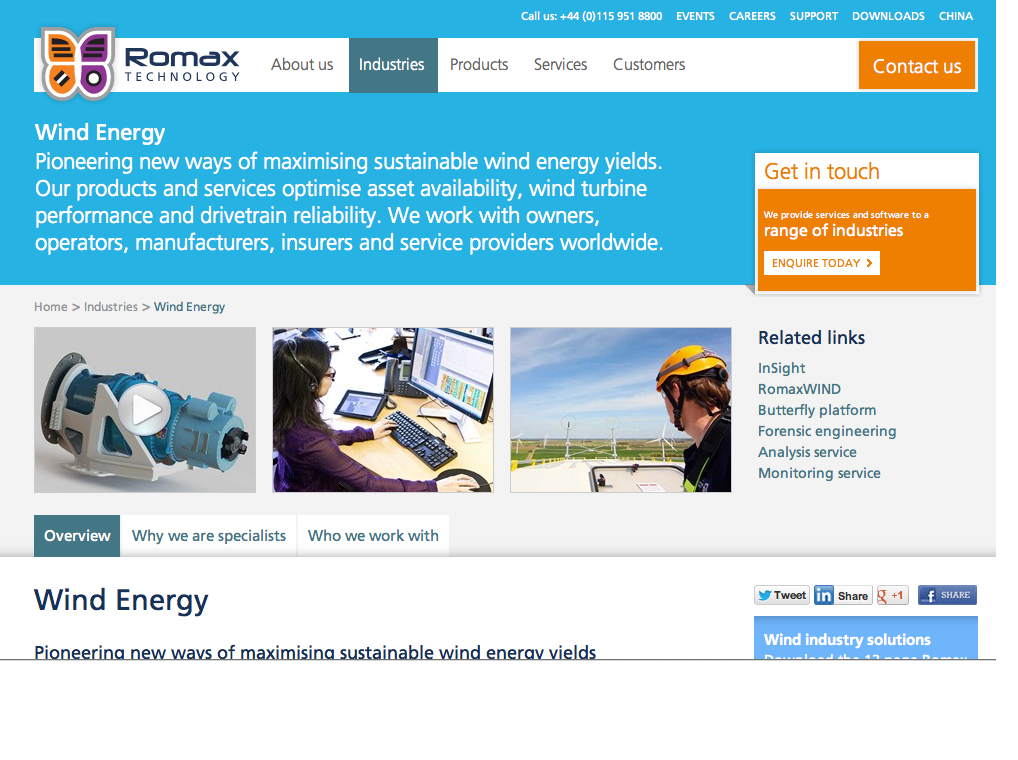 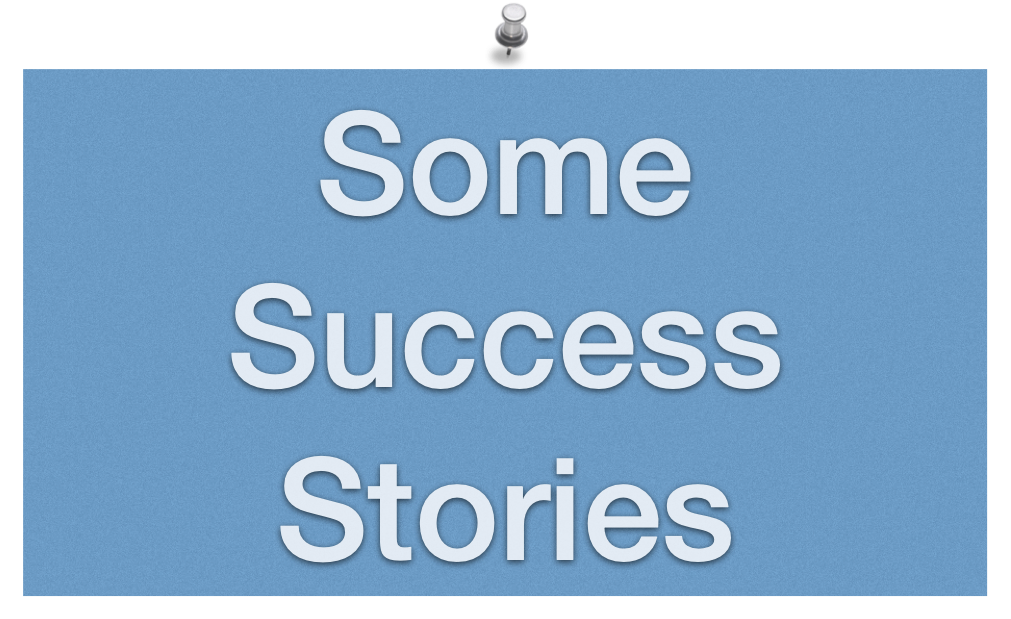 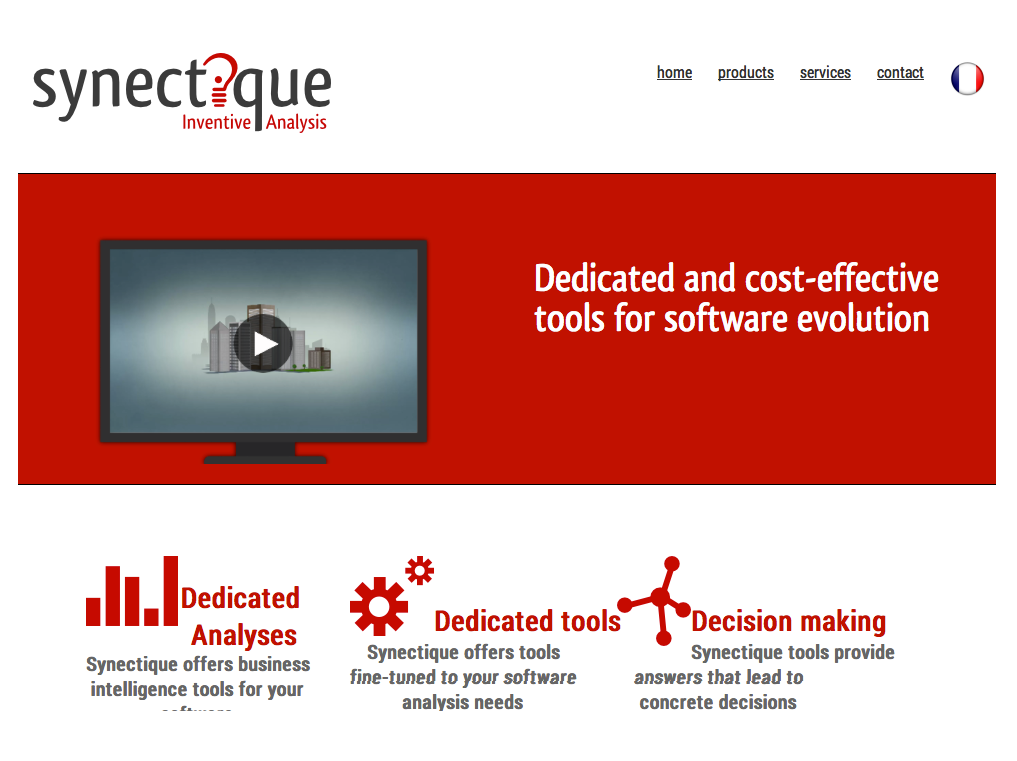 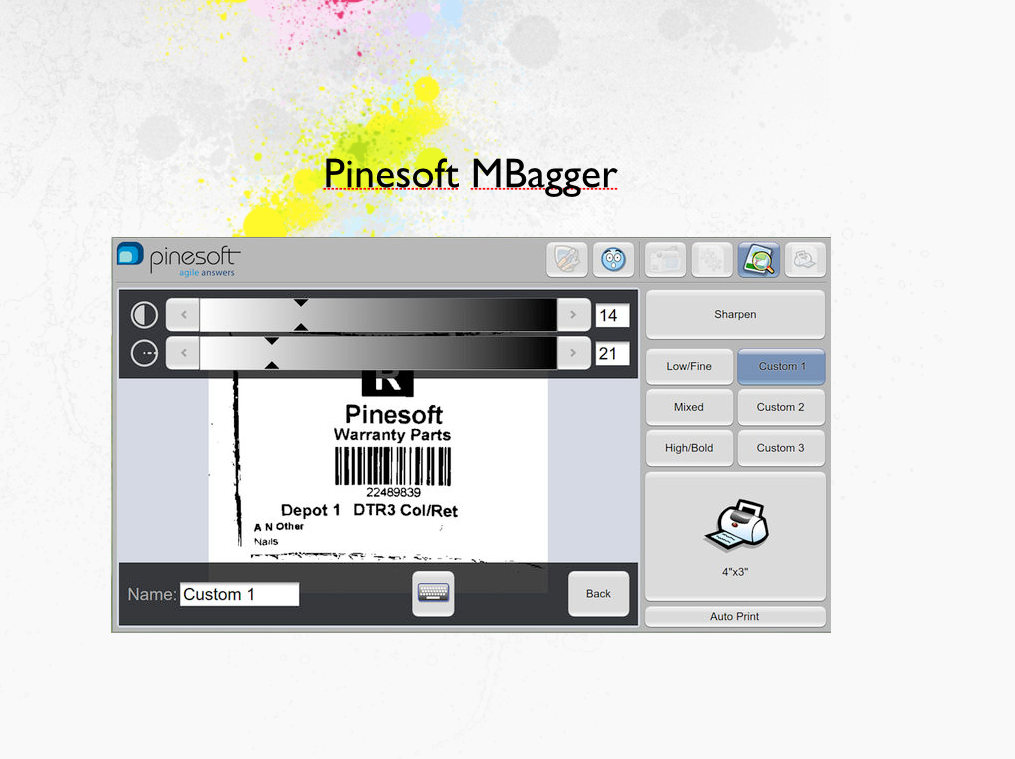 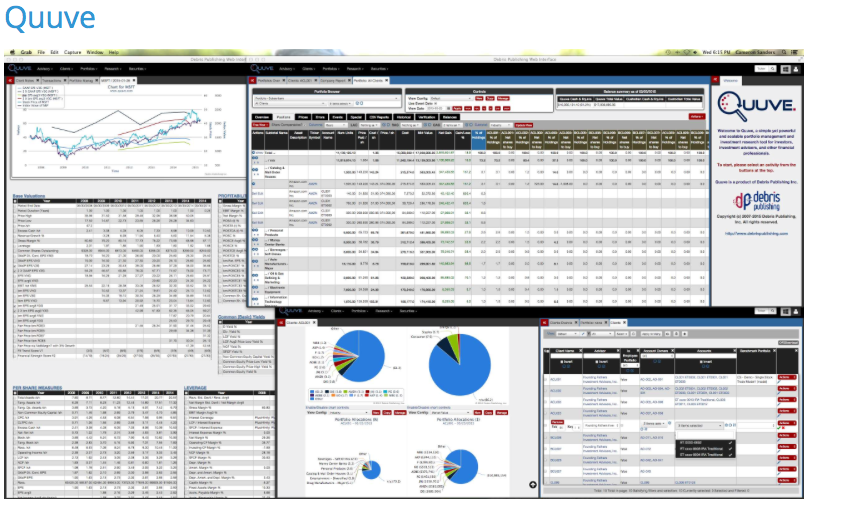 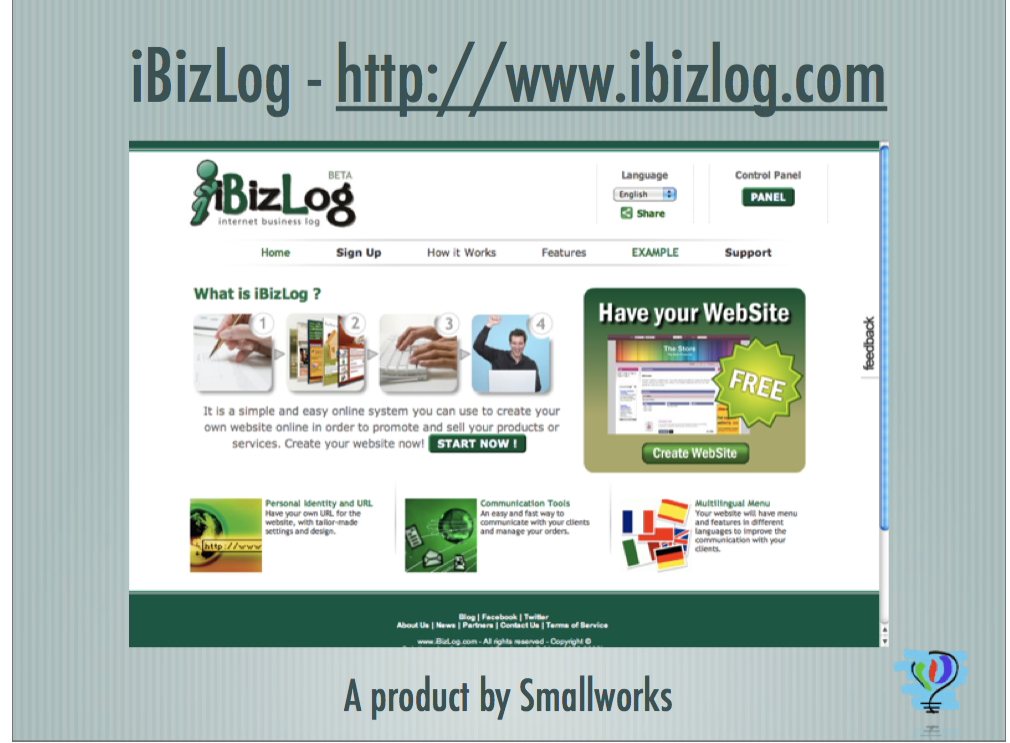 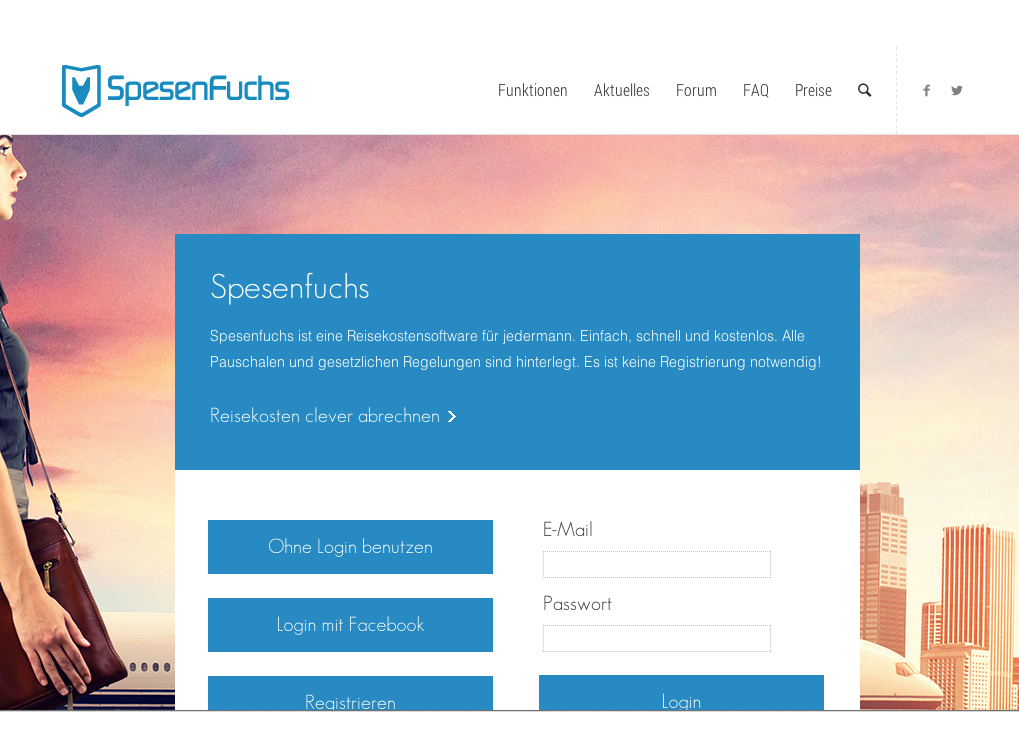 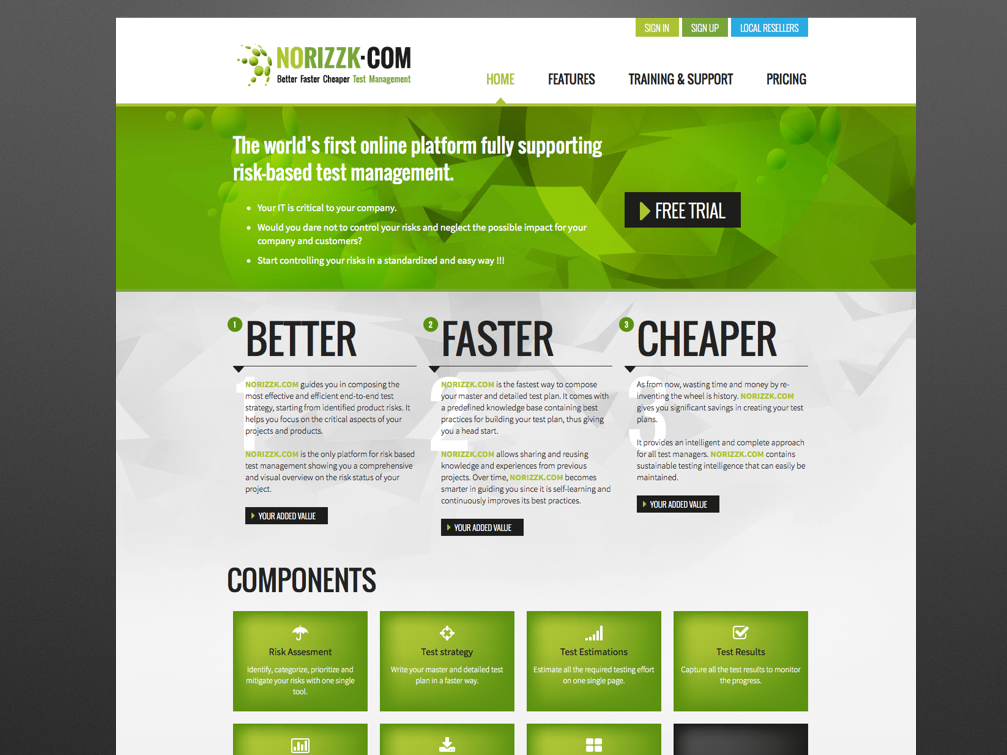 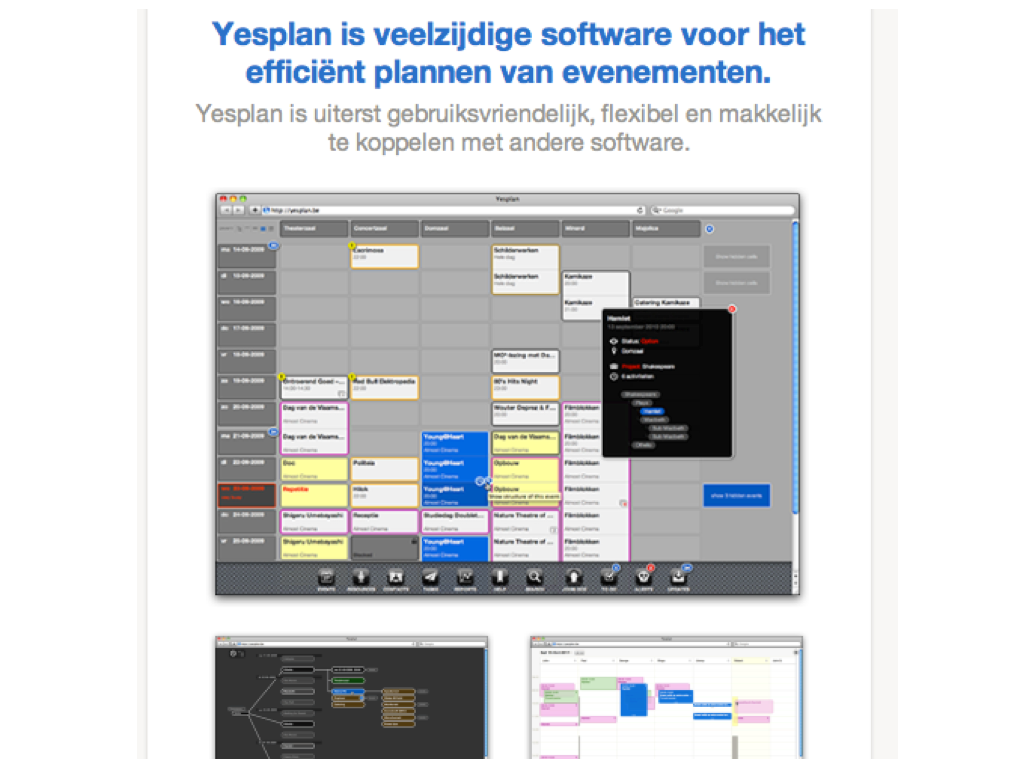 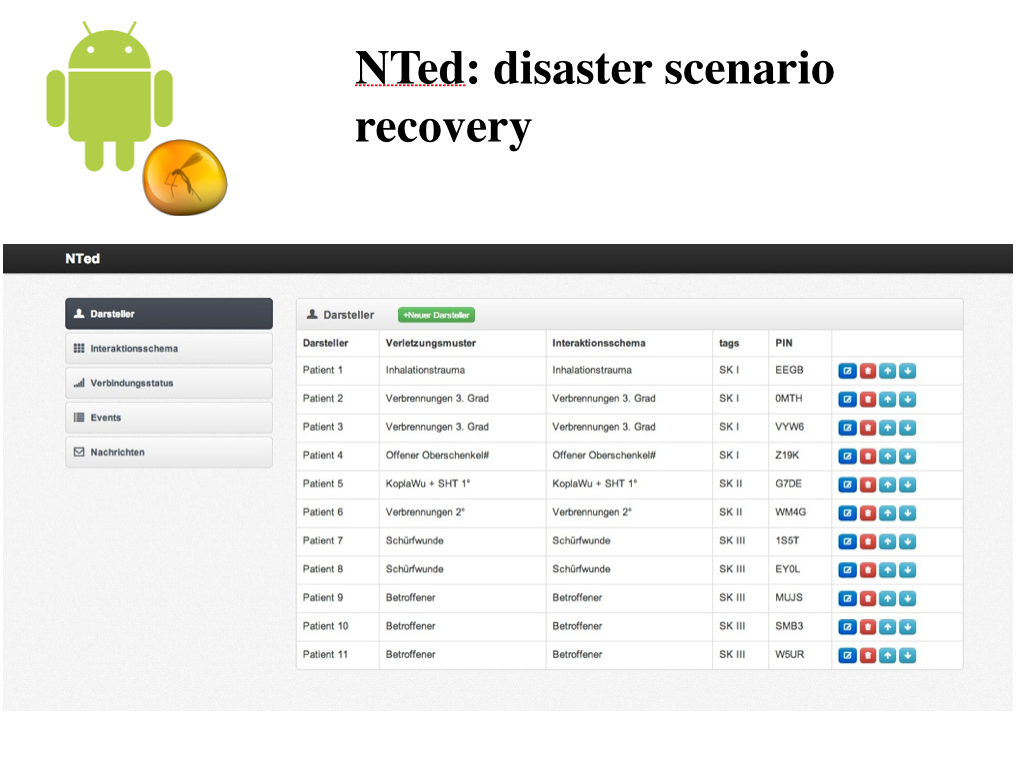 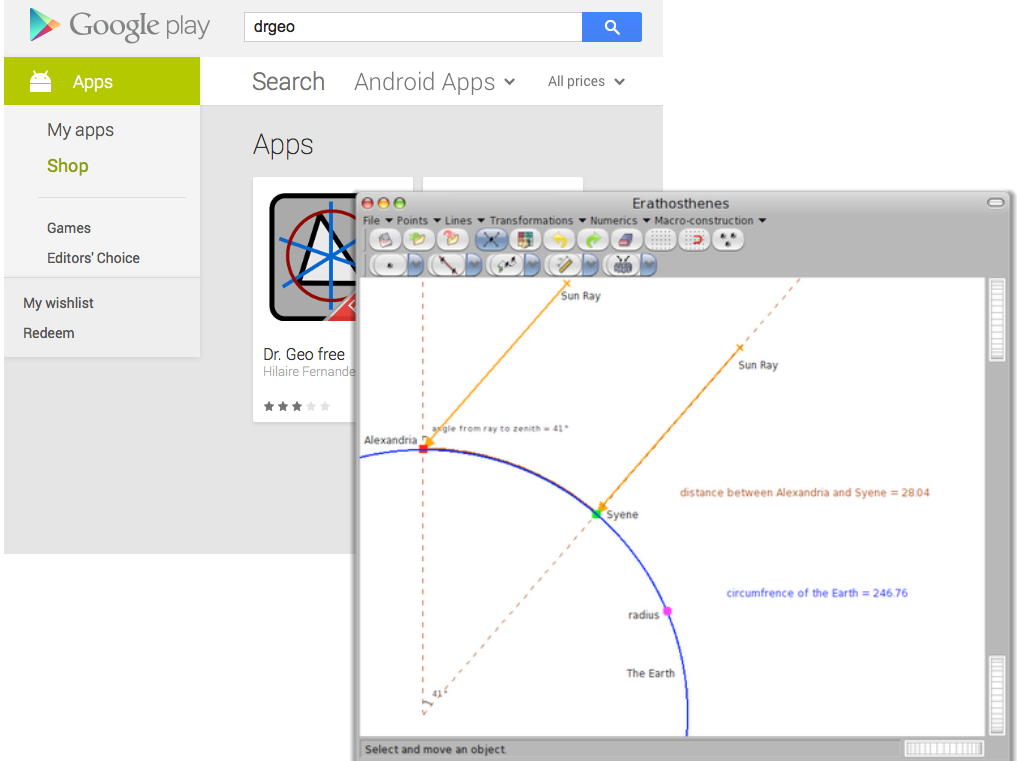 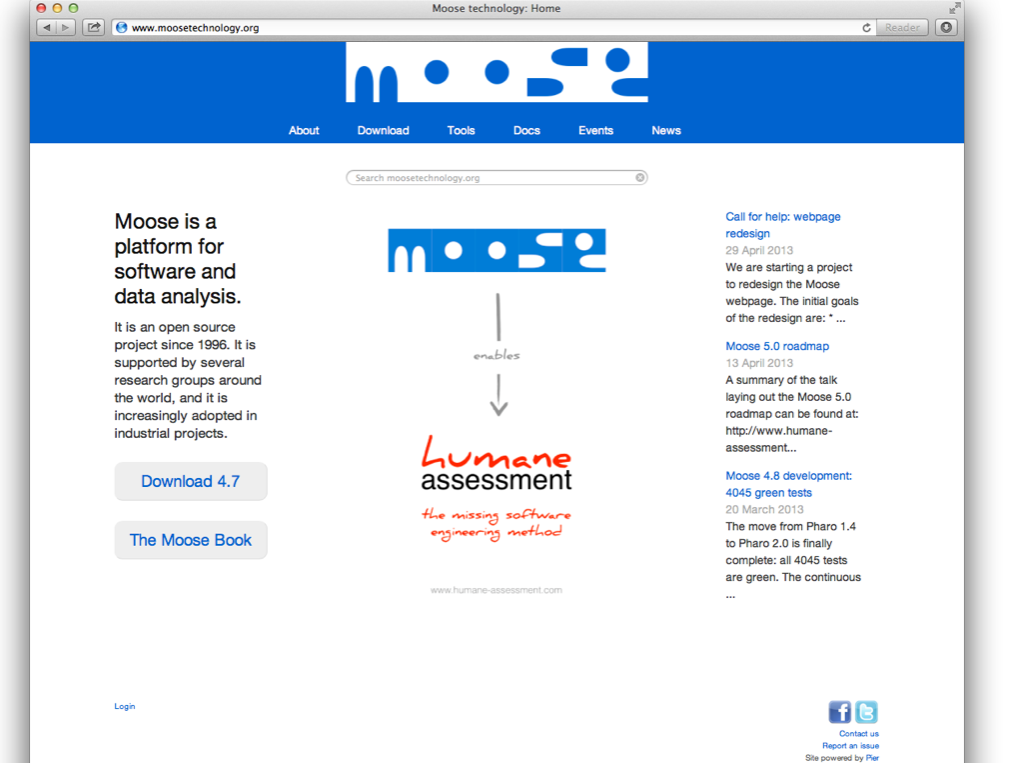 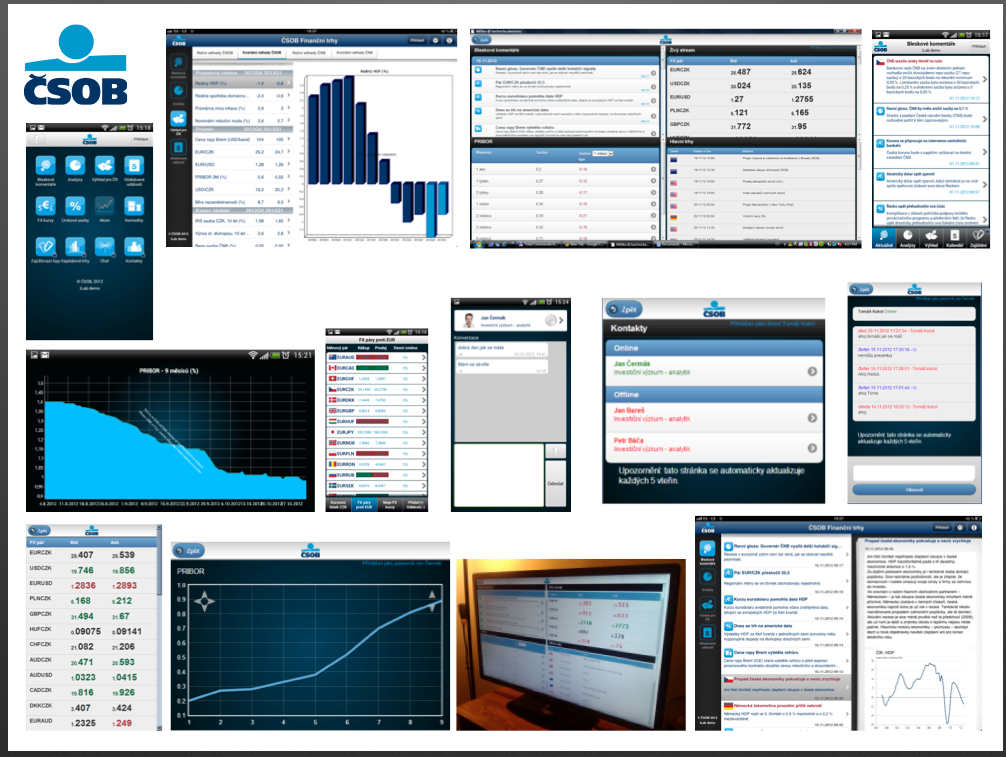 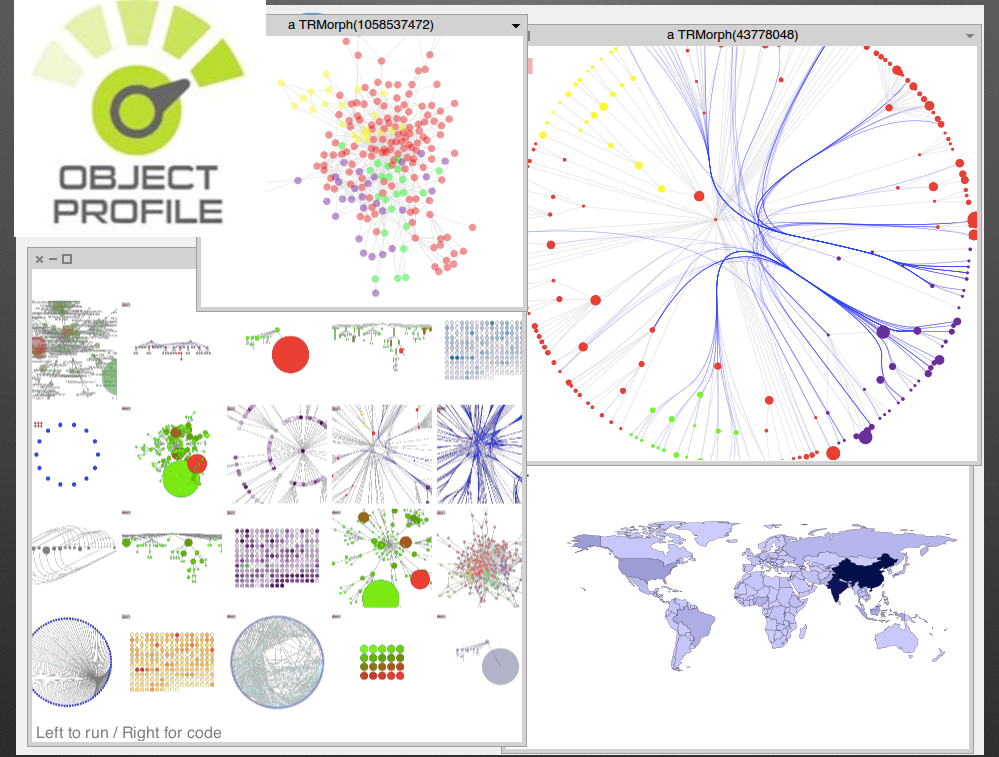 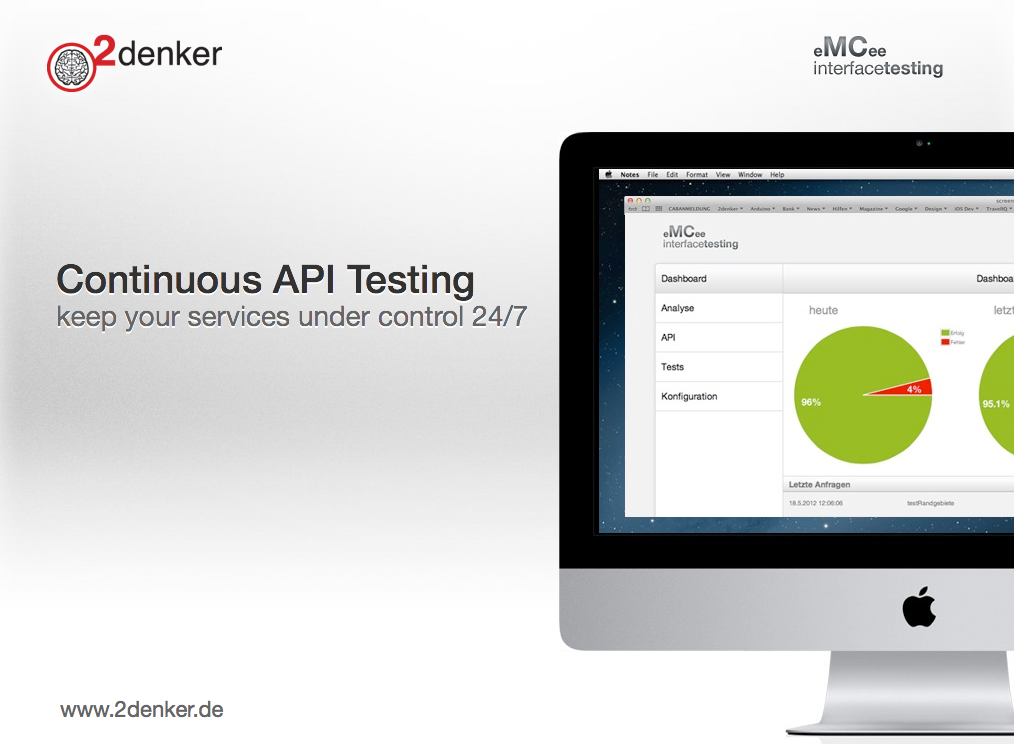 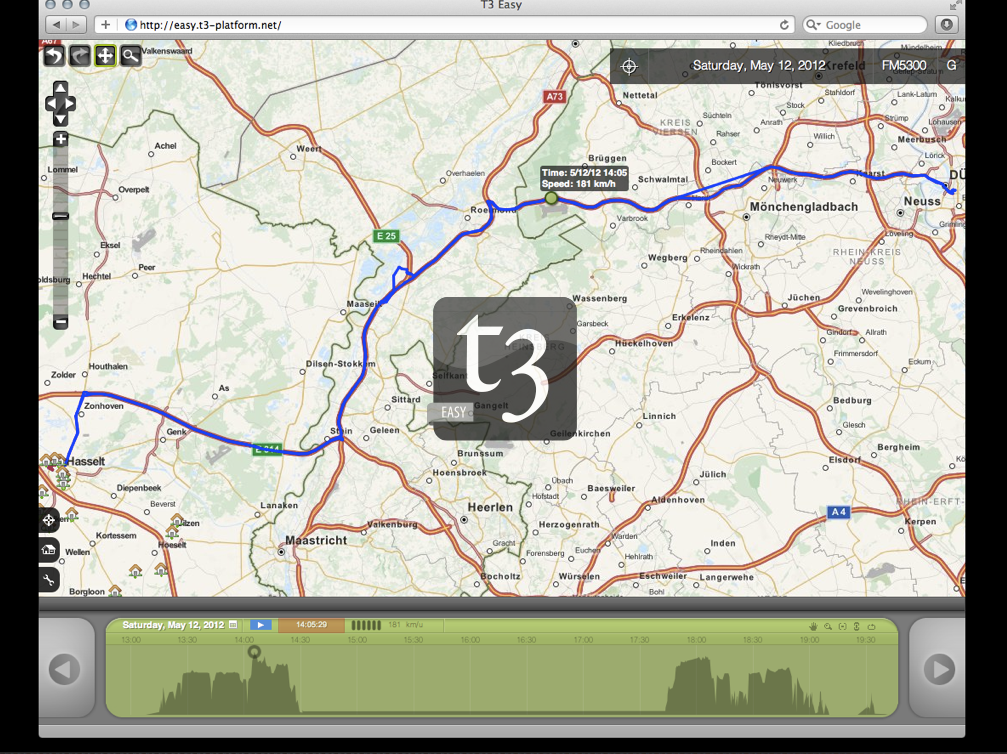 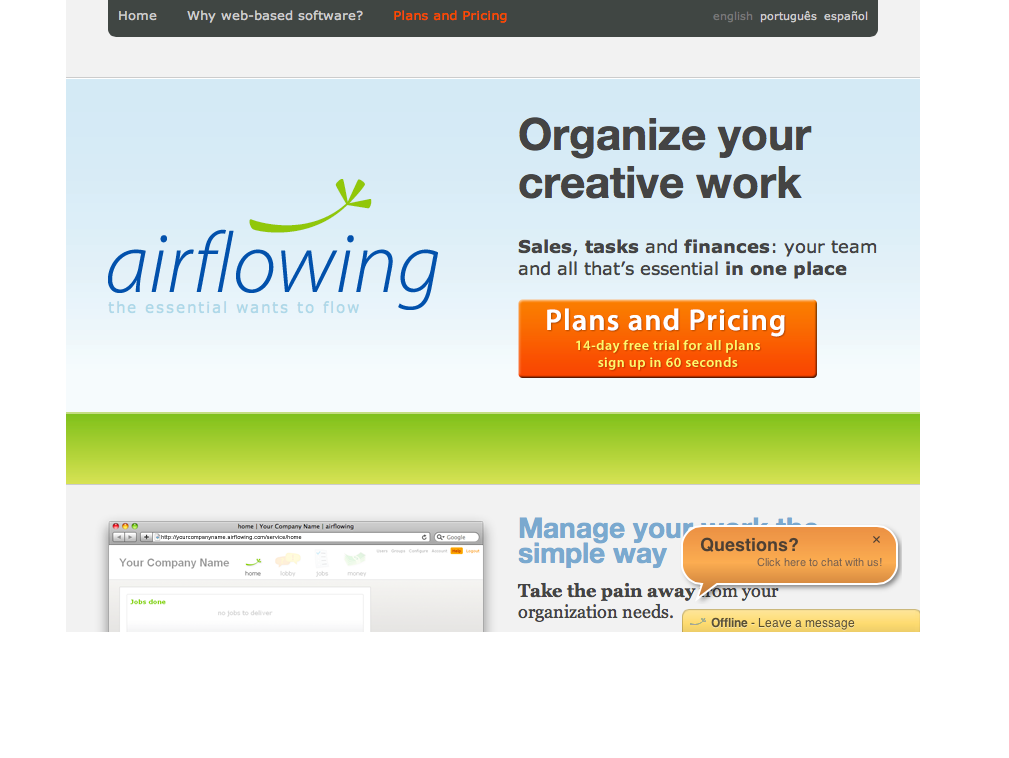 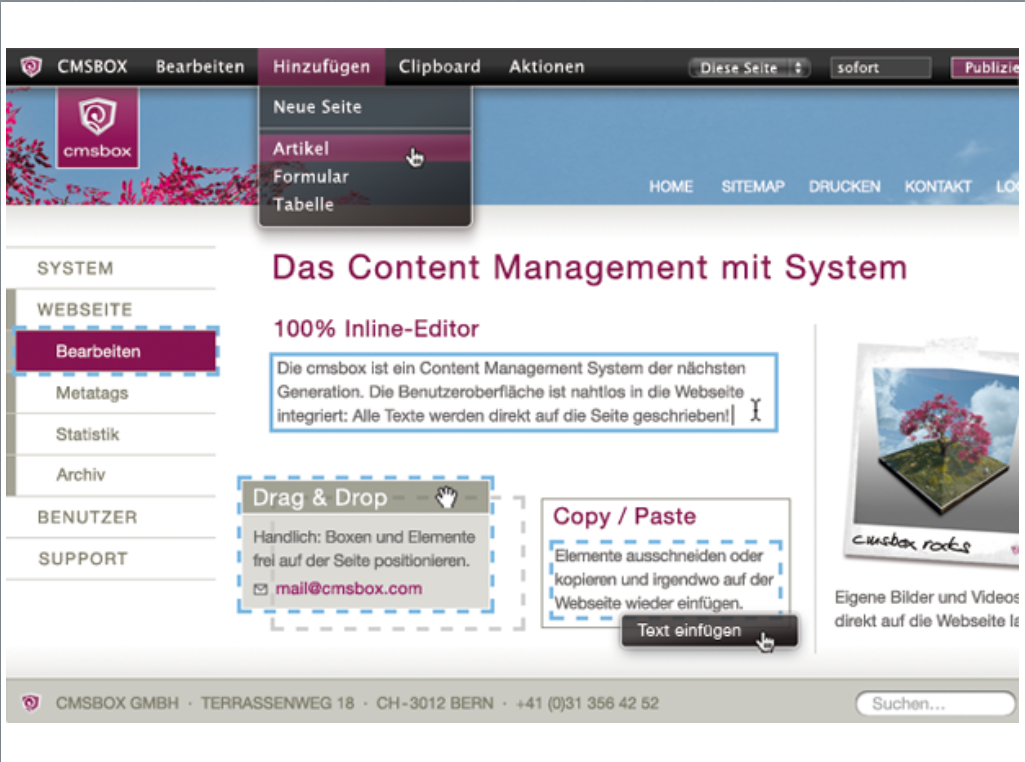 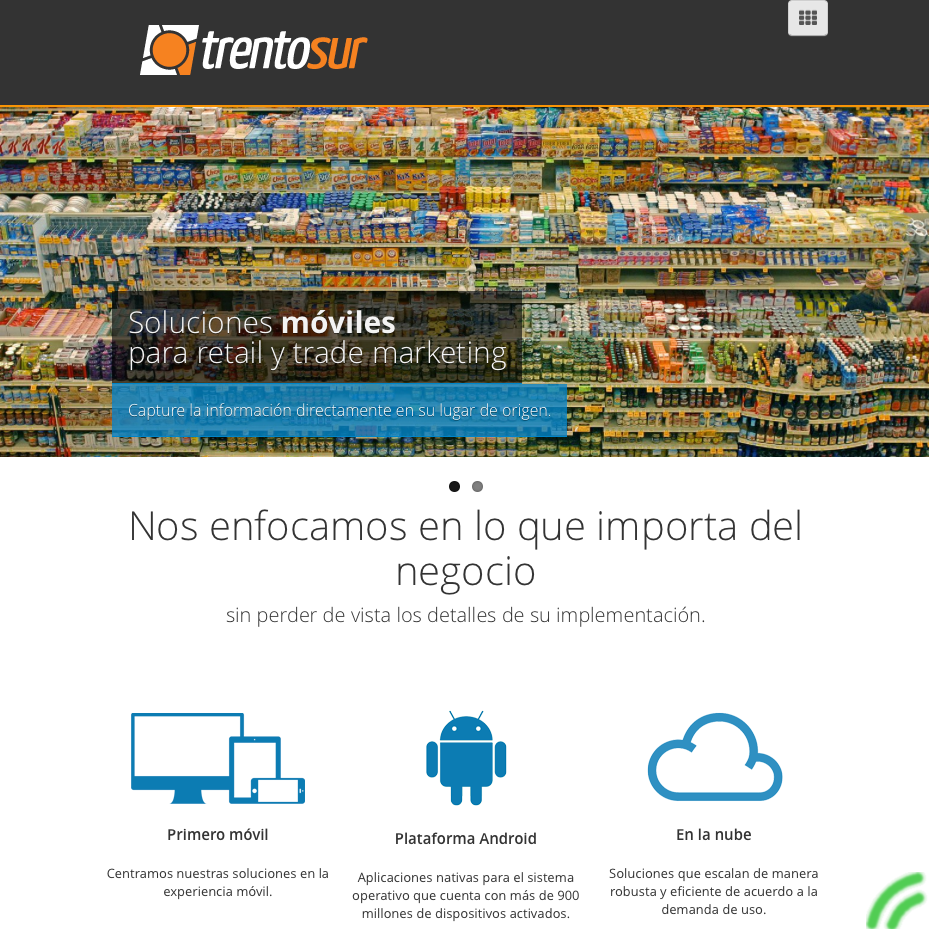 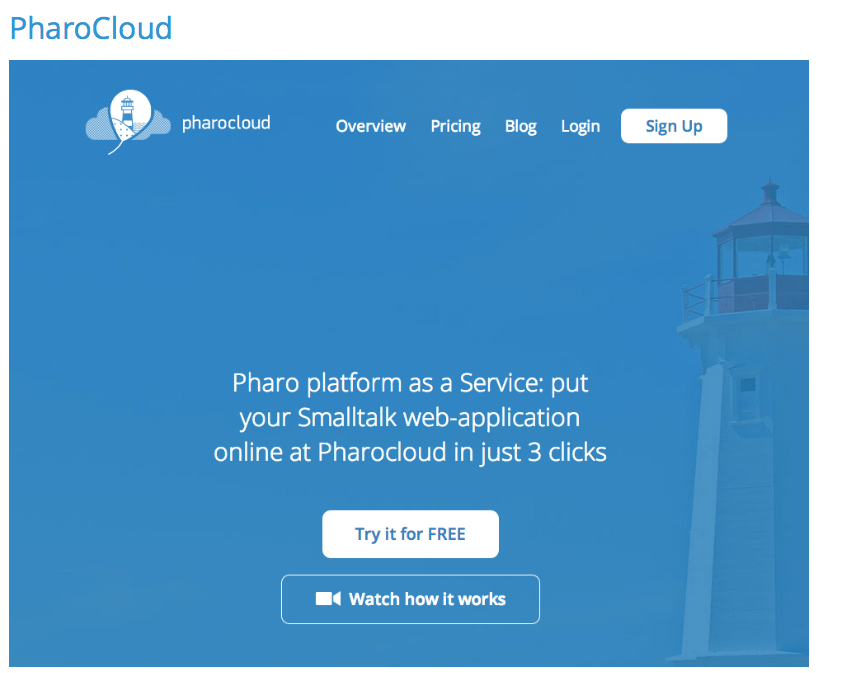 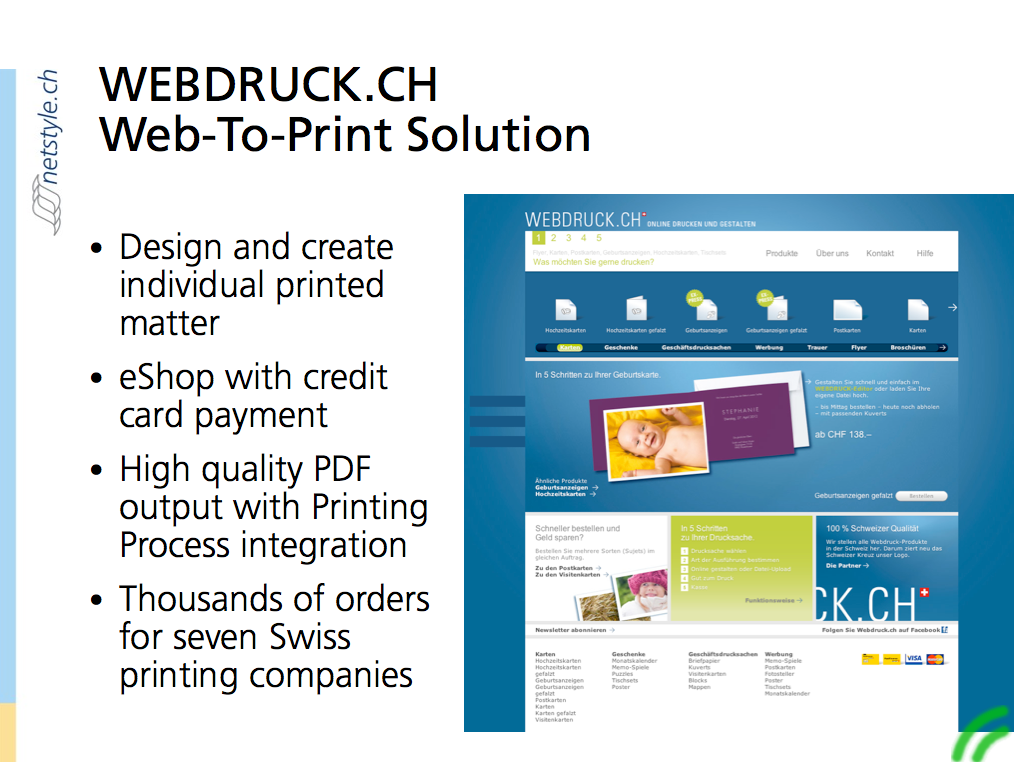 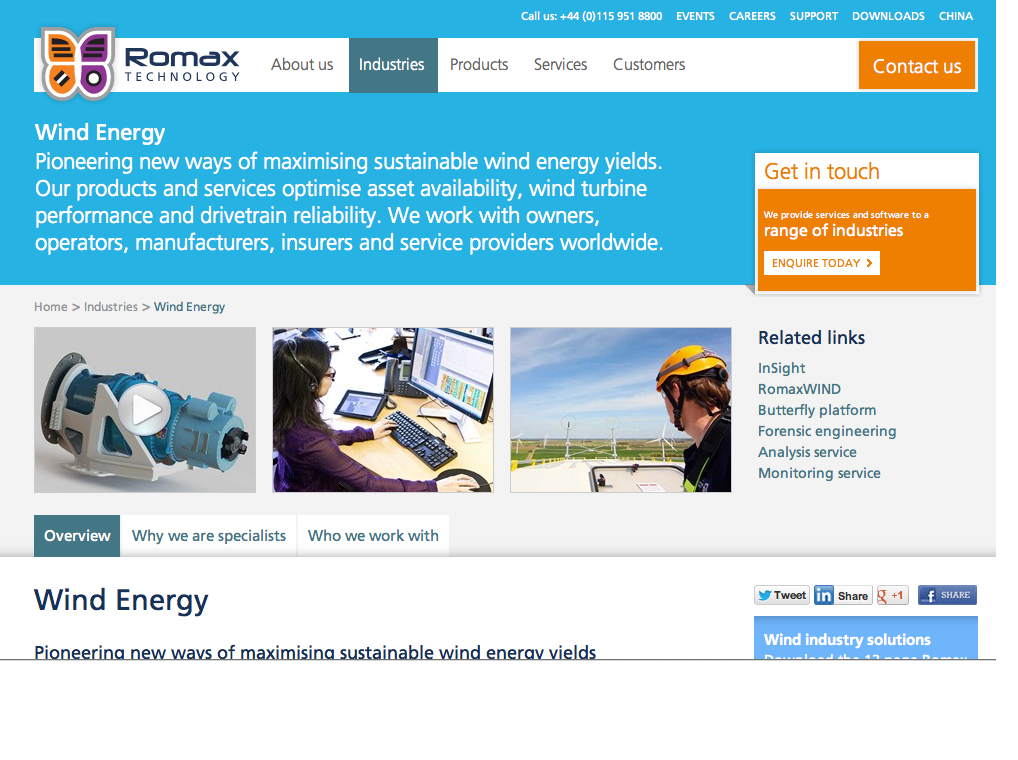 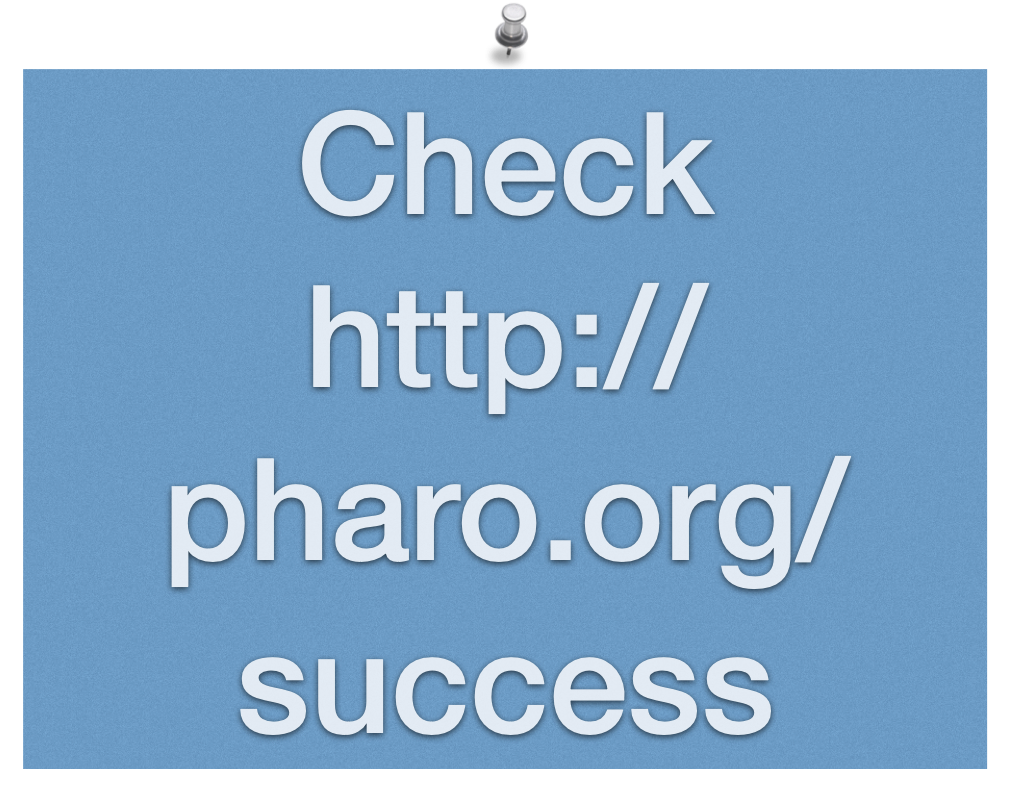 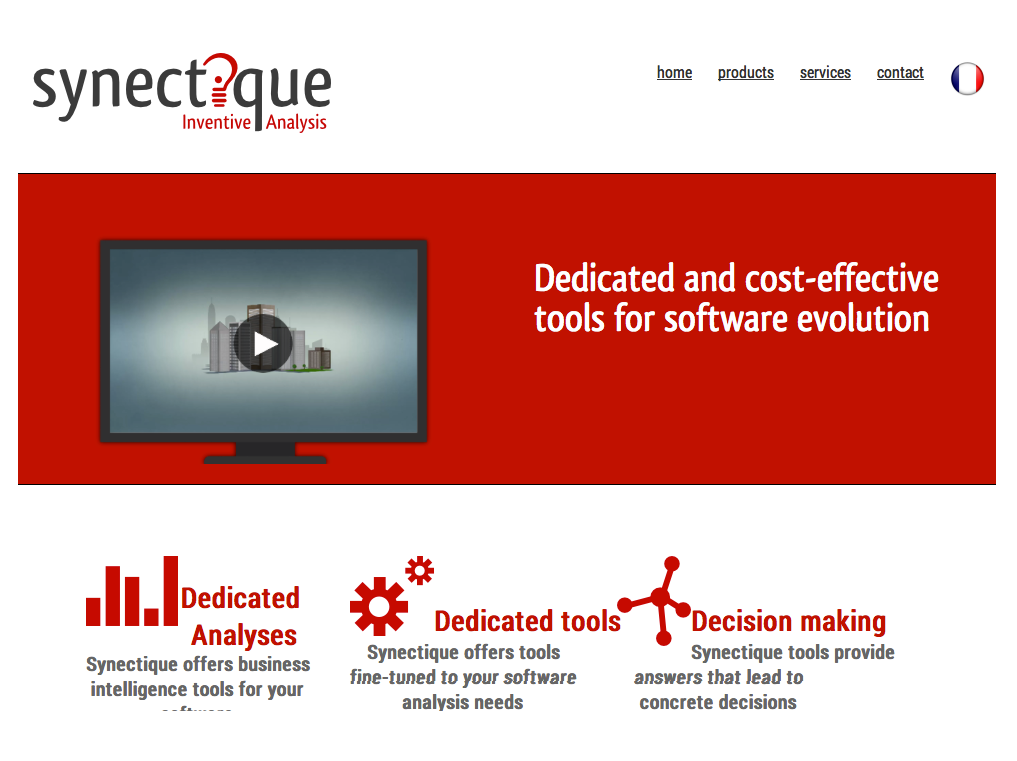 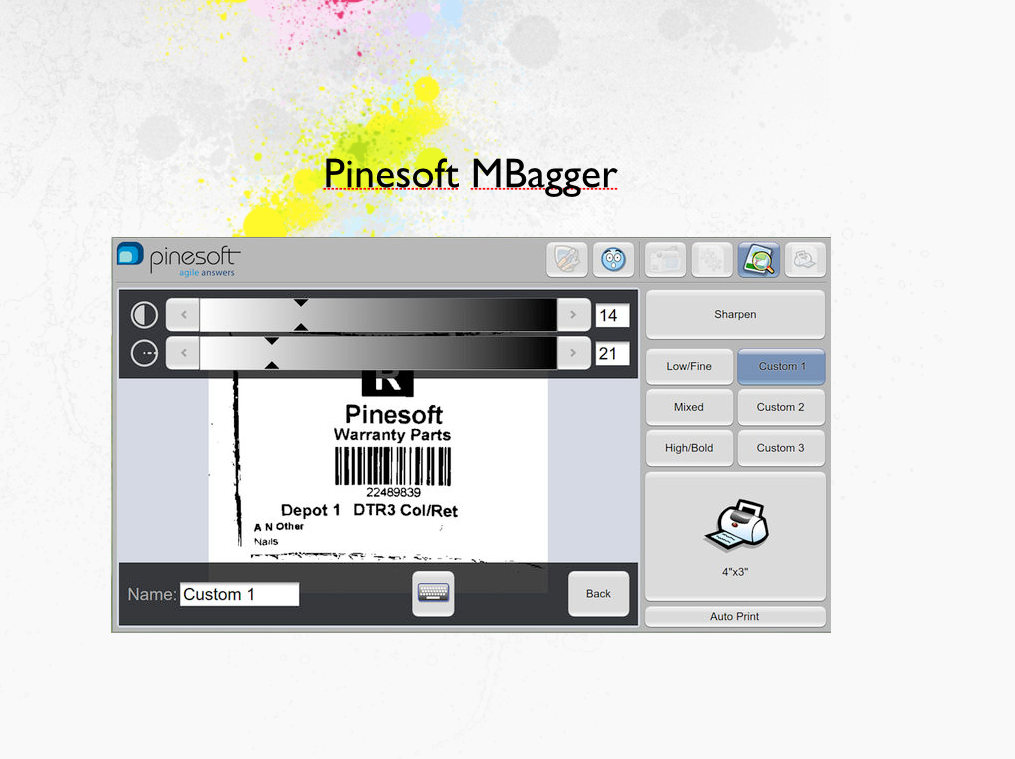 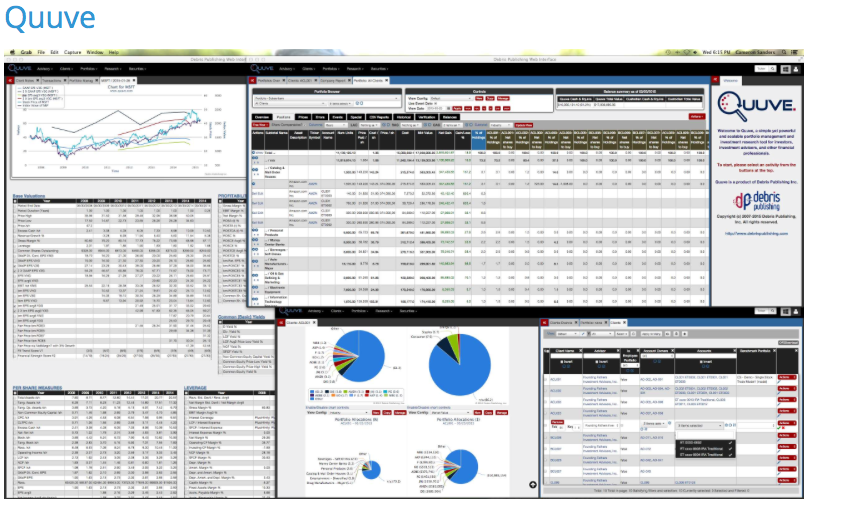 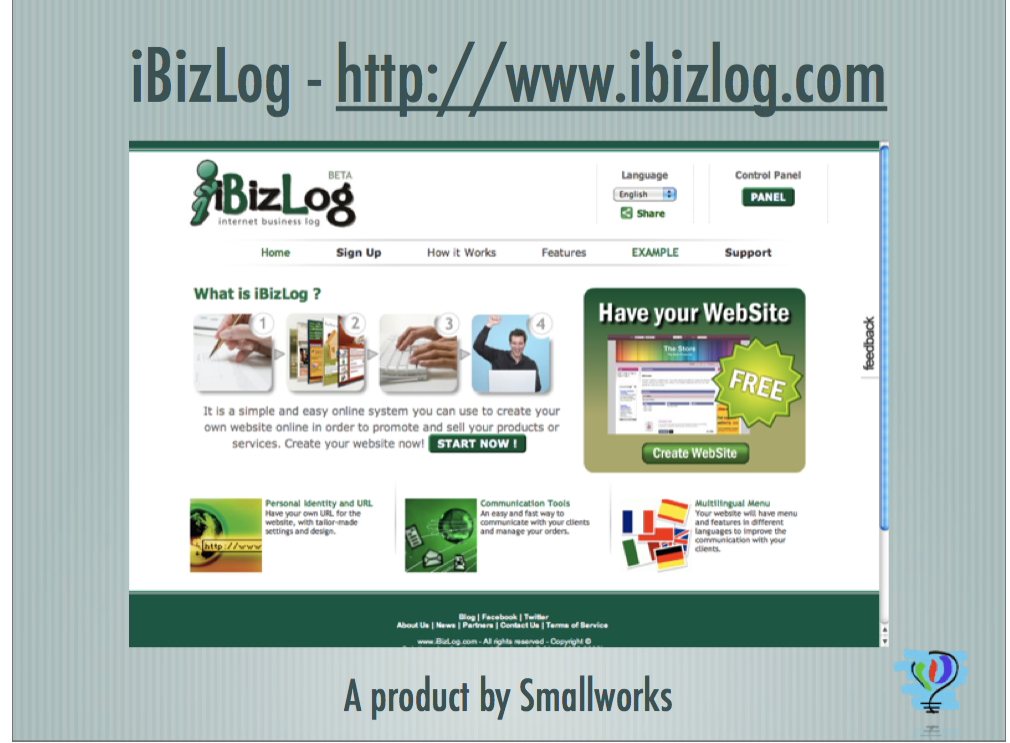 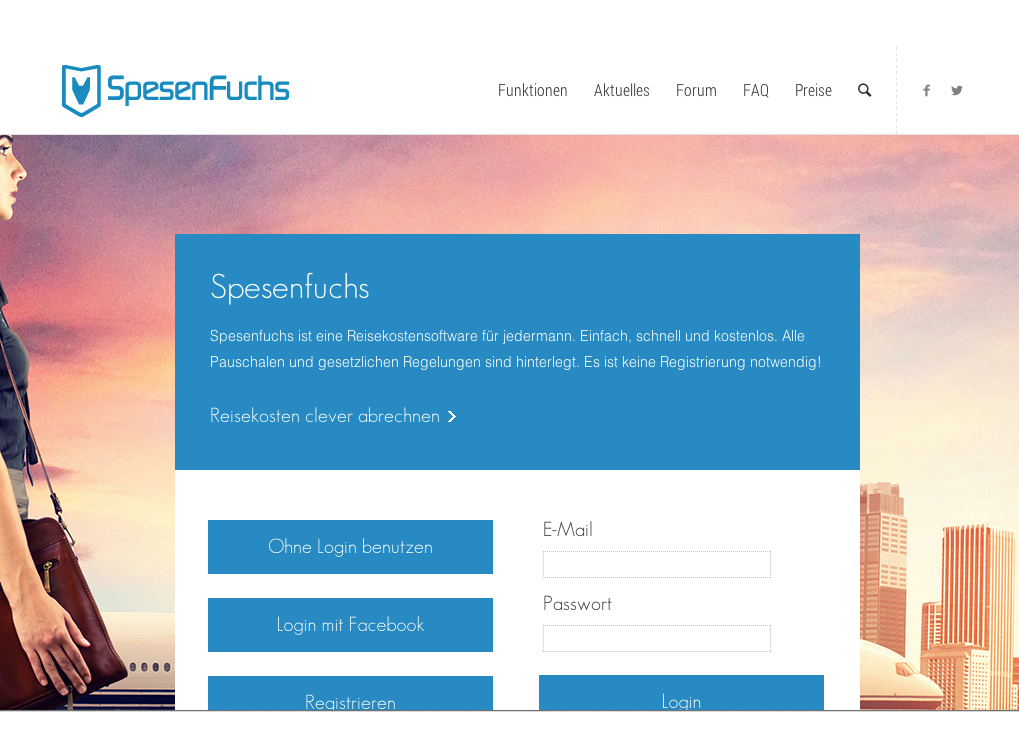 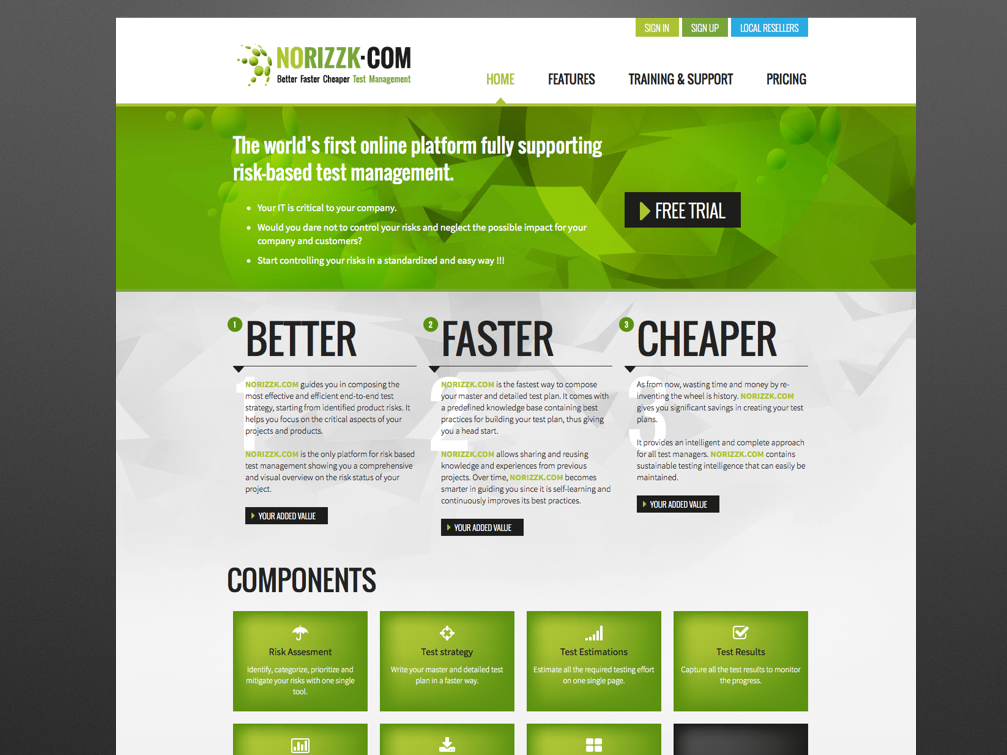 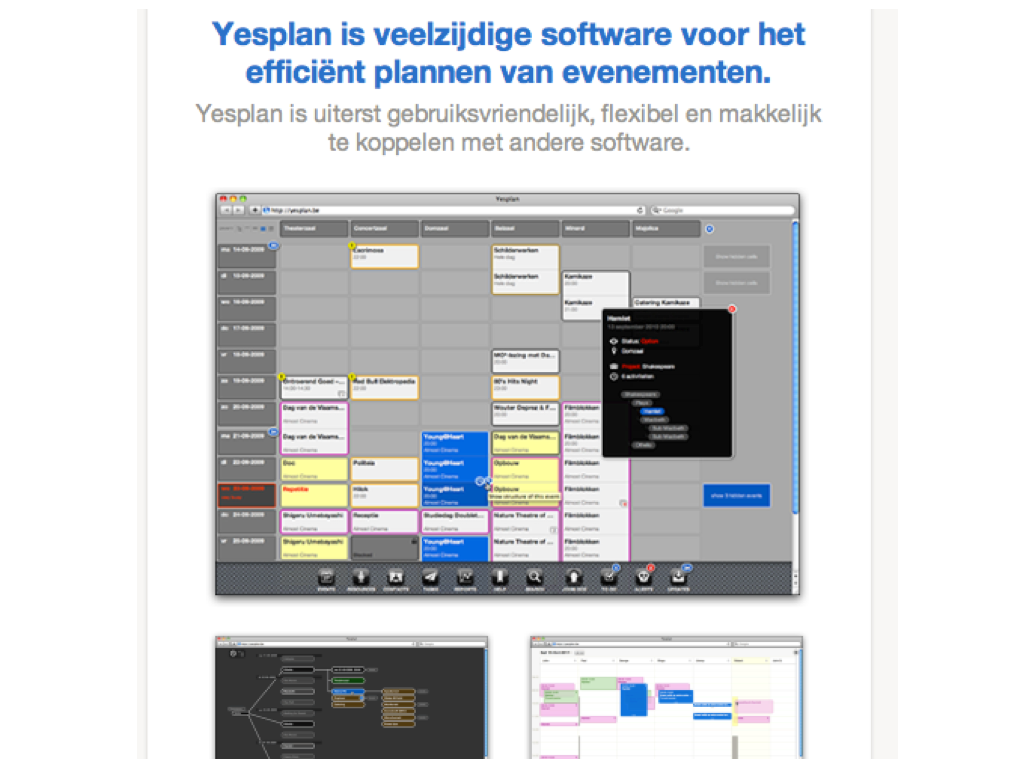 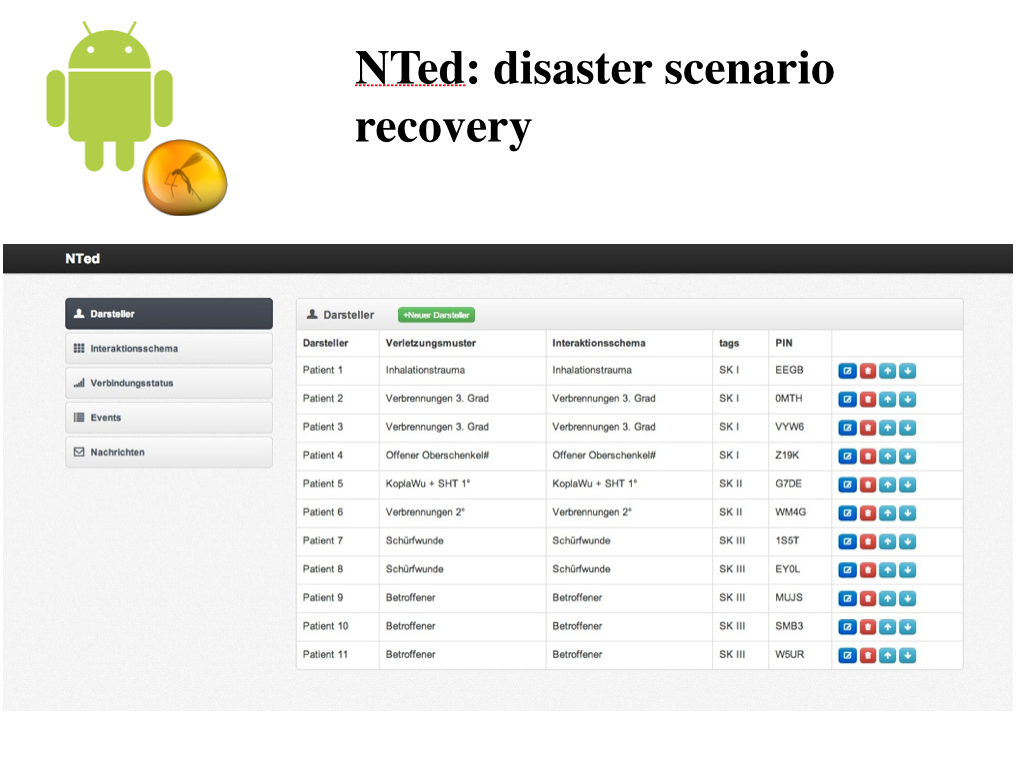 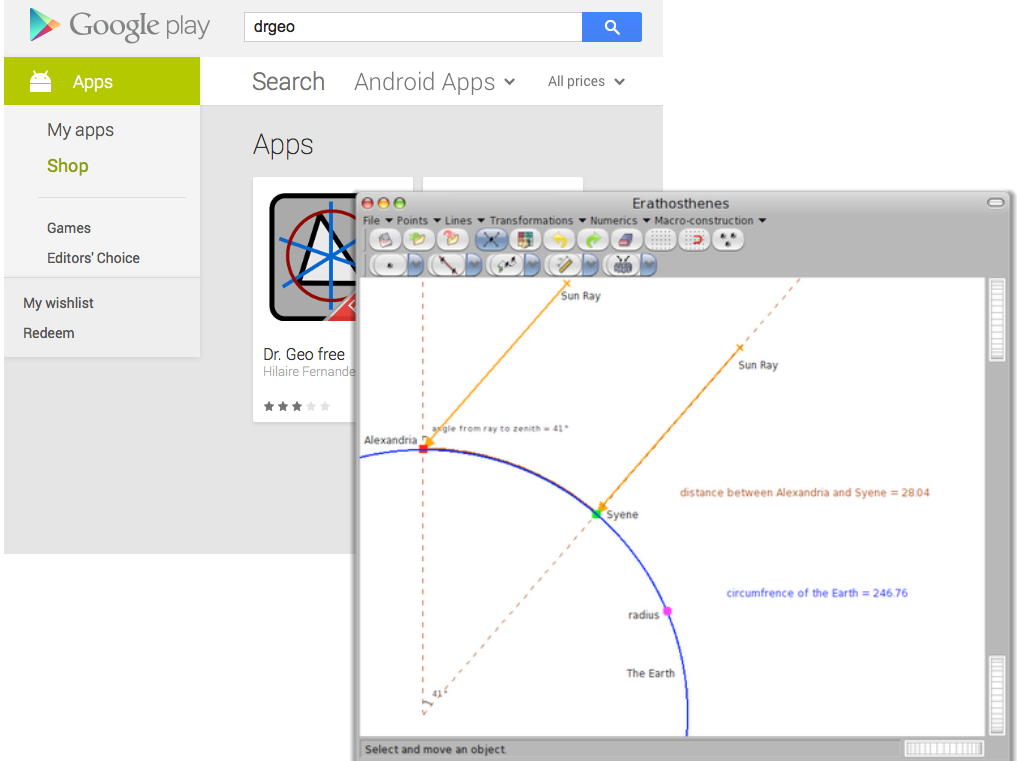 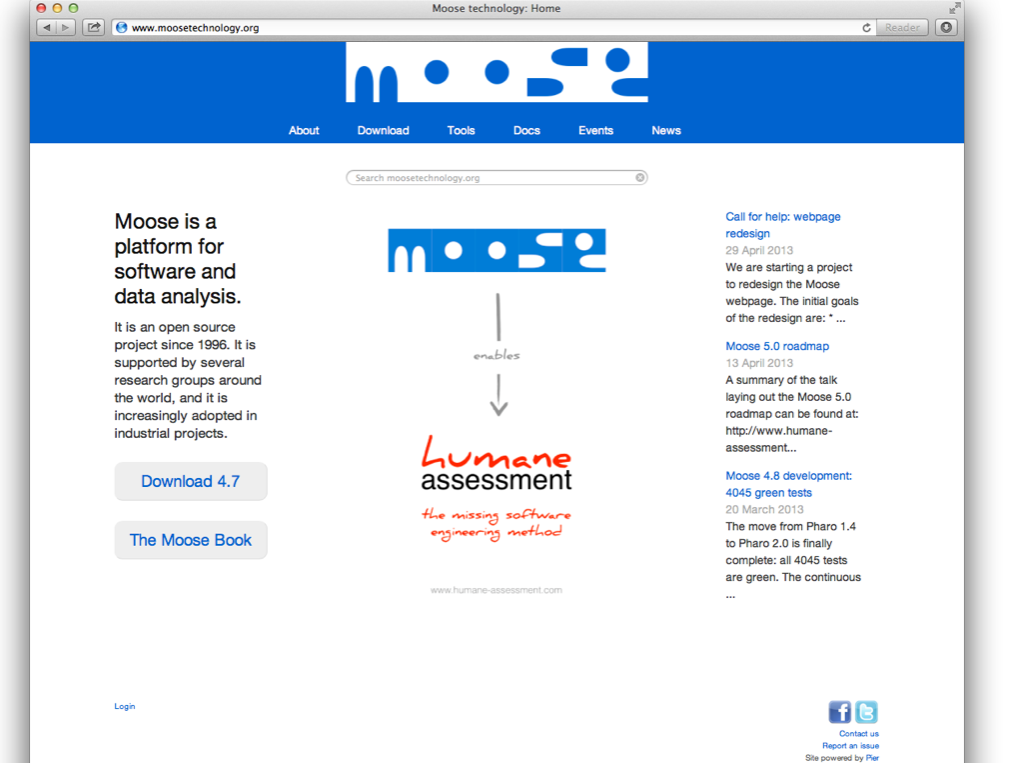 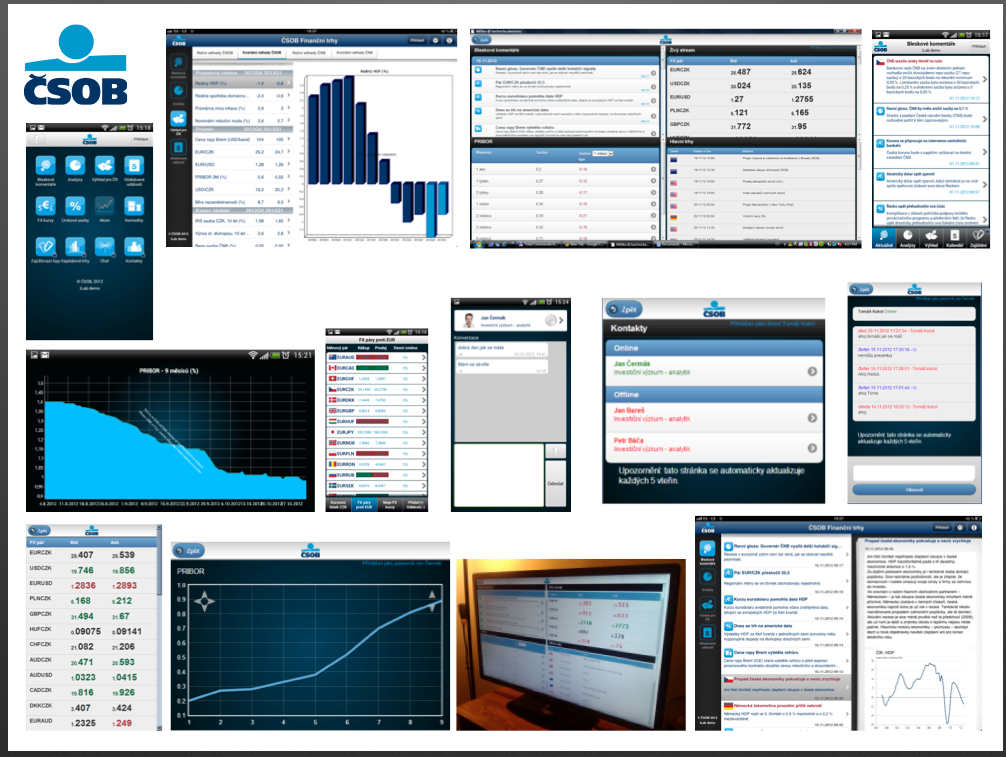 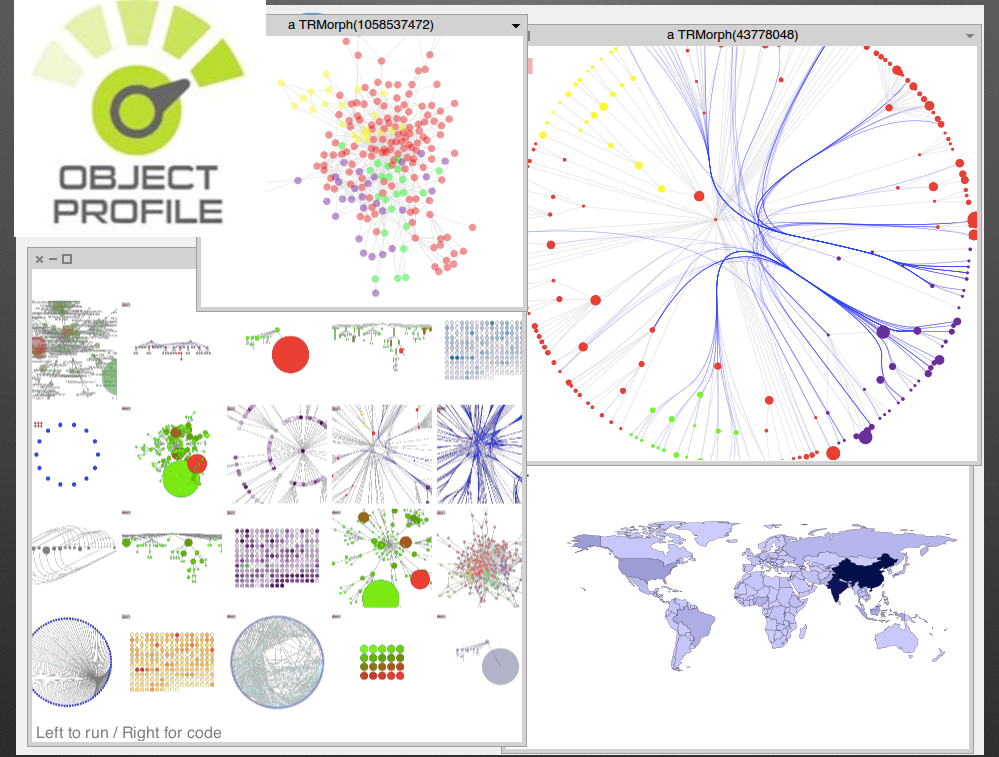 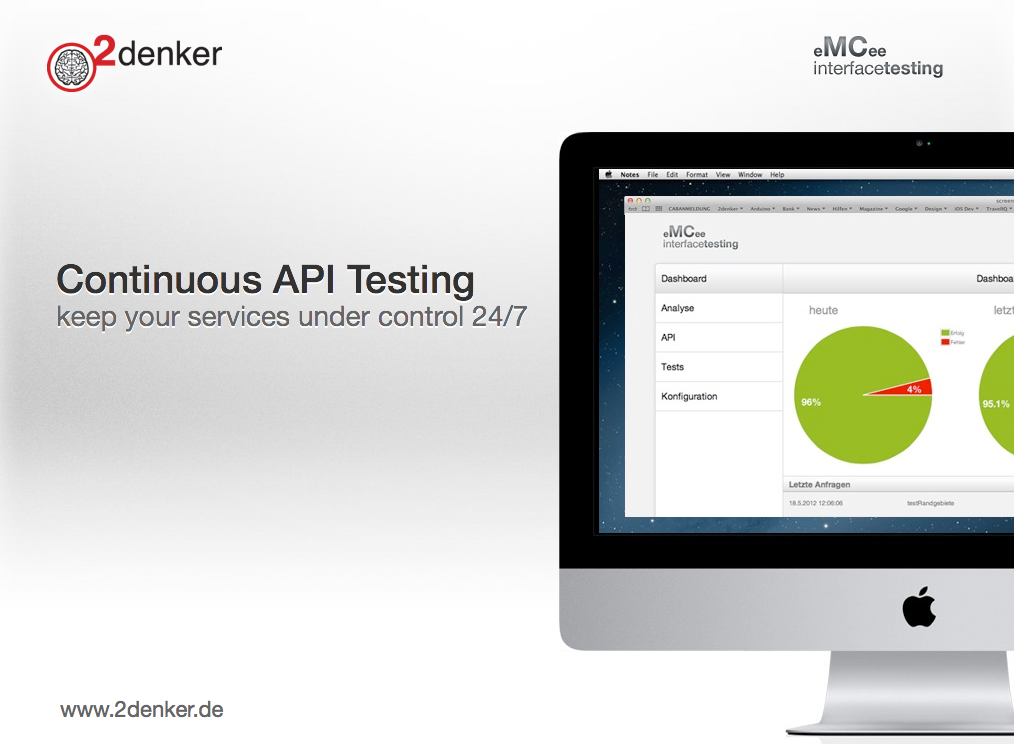 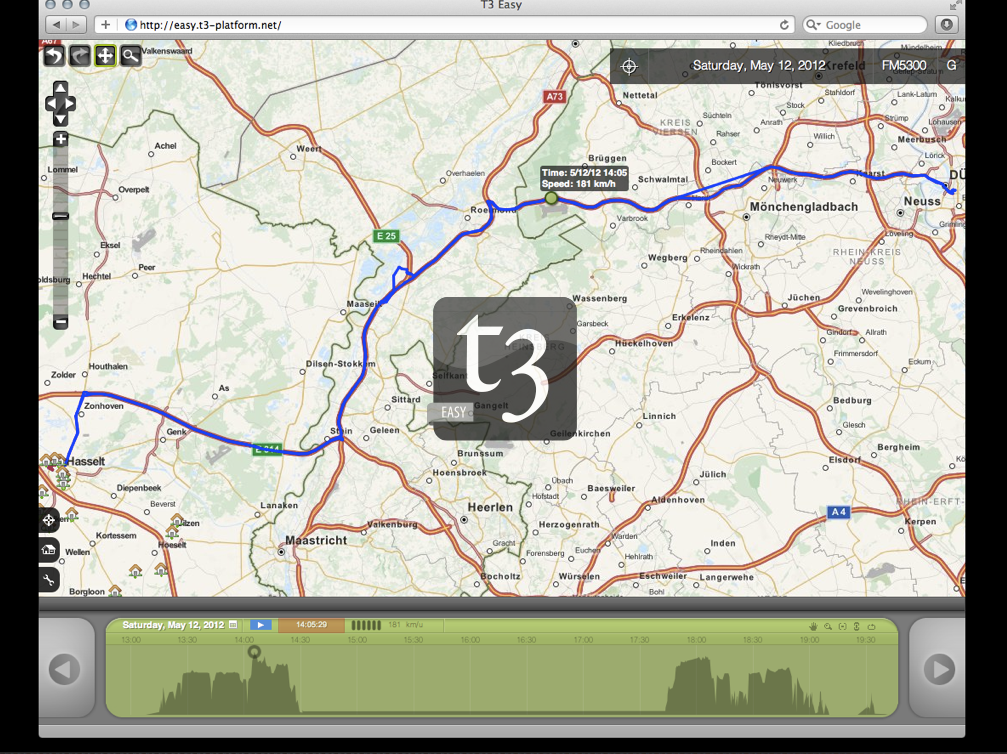 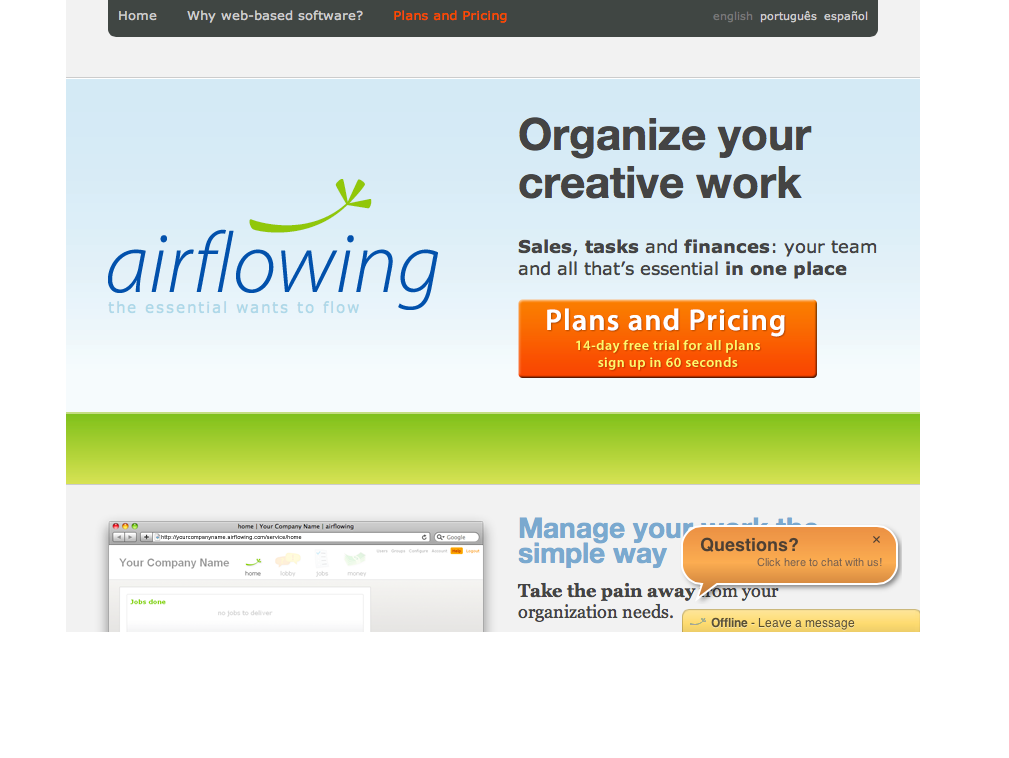 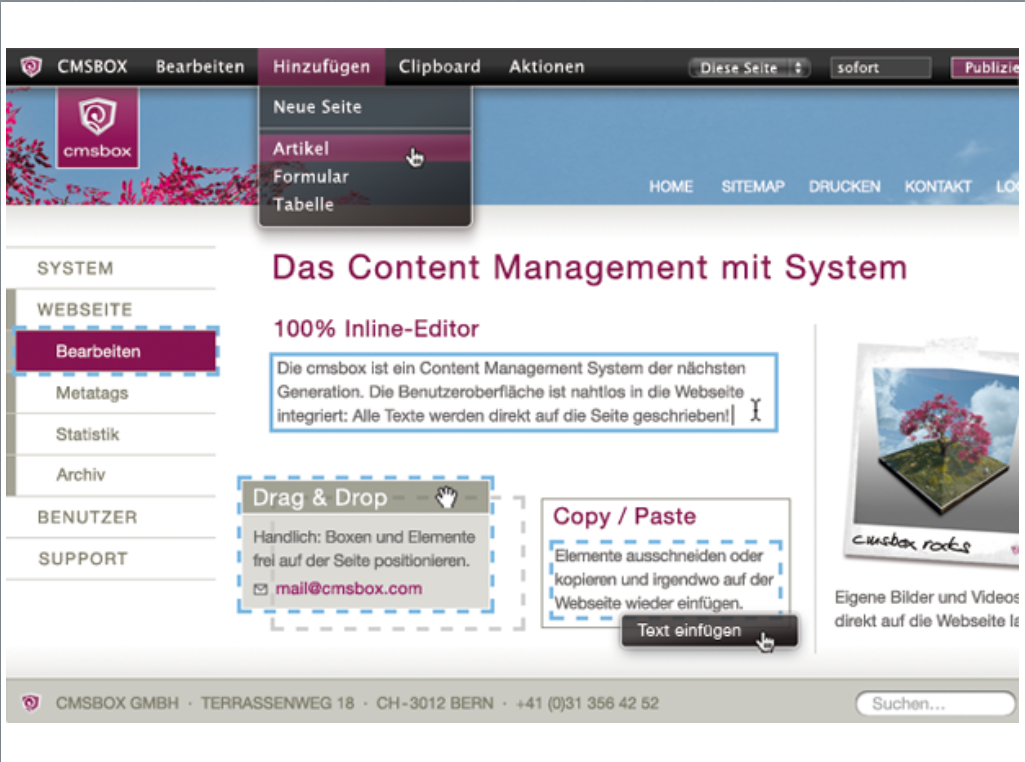 LAMRC
Back-End Wafer-Level Packaging
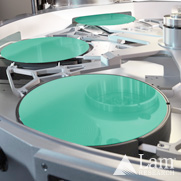 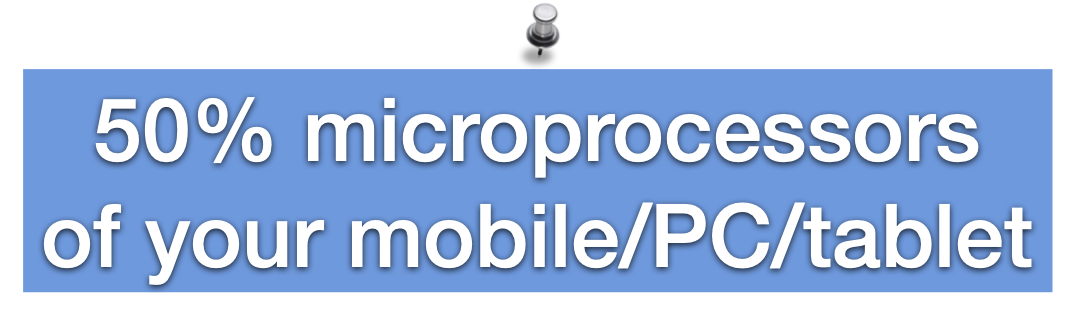 Your mobile hardware as a high-chance to have been produced by a robot controlled via a smalltalk
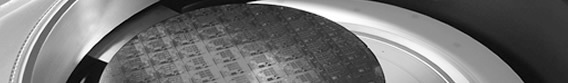 LAMRC
Back-End Wafer-Level Packaging
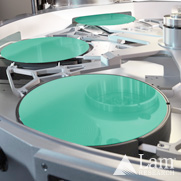 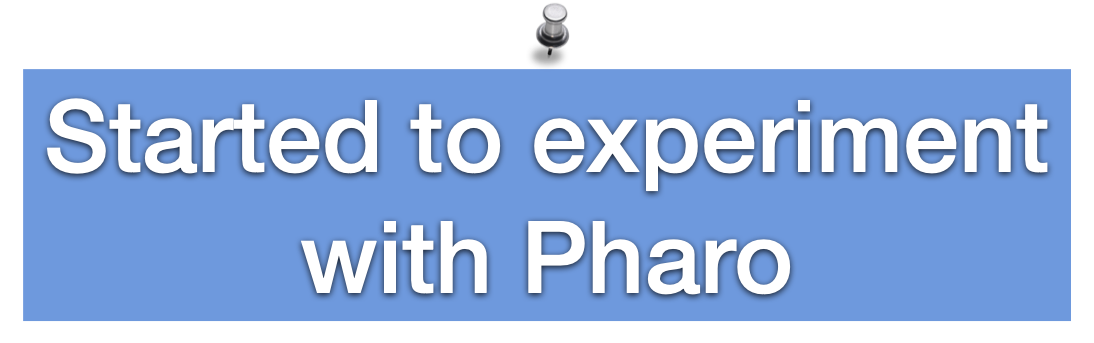 Your mobile hardware as a high-chance to have been produced by a robot controlled via a smalltalk
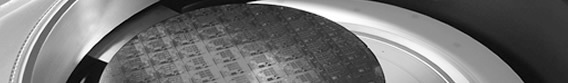 LifeWare
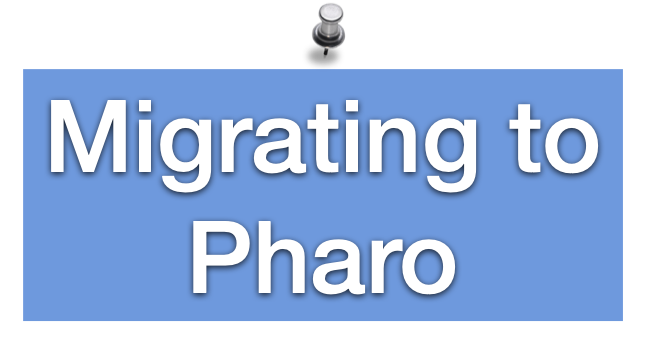 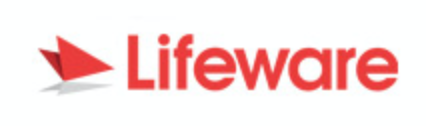 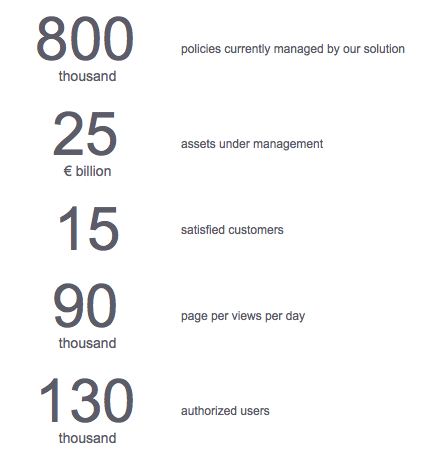 30 Millions lines of code…
Kent Beck is one of the founders
Pharo in ATM like Device in Moscow
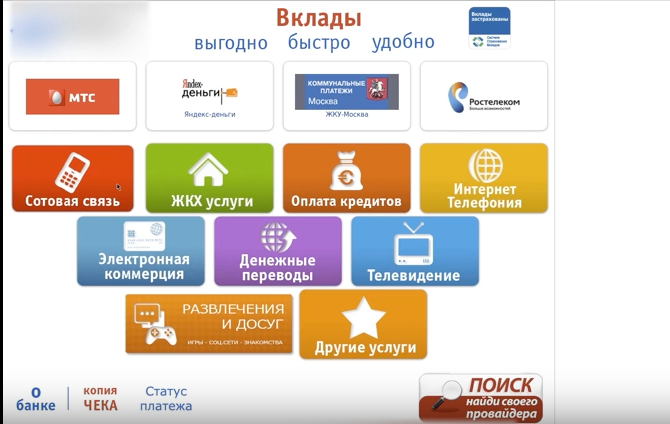 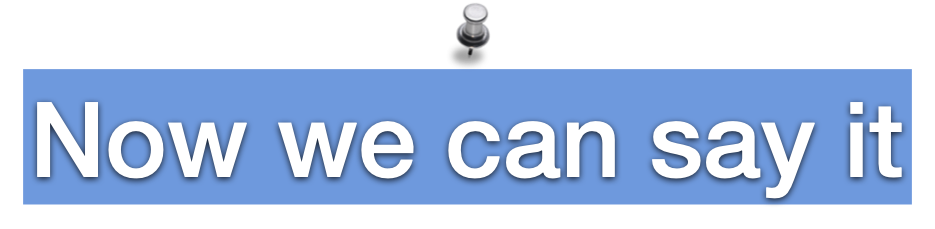 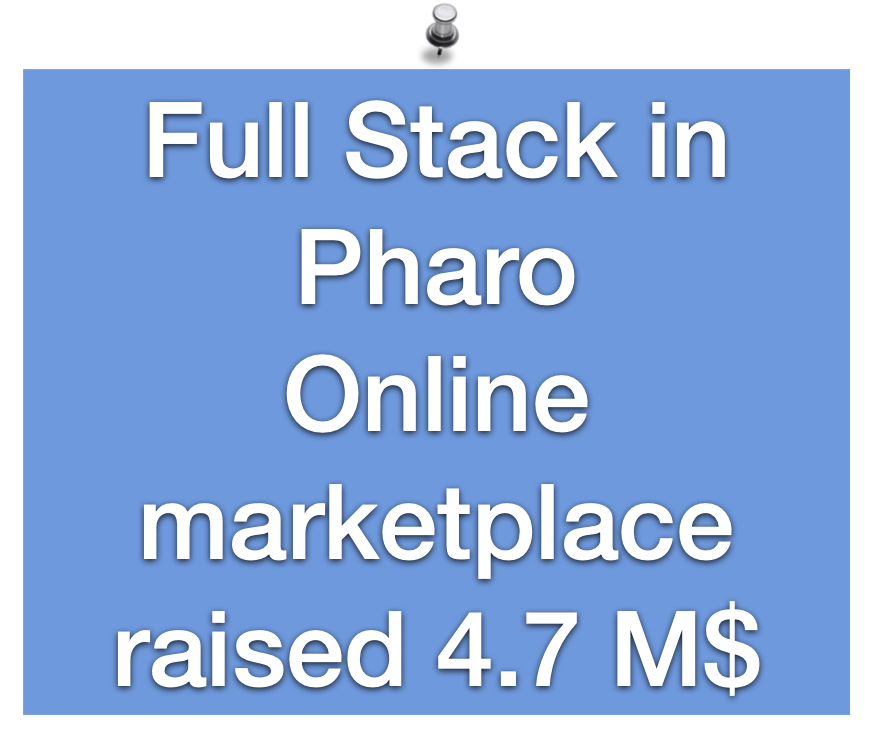 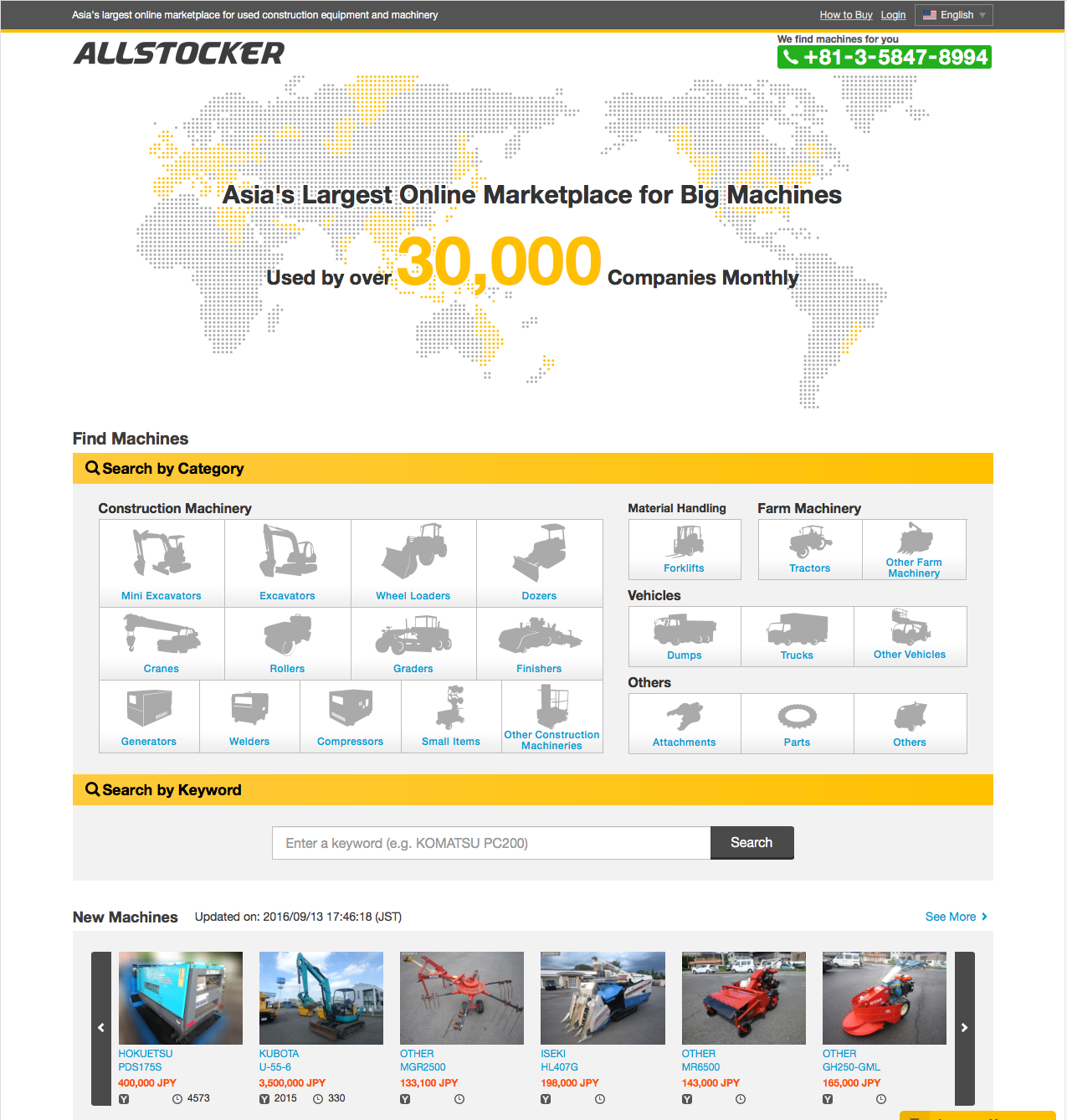 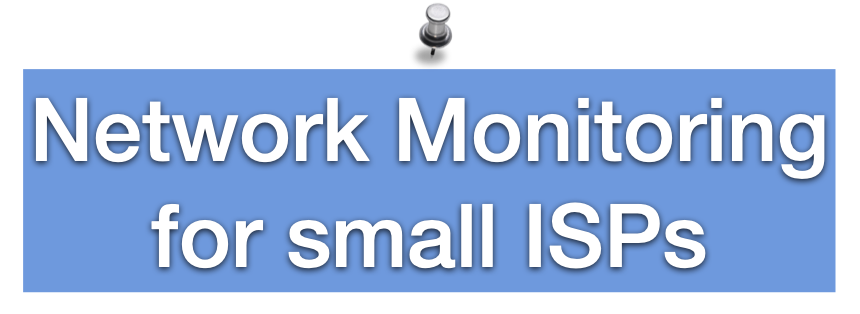 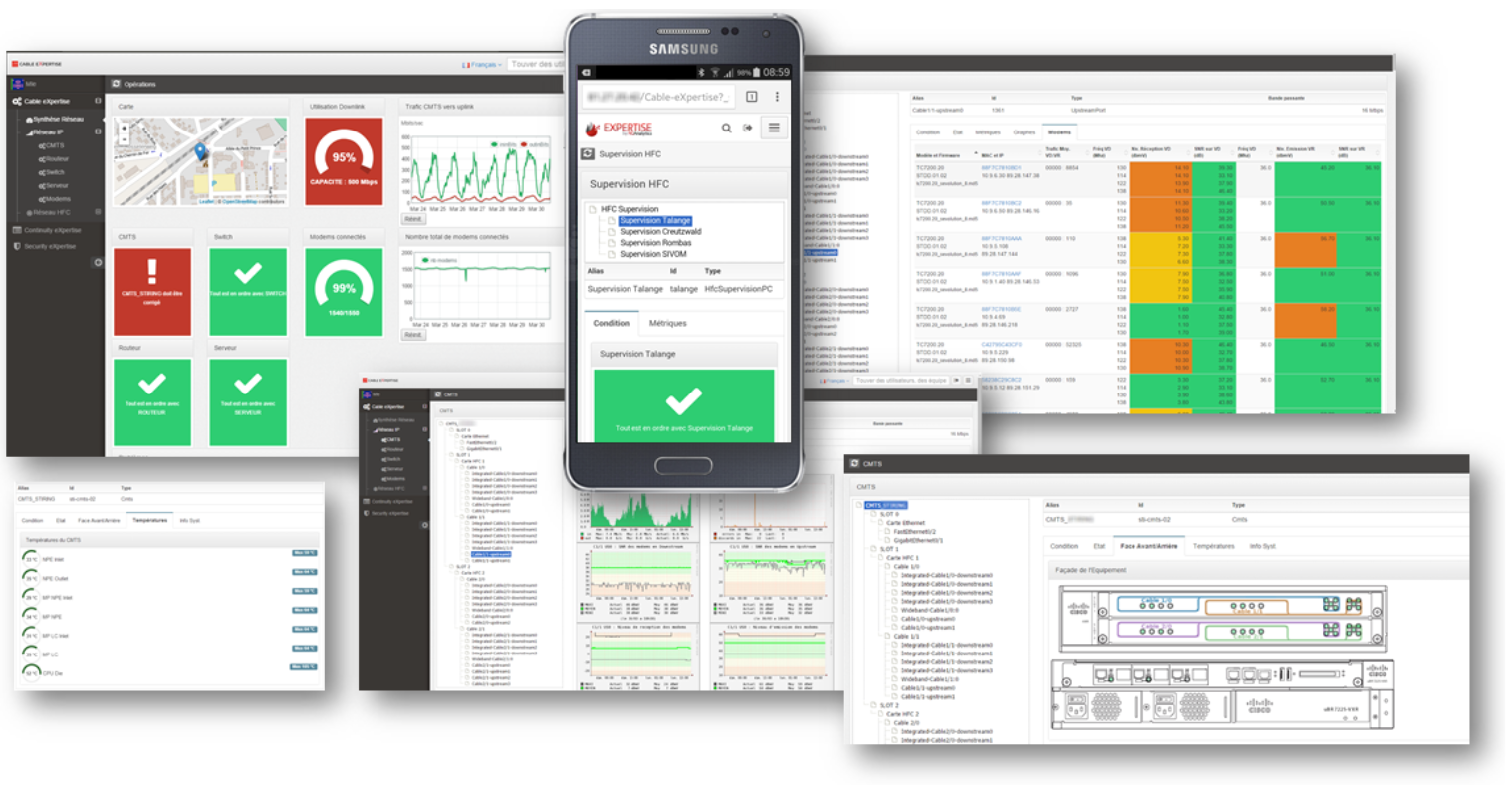 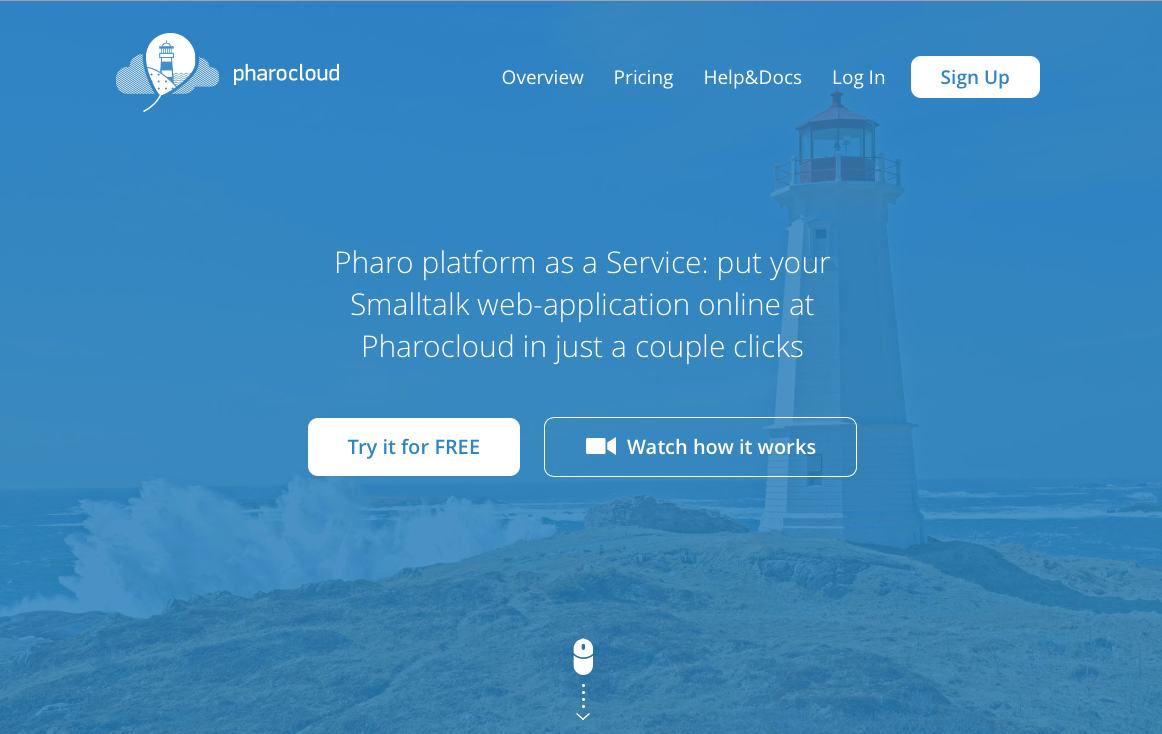 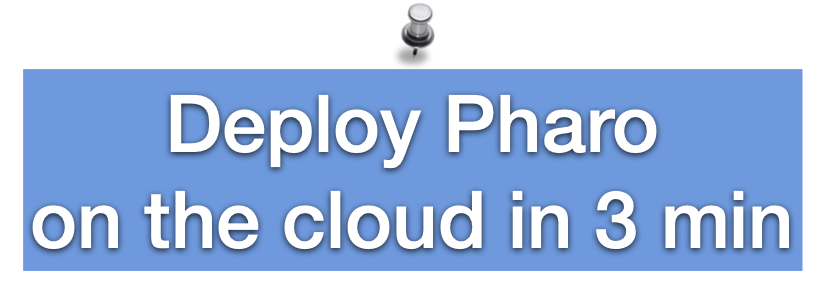 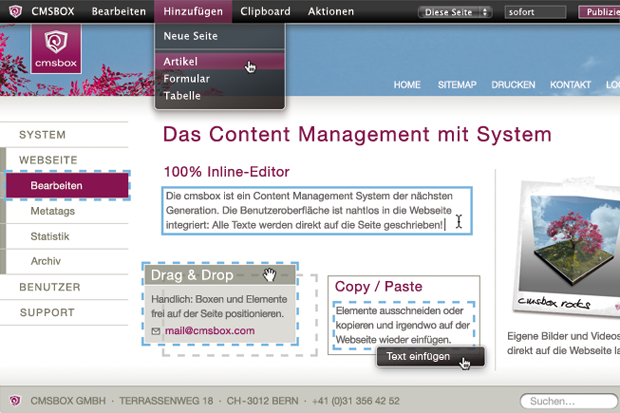 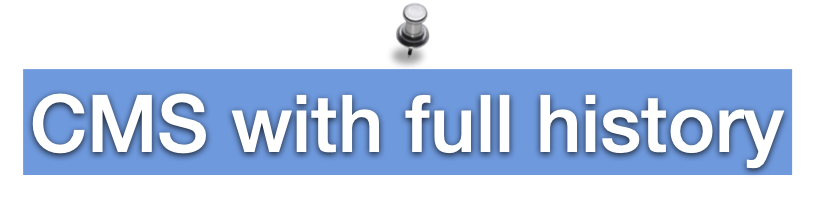 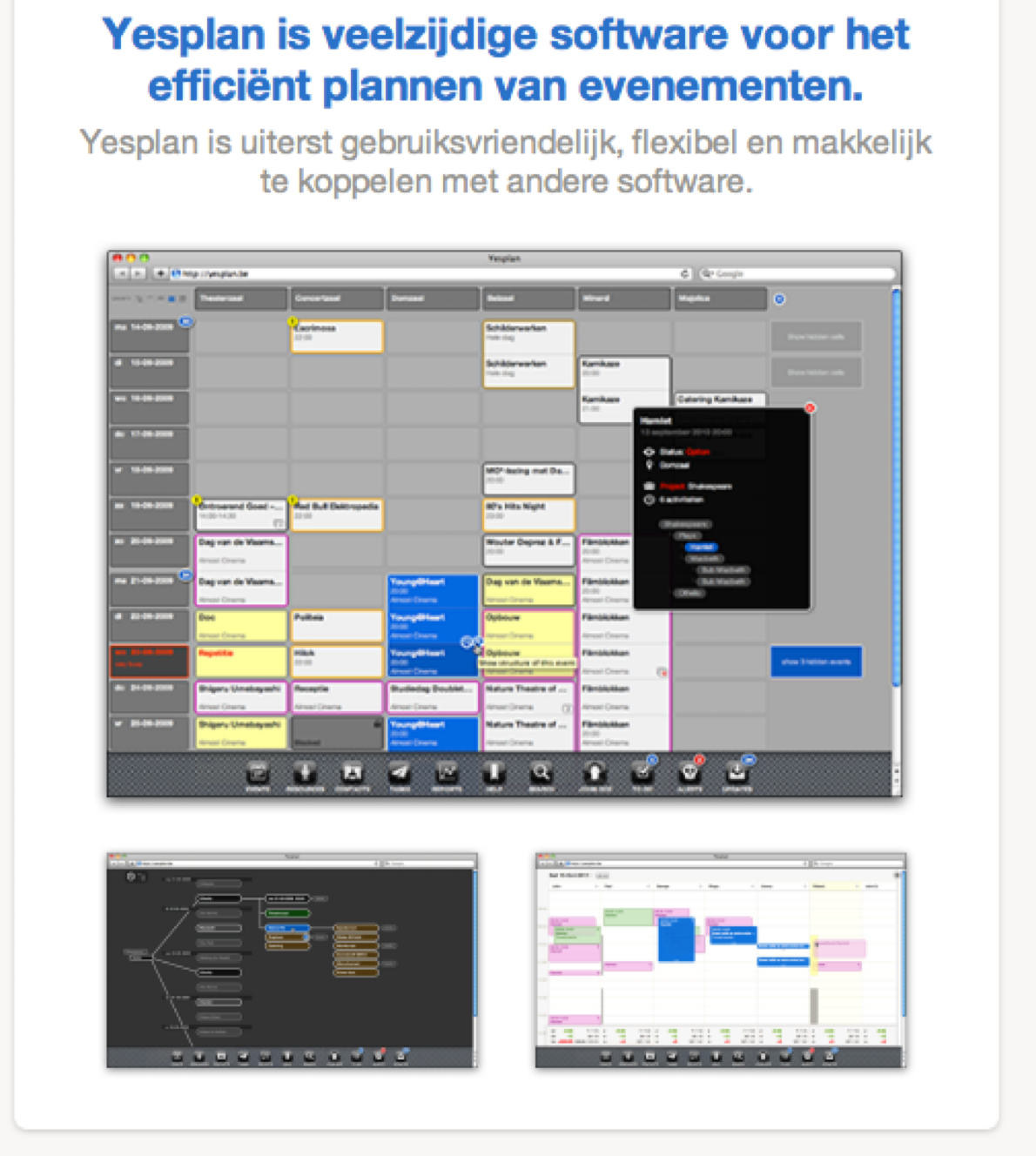 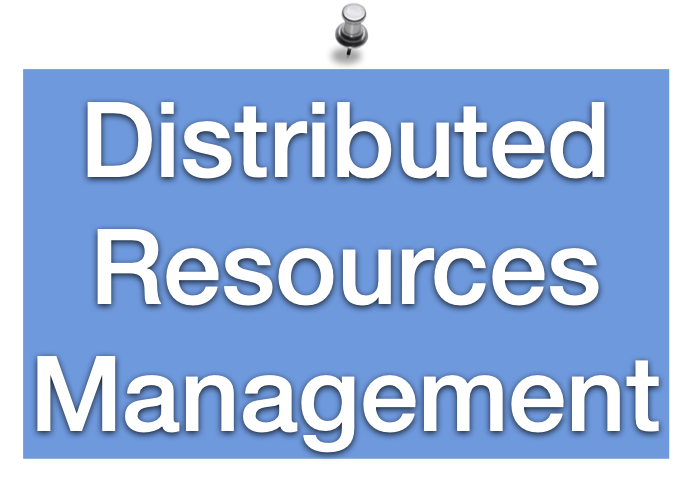 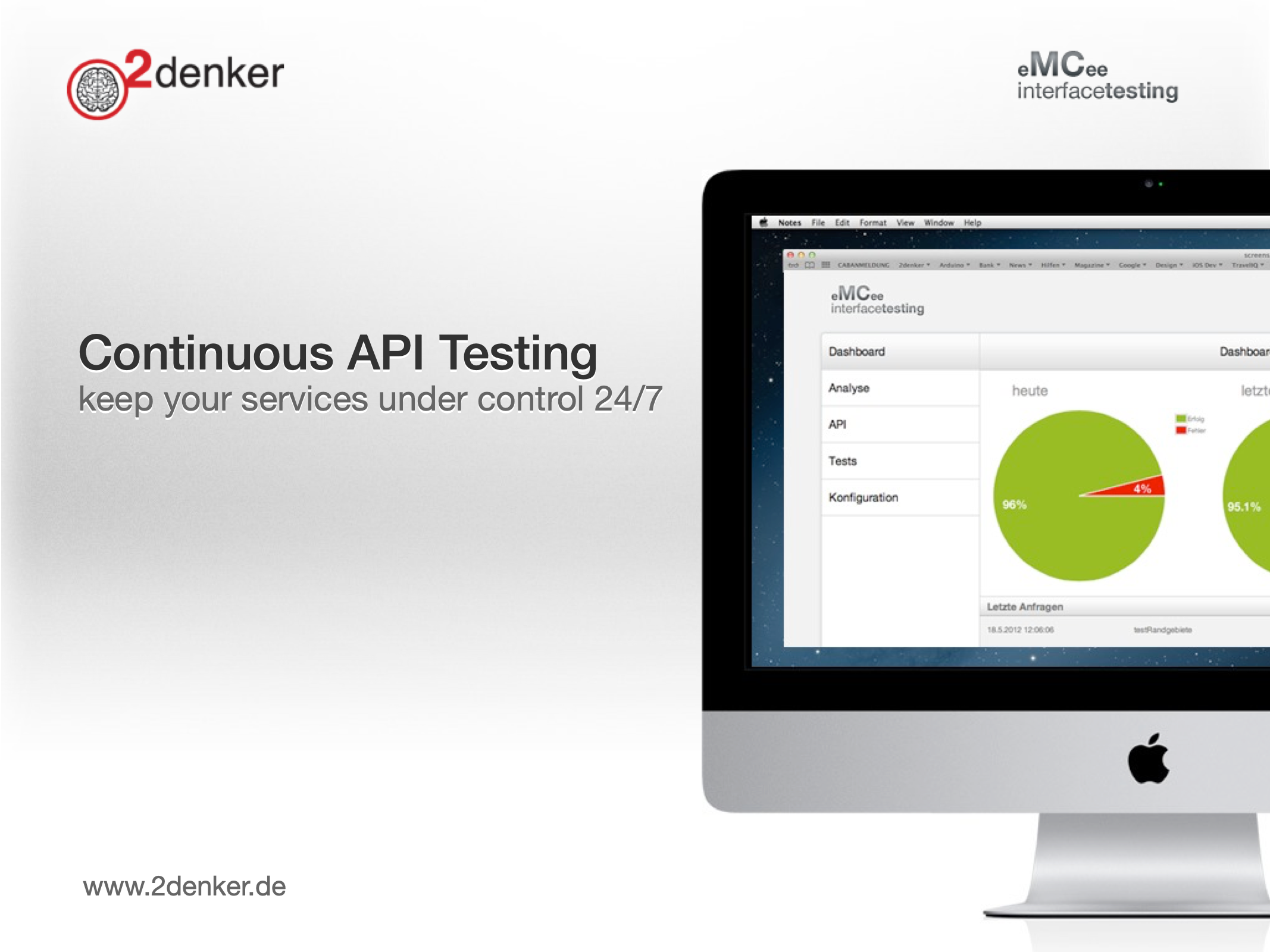 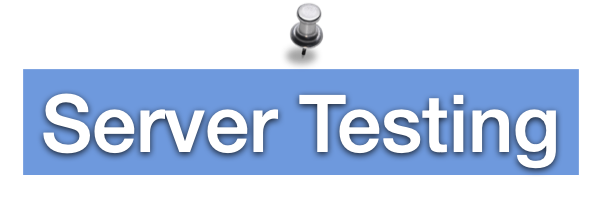 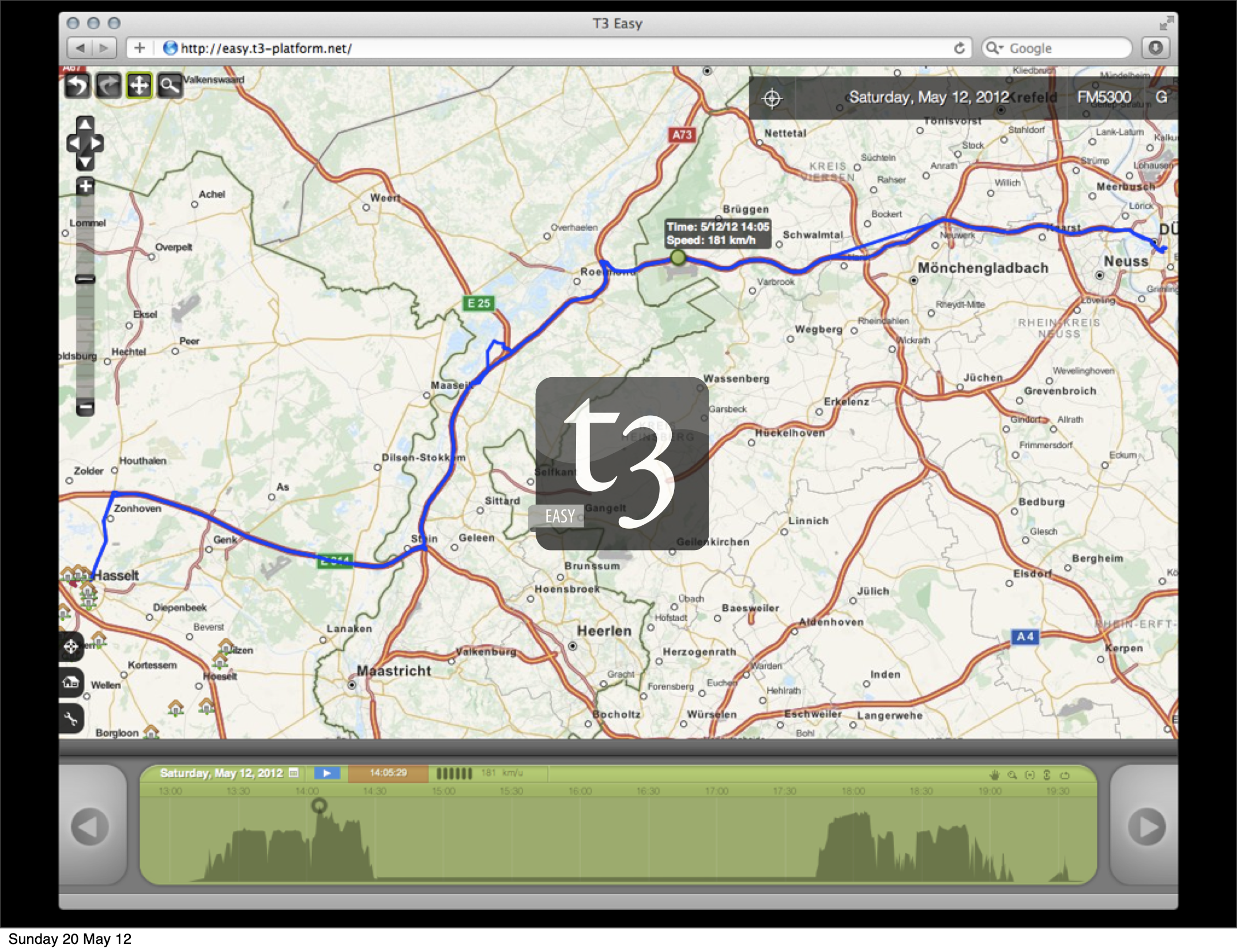 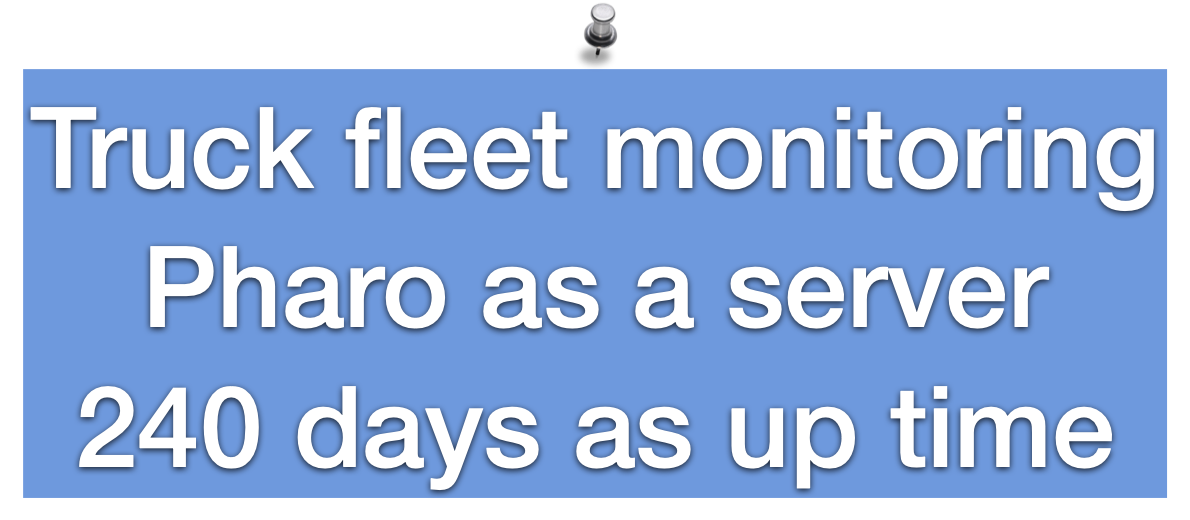 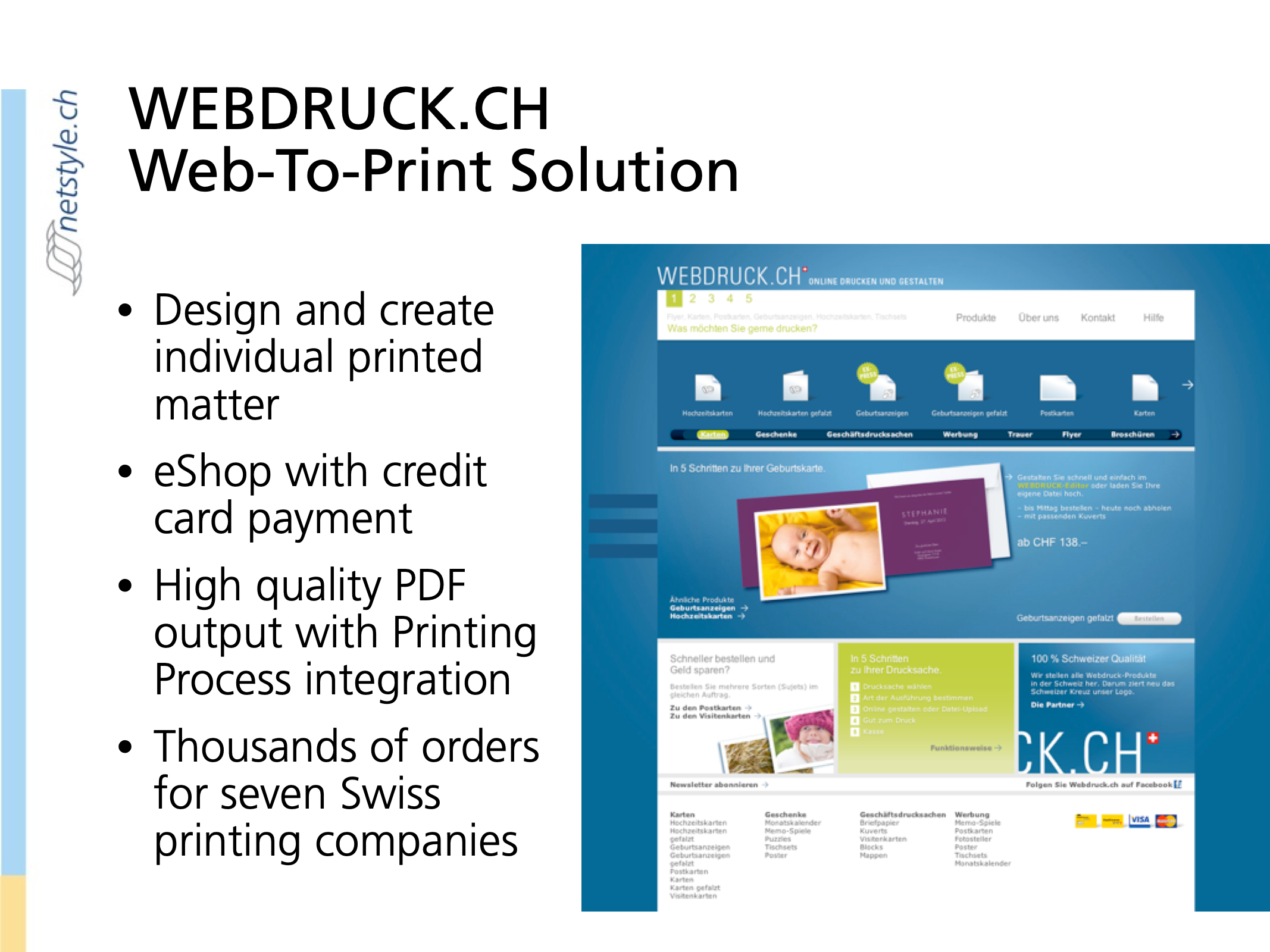 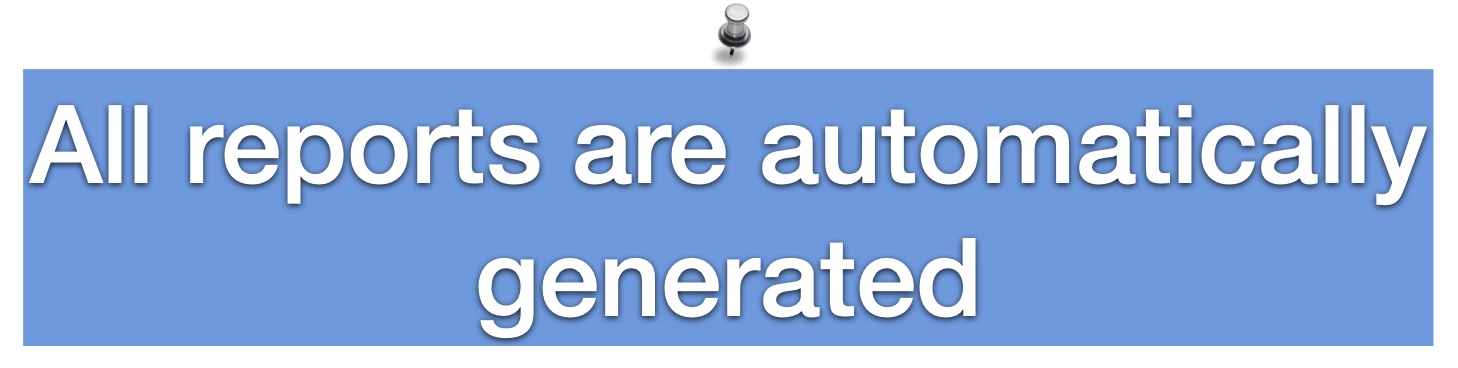 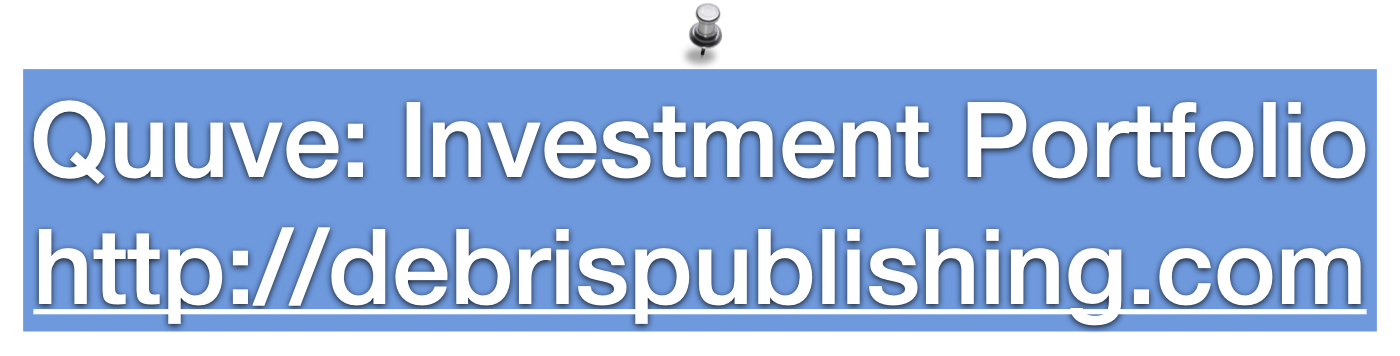 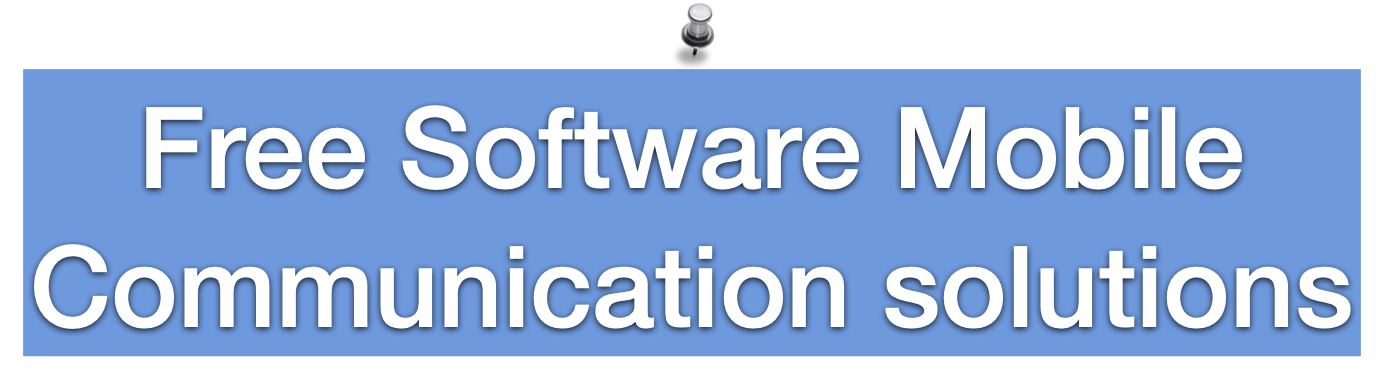 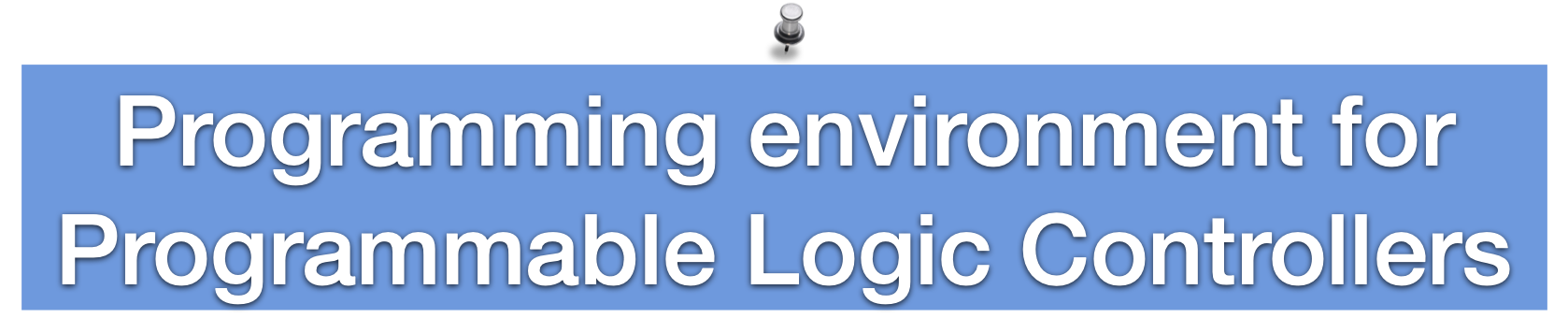 NTed: disaster scenario recovery
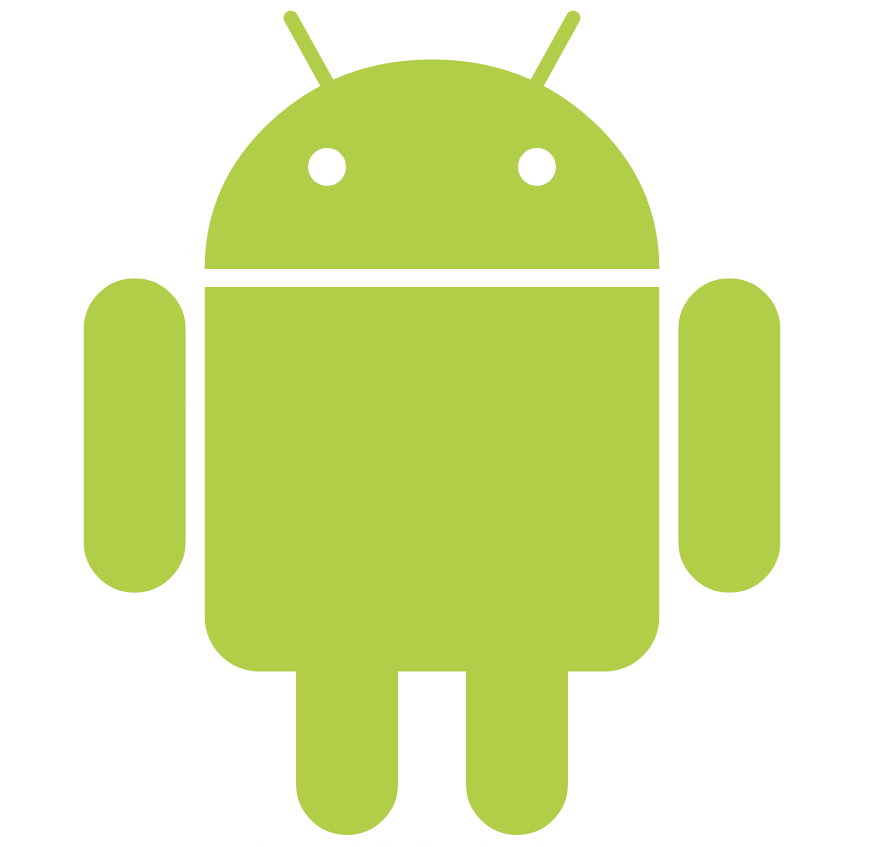 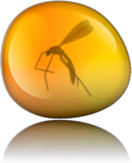 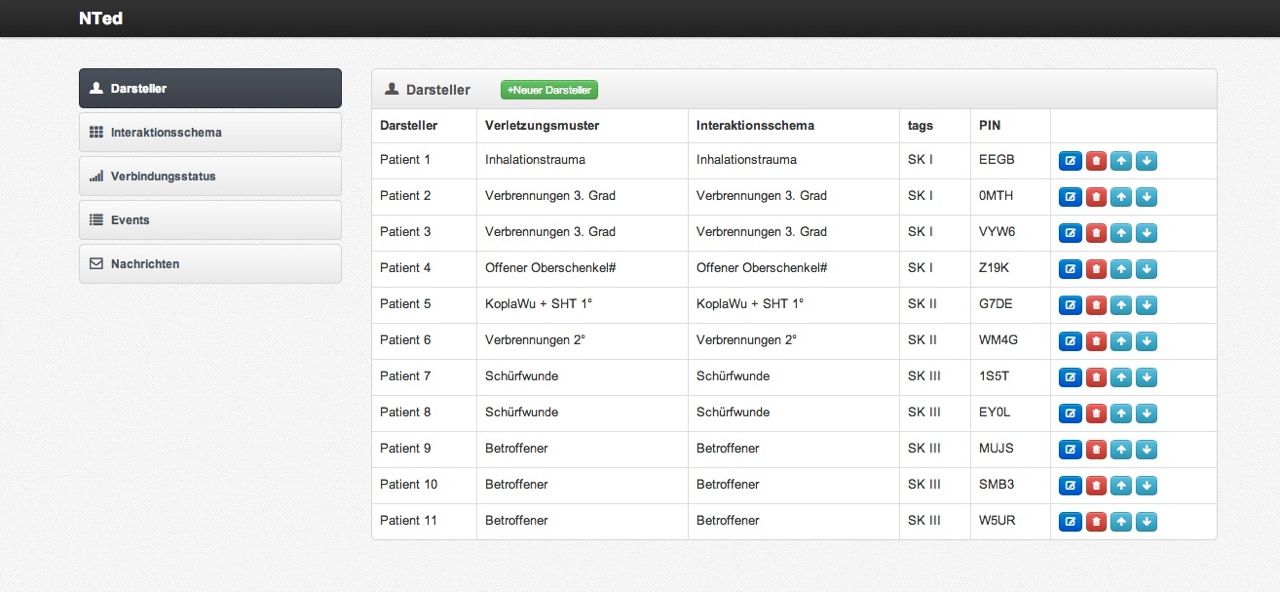 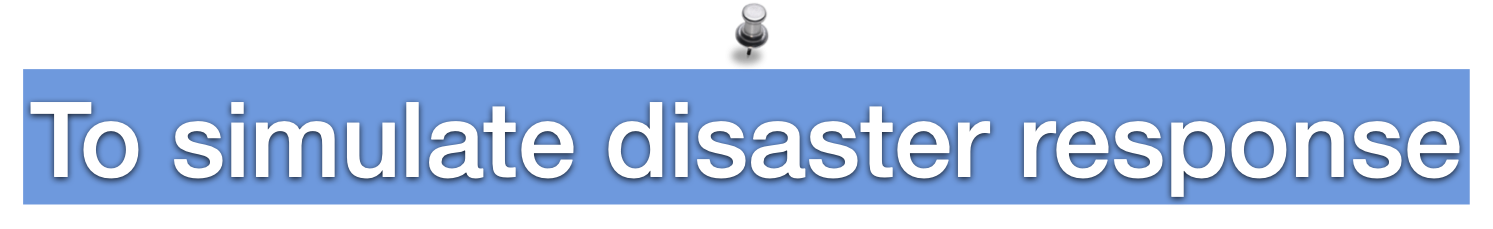 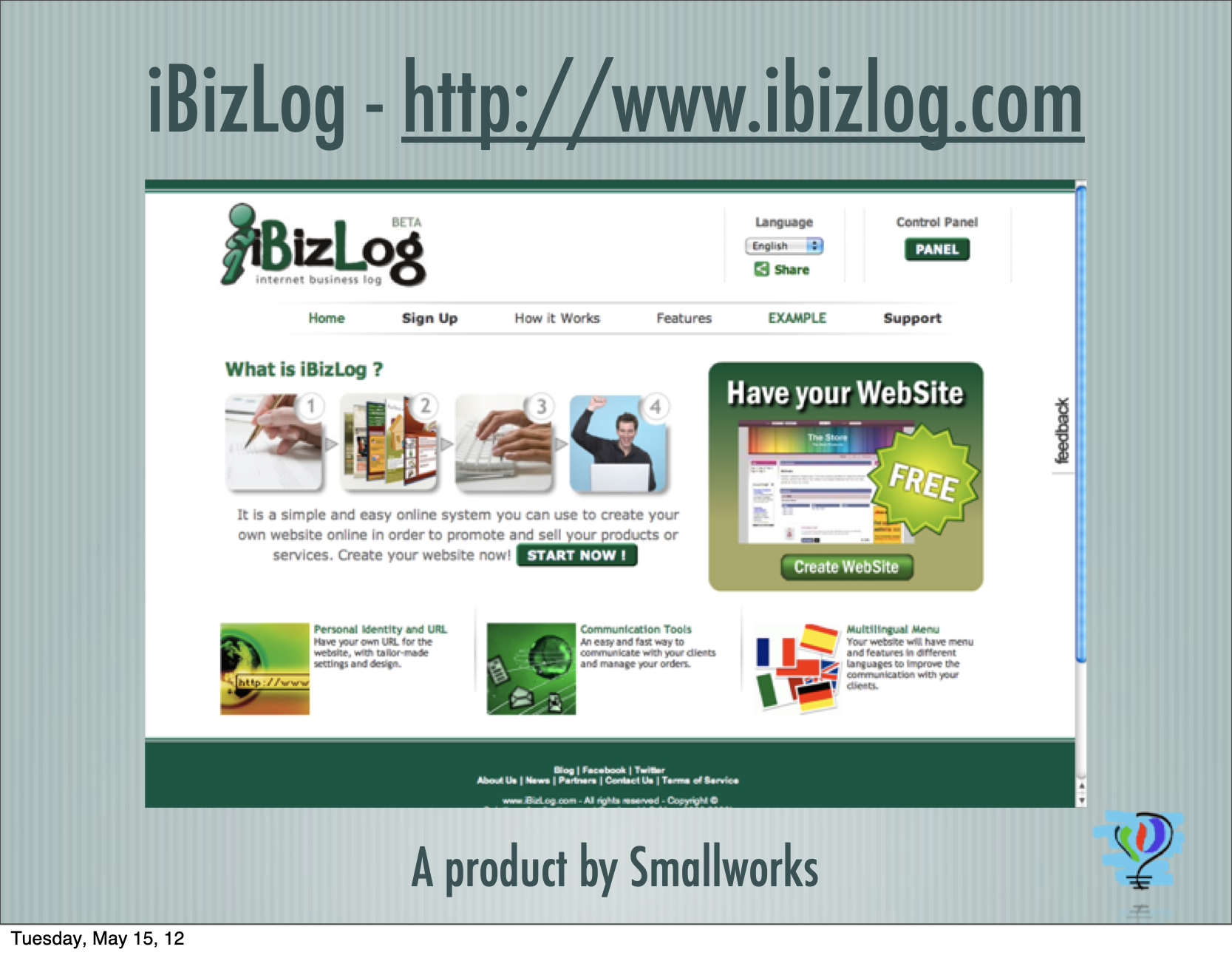 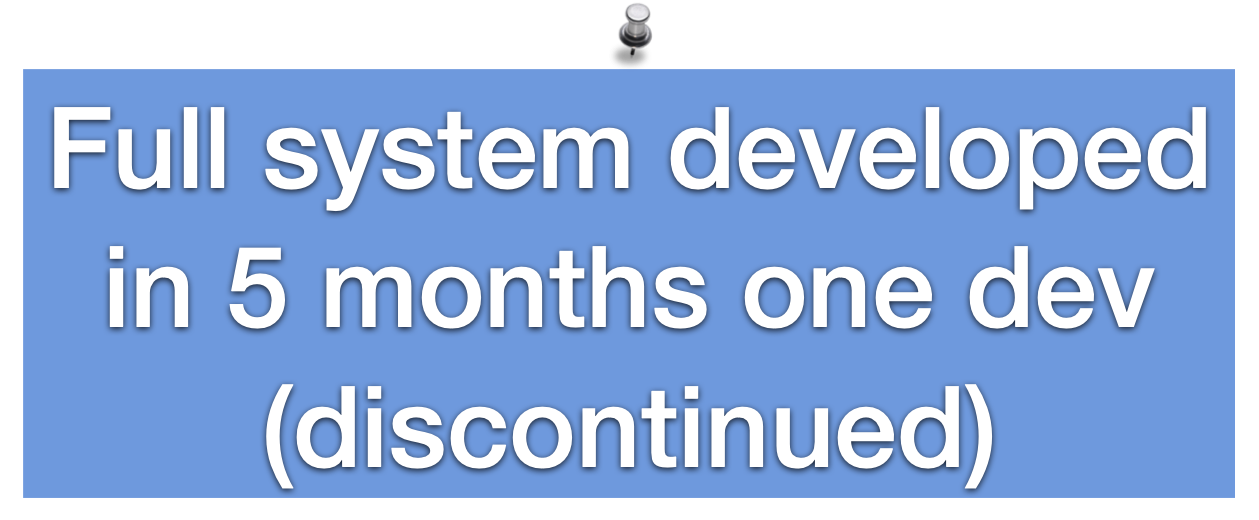 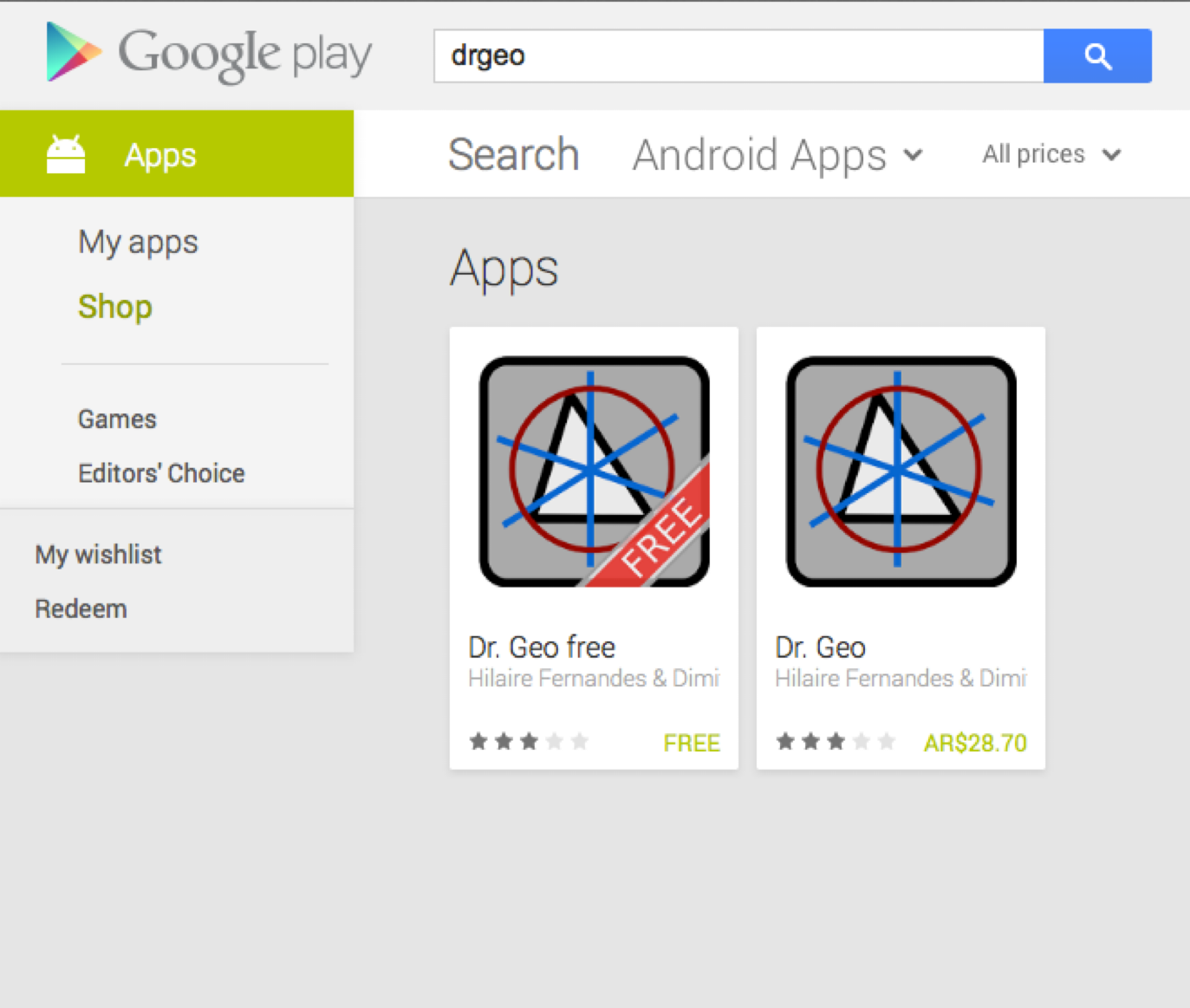 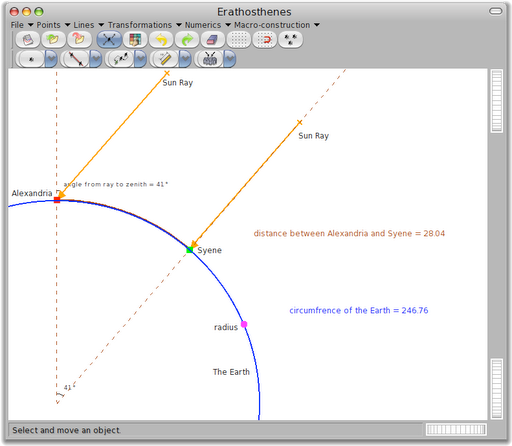 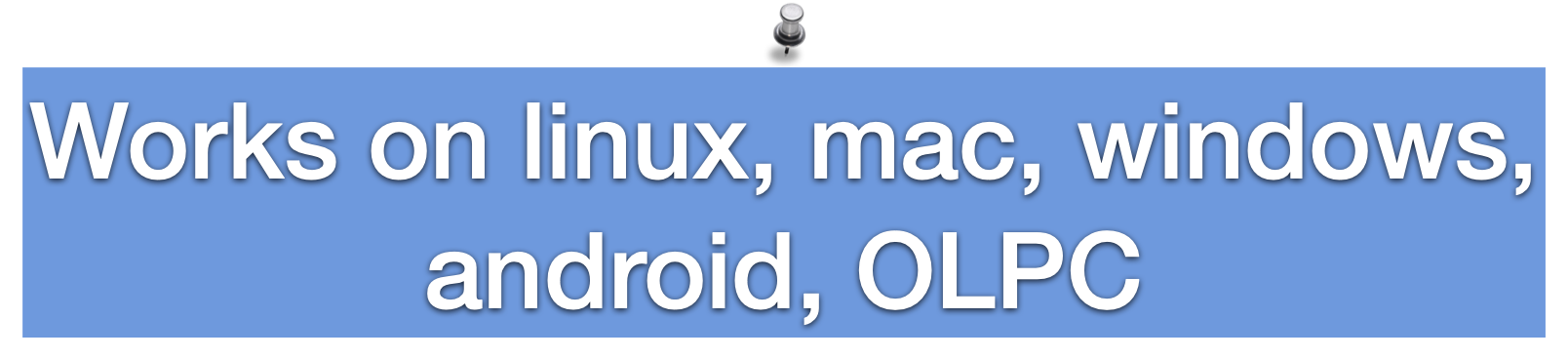 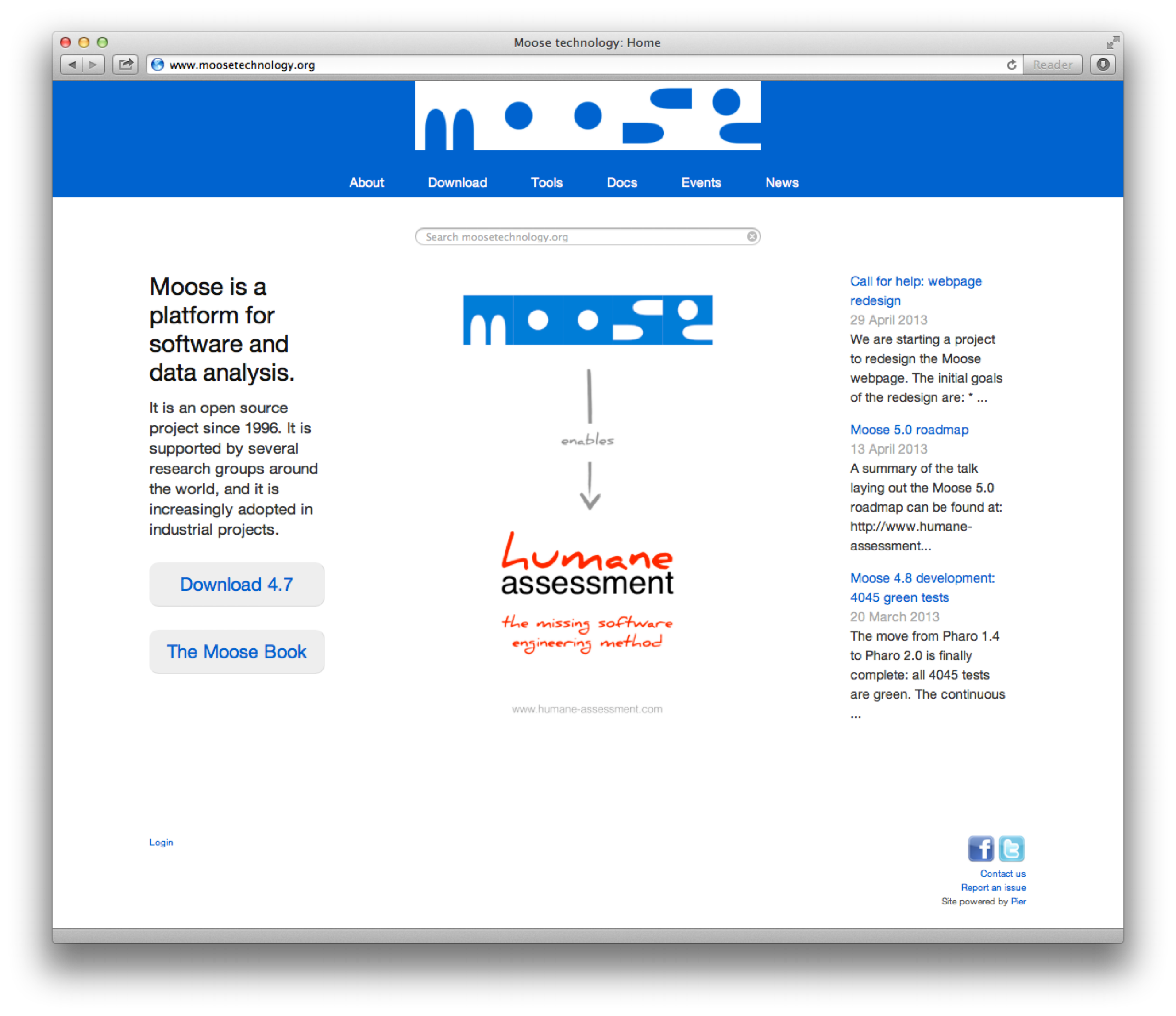 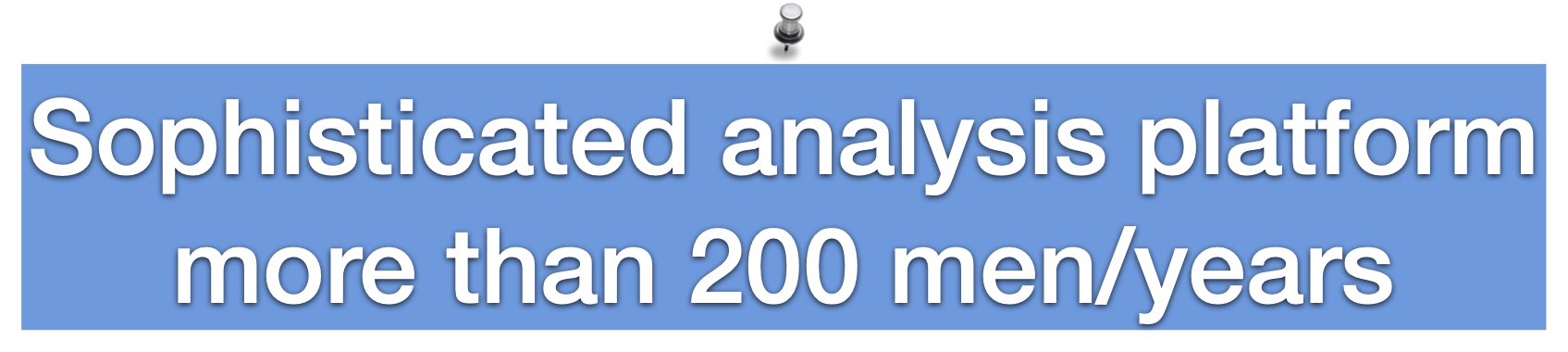 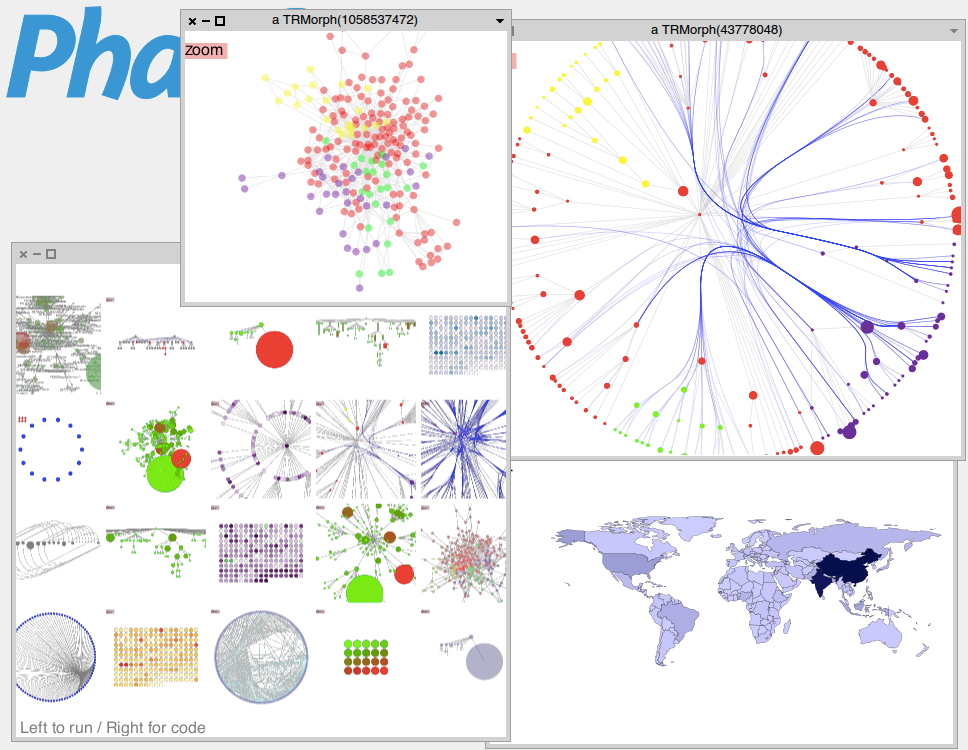 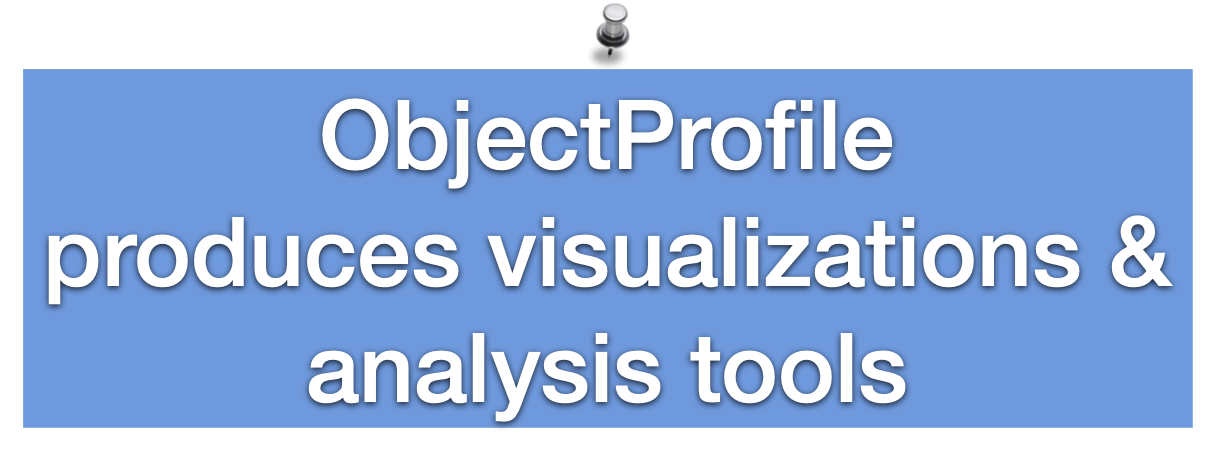 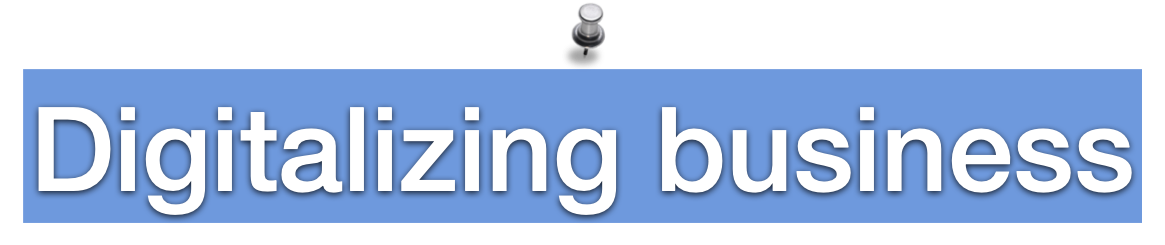 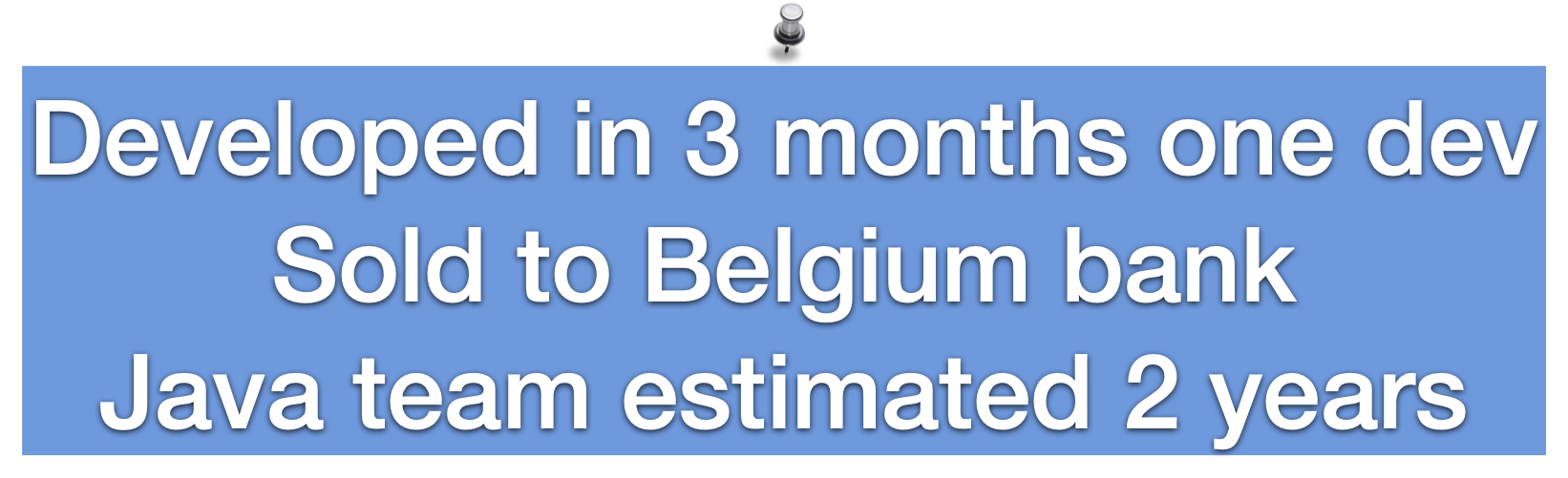 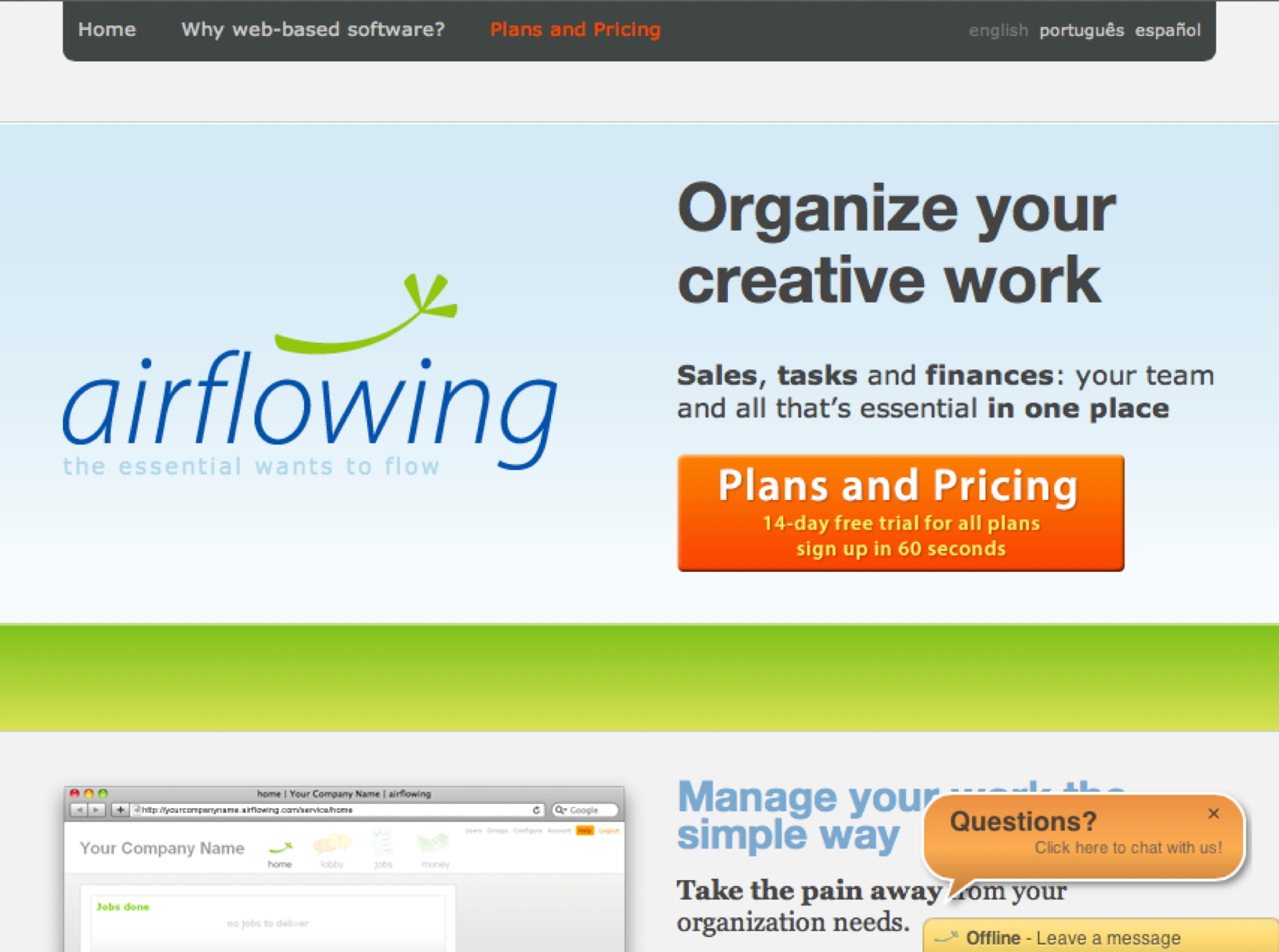 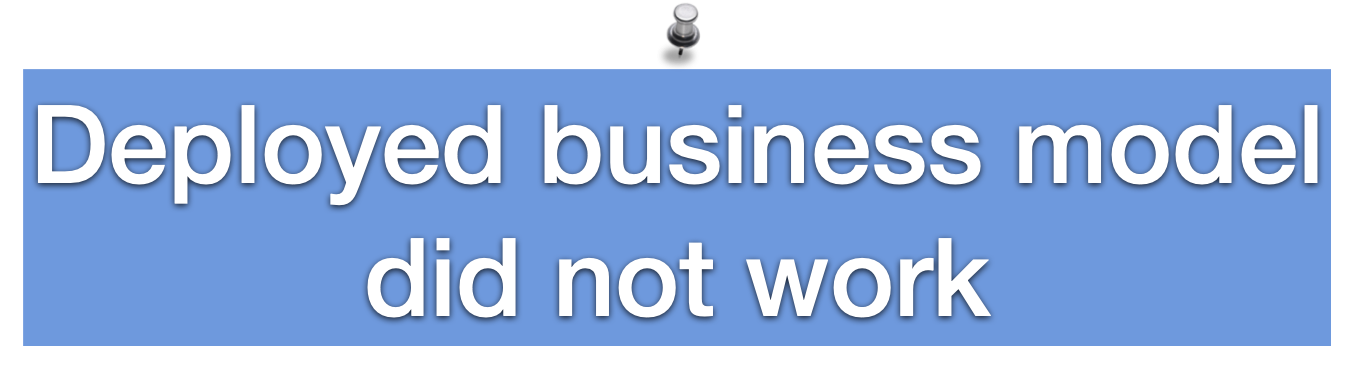 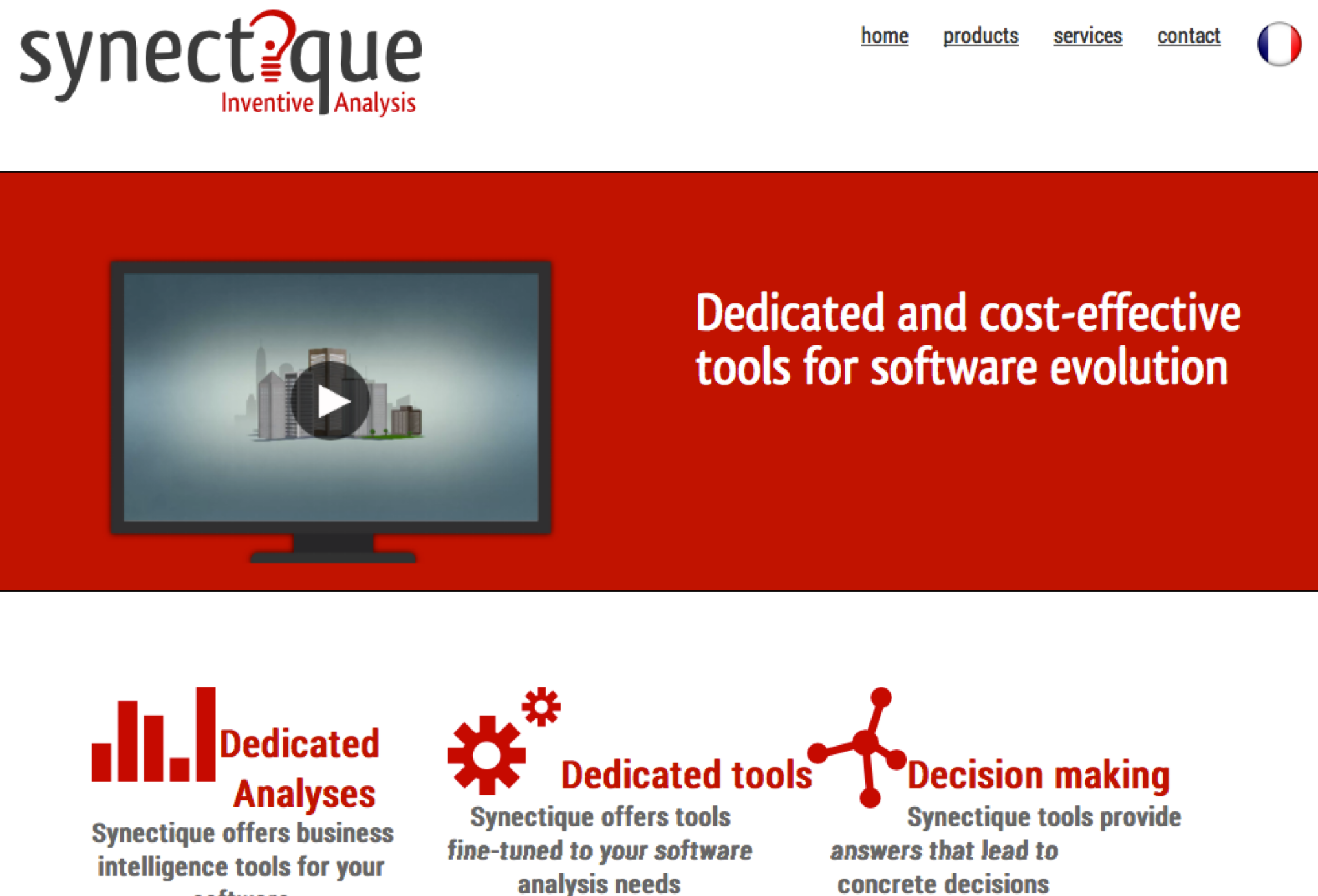 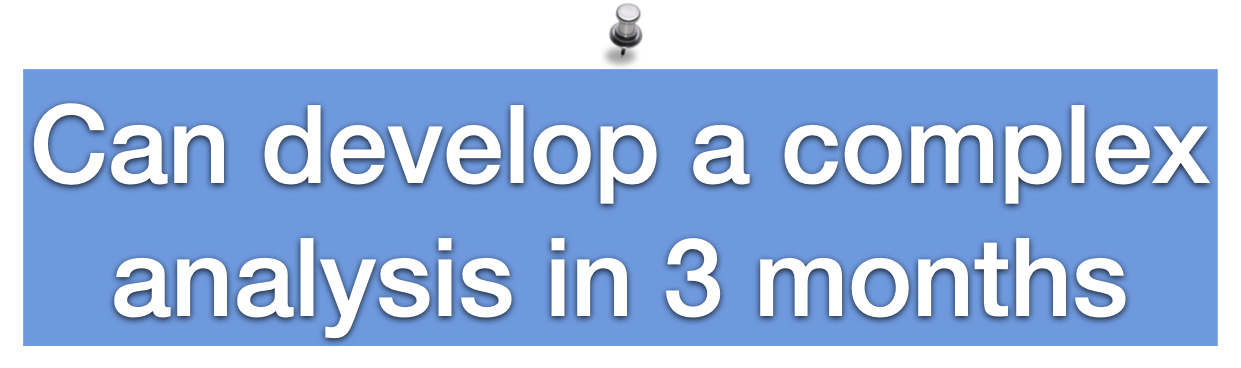 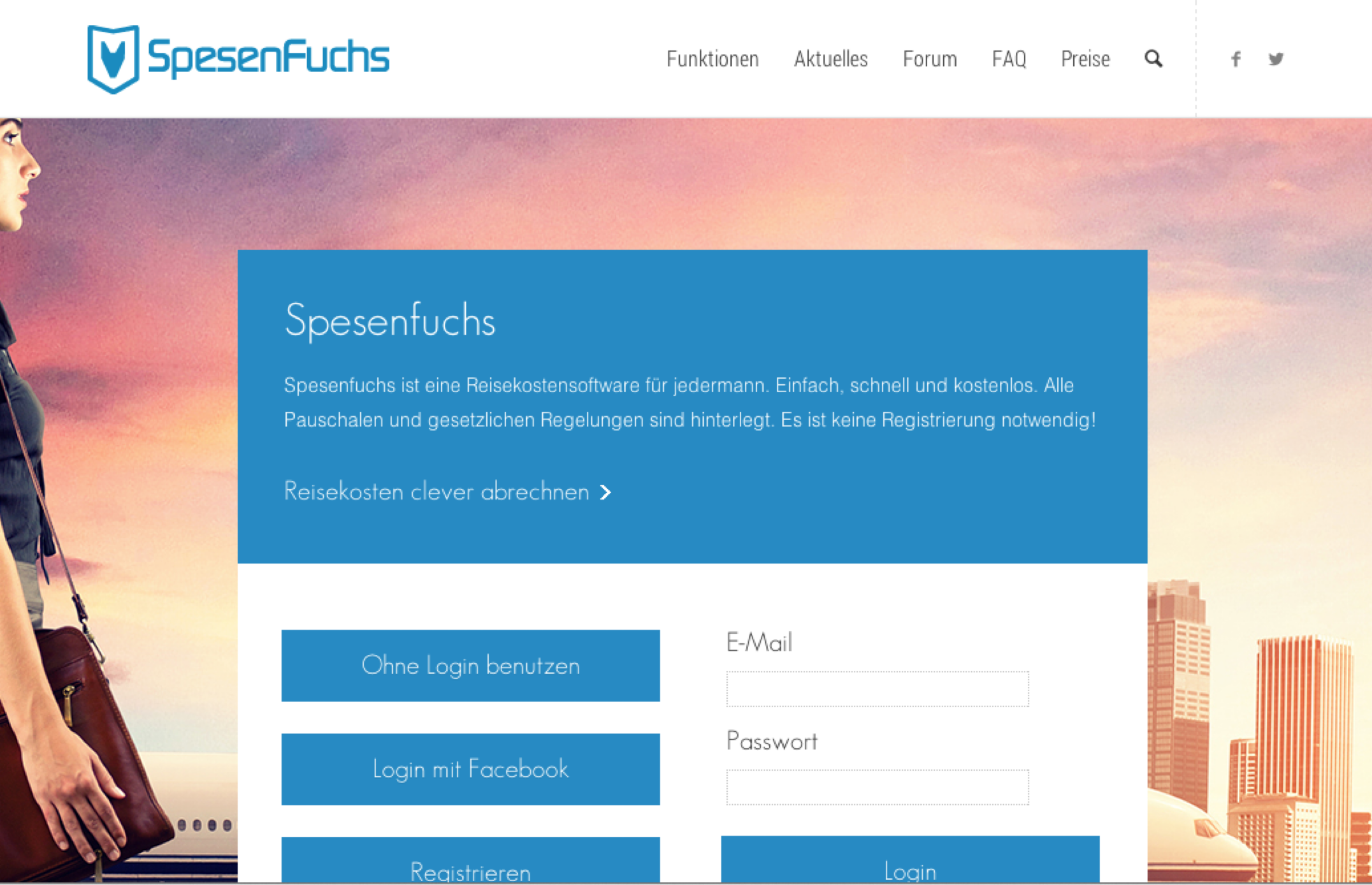 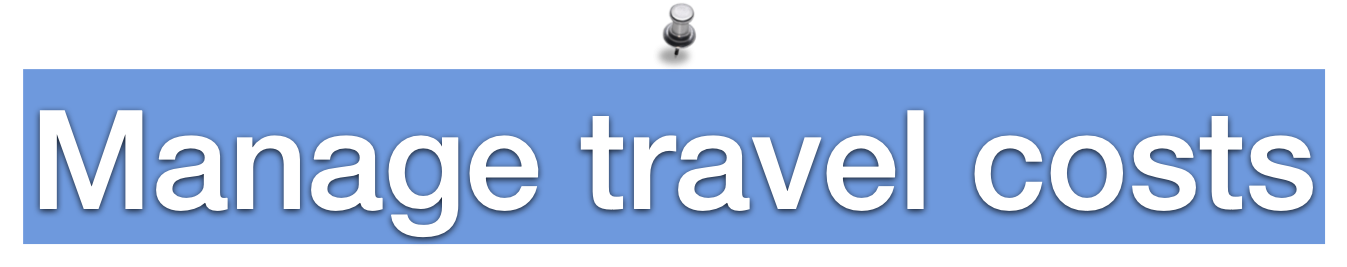 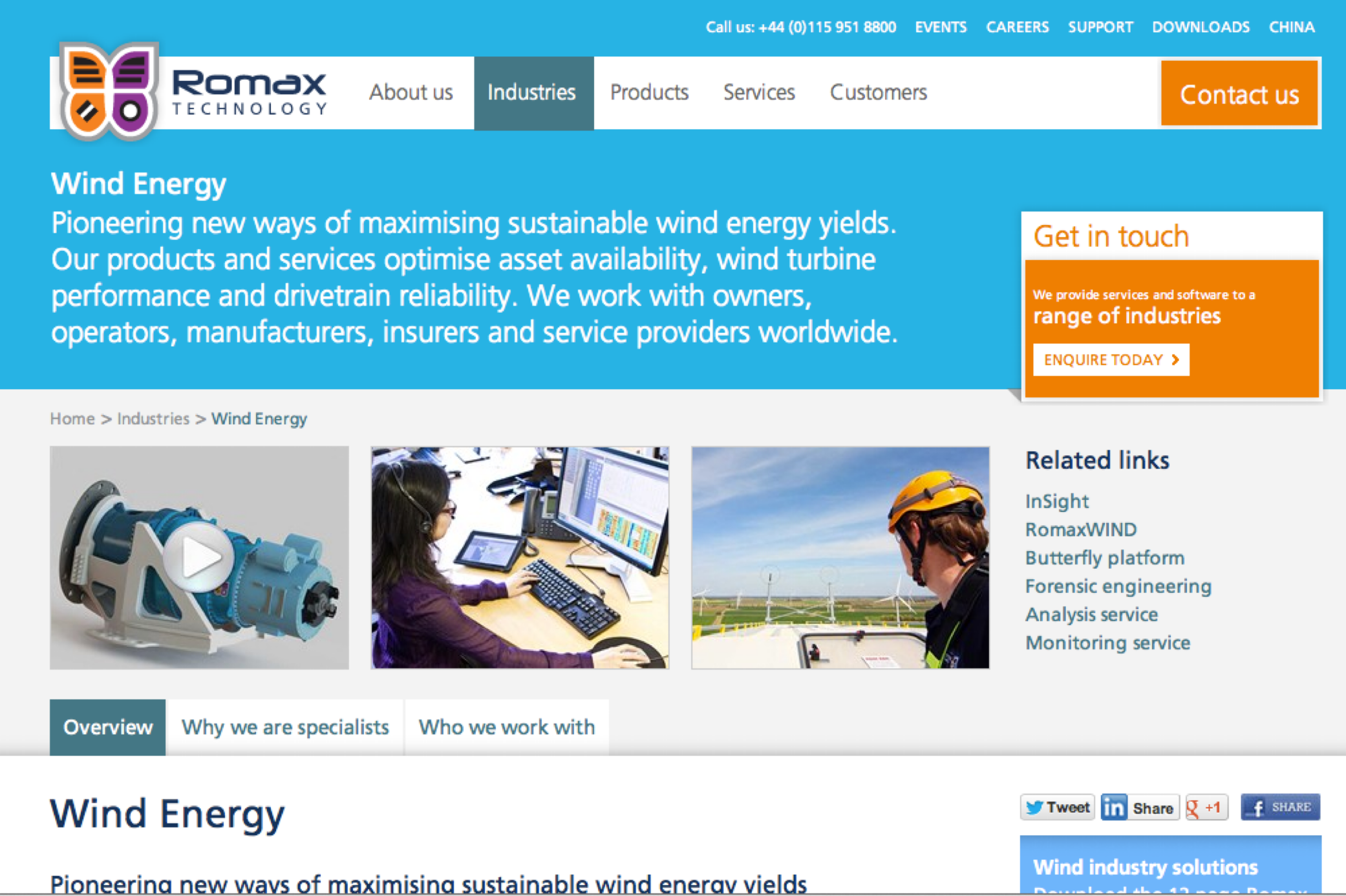 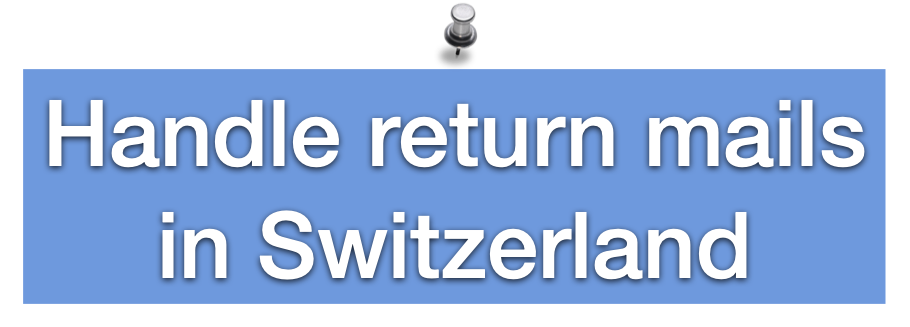 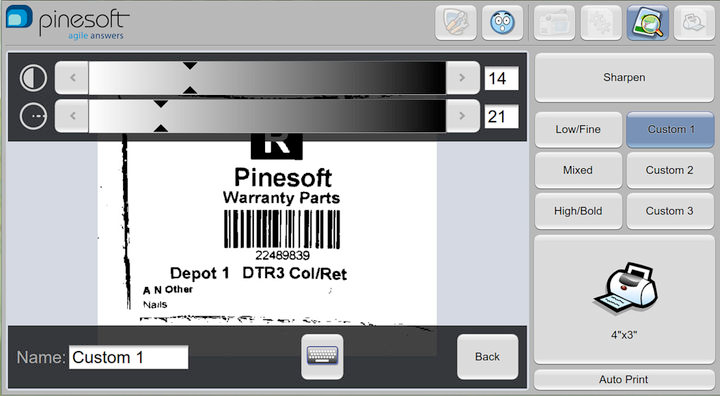 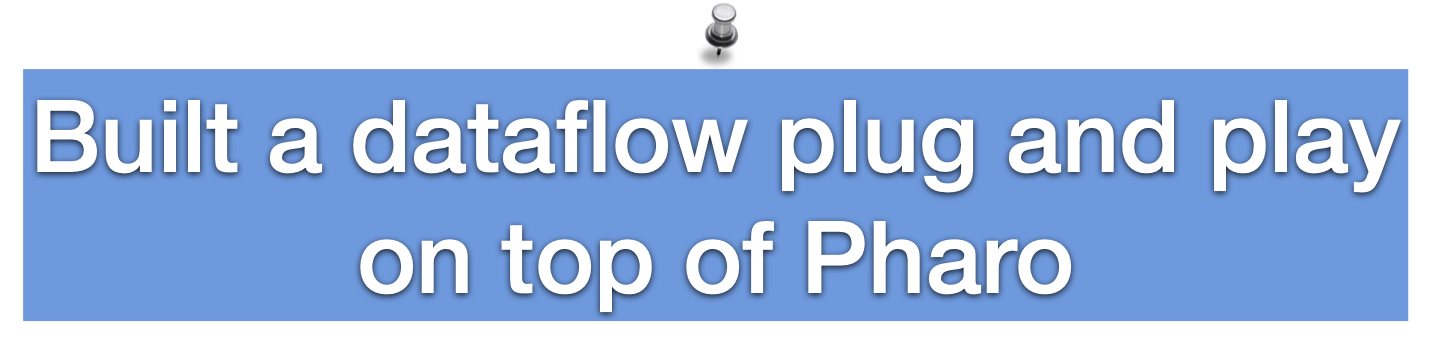 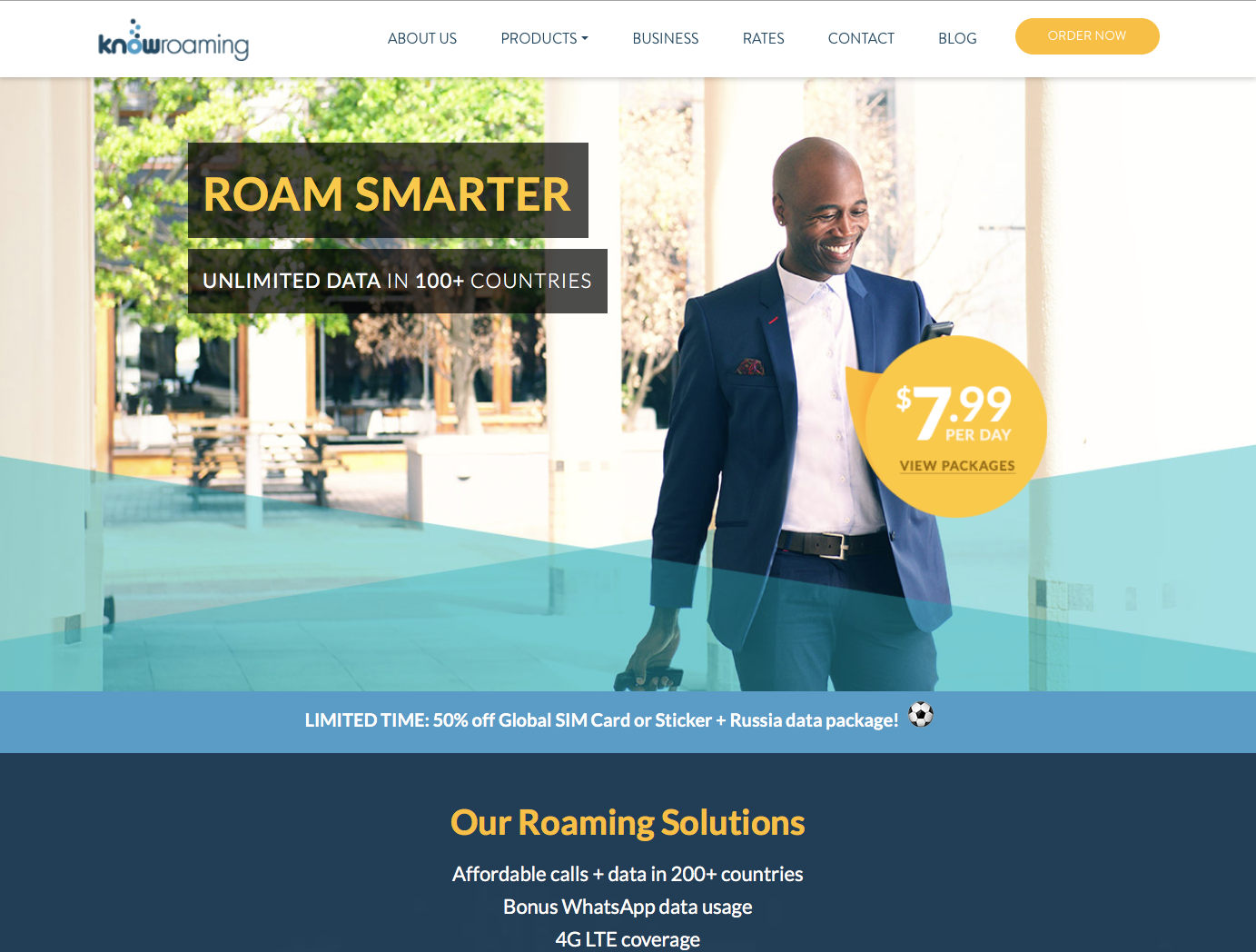 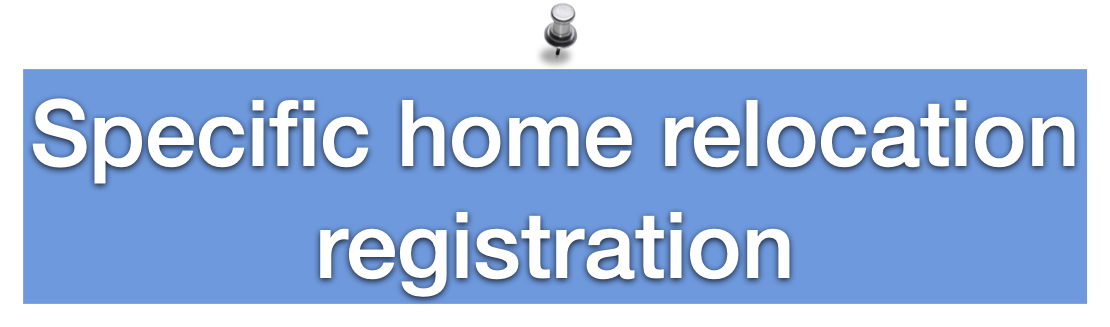 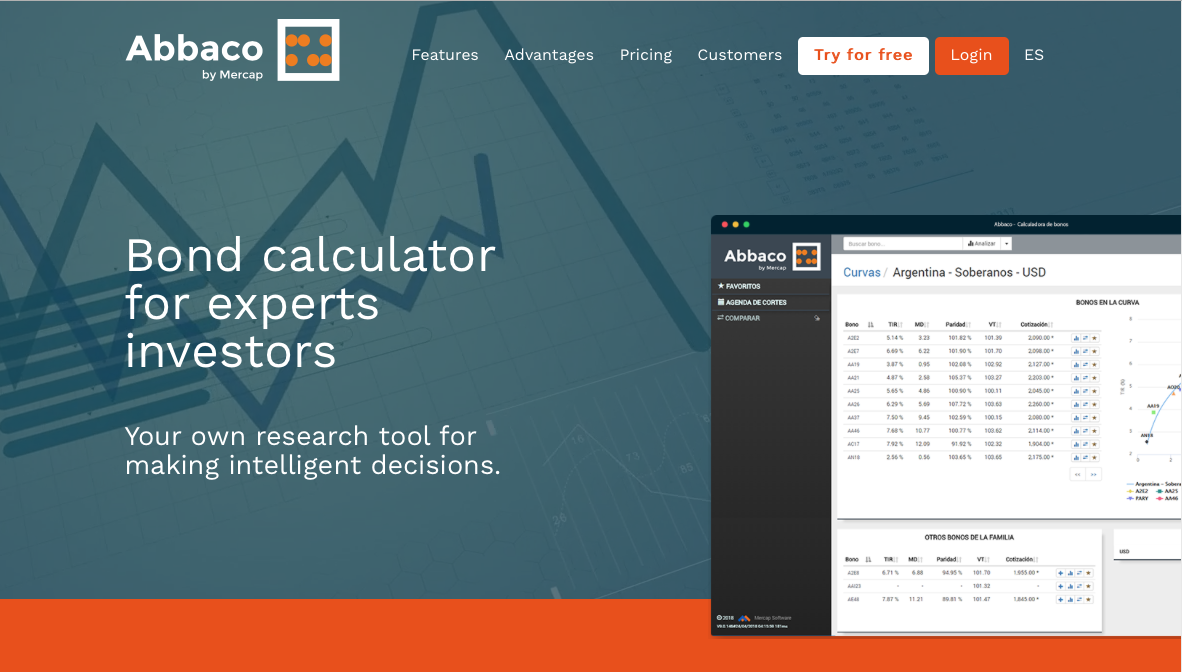 https://mercapabbaco.com/?idioma=en
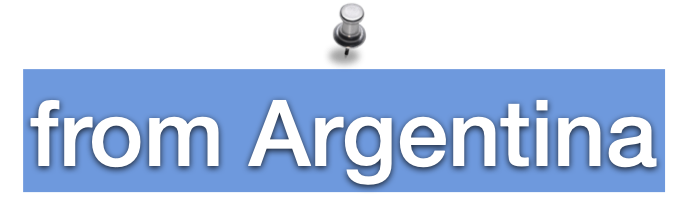 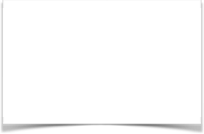 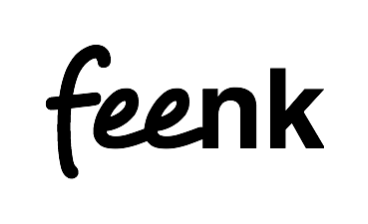 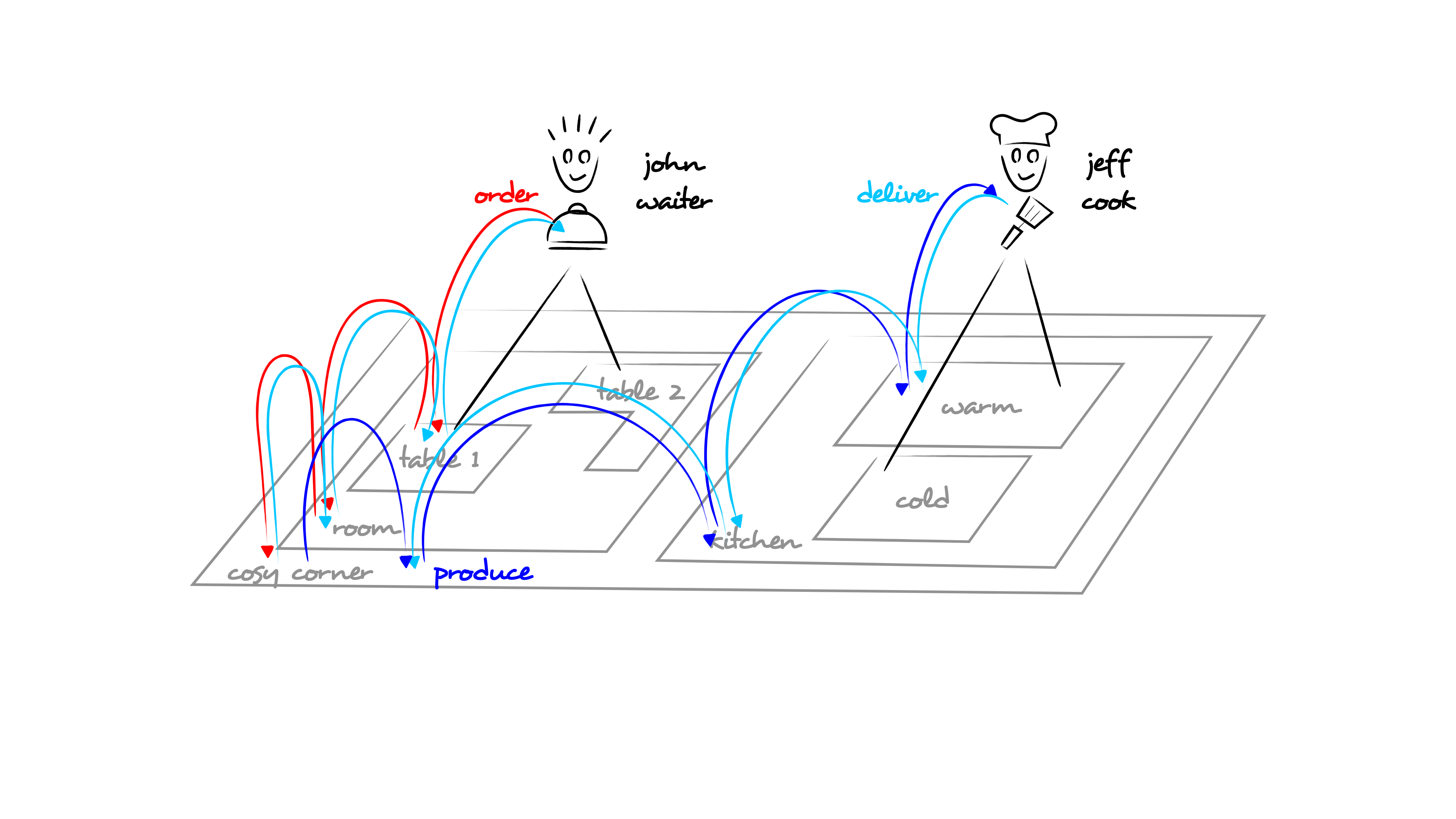 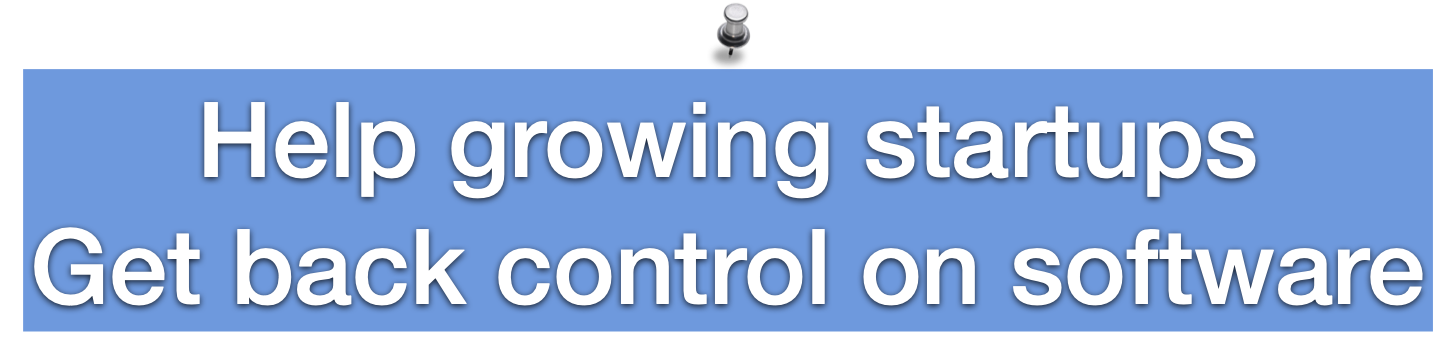 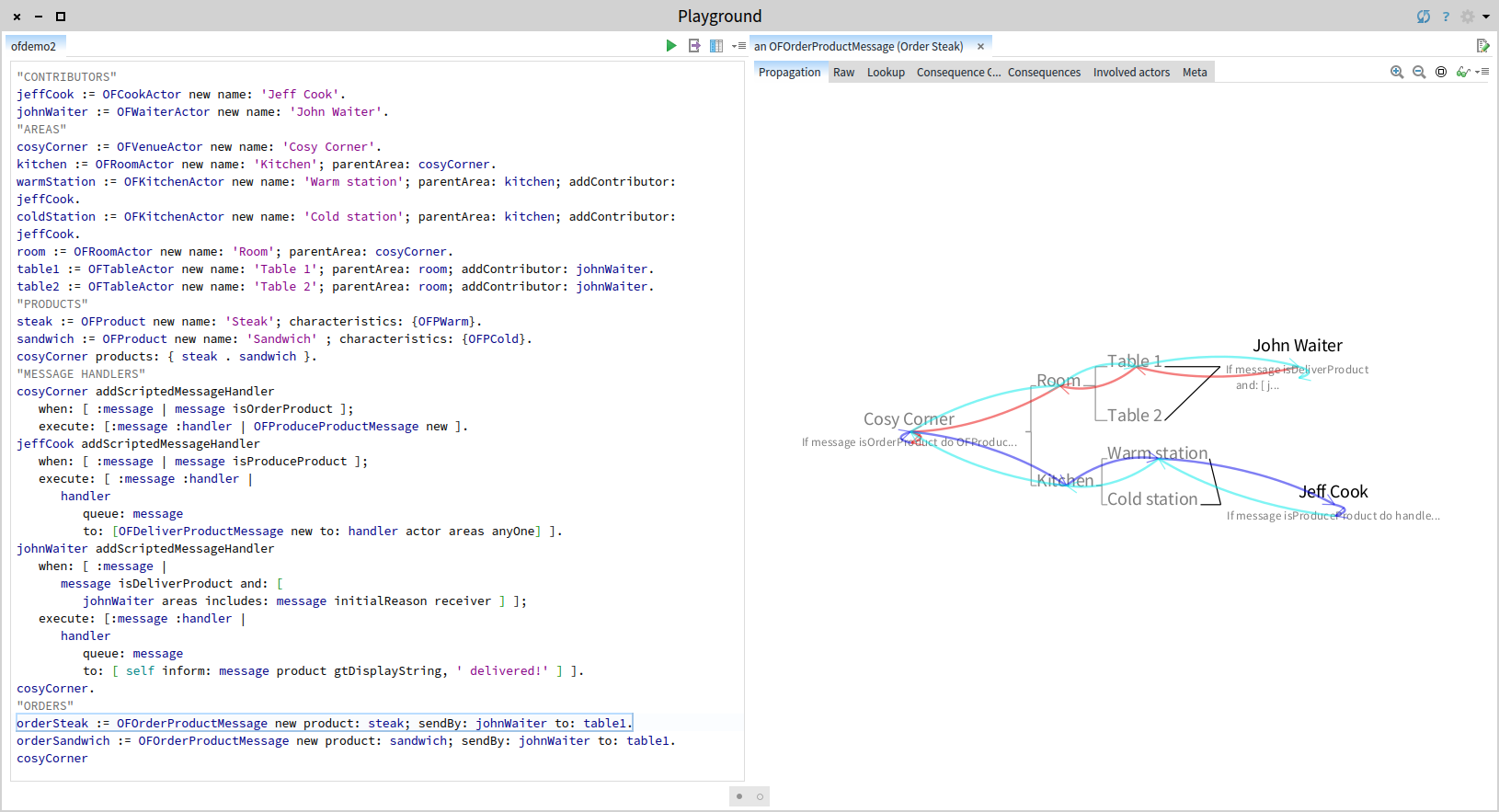 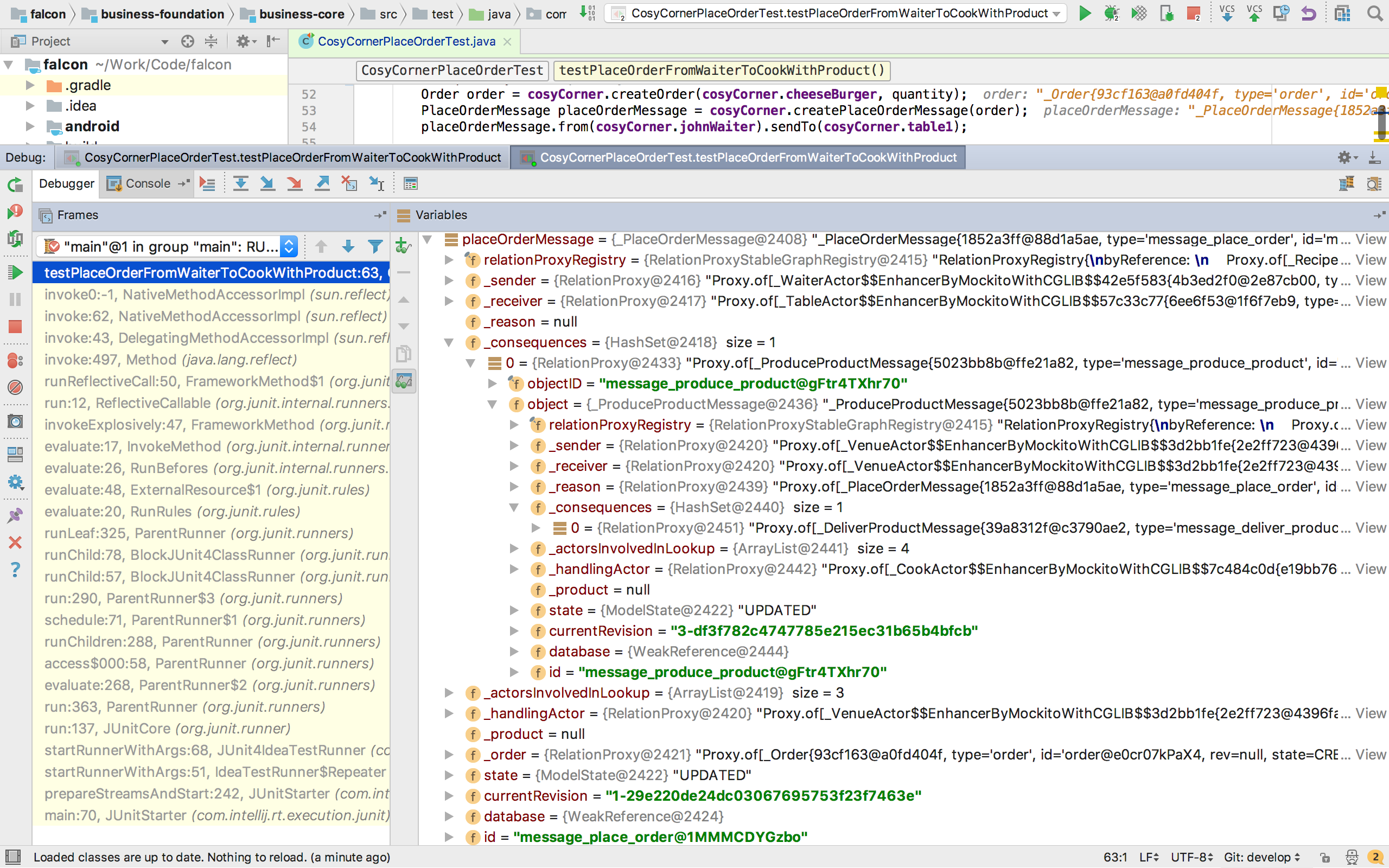 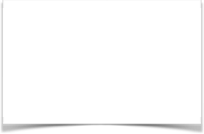 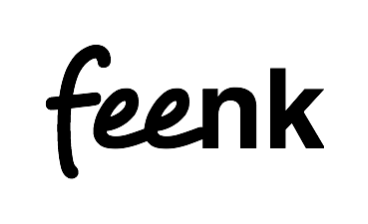 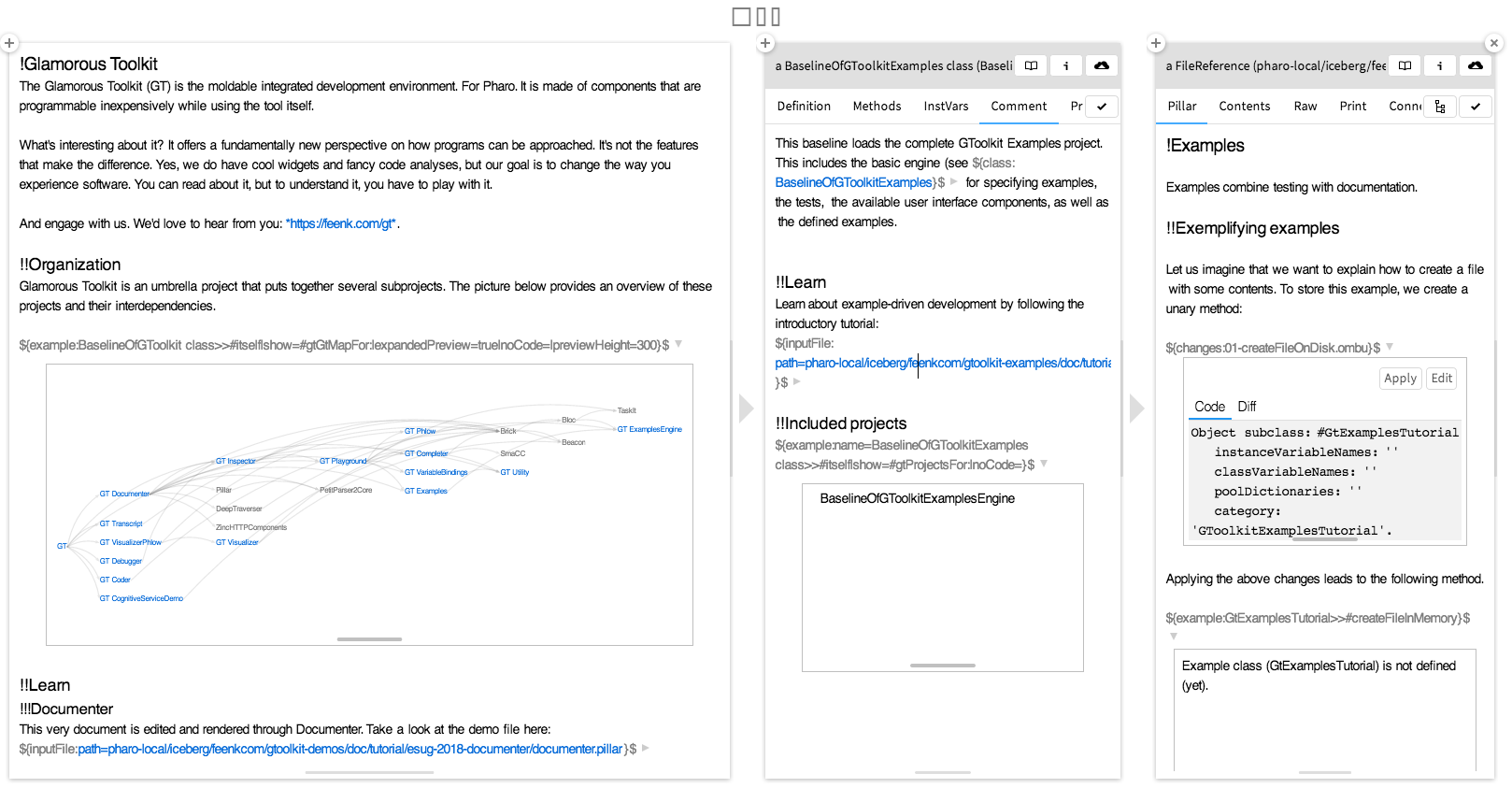 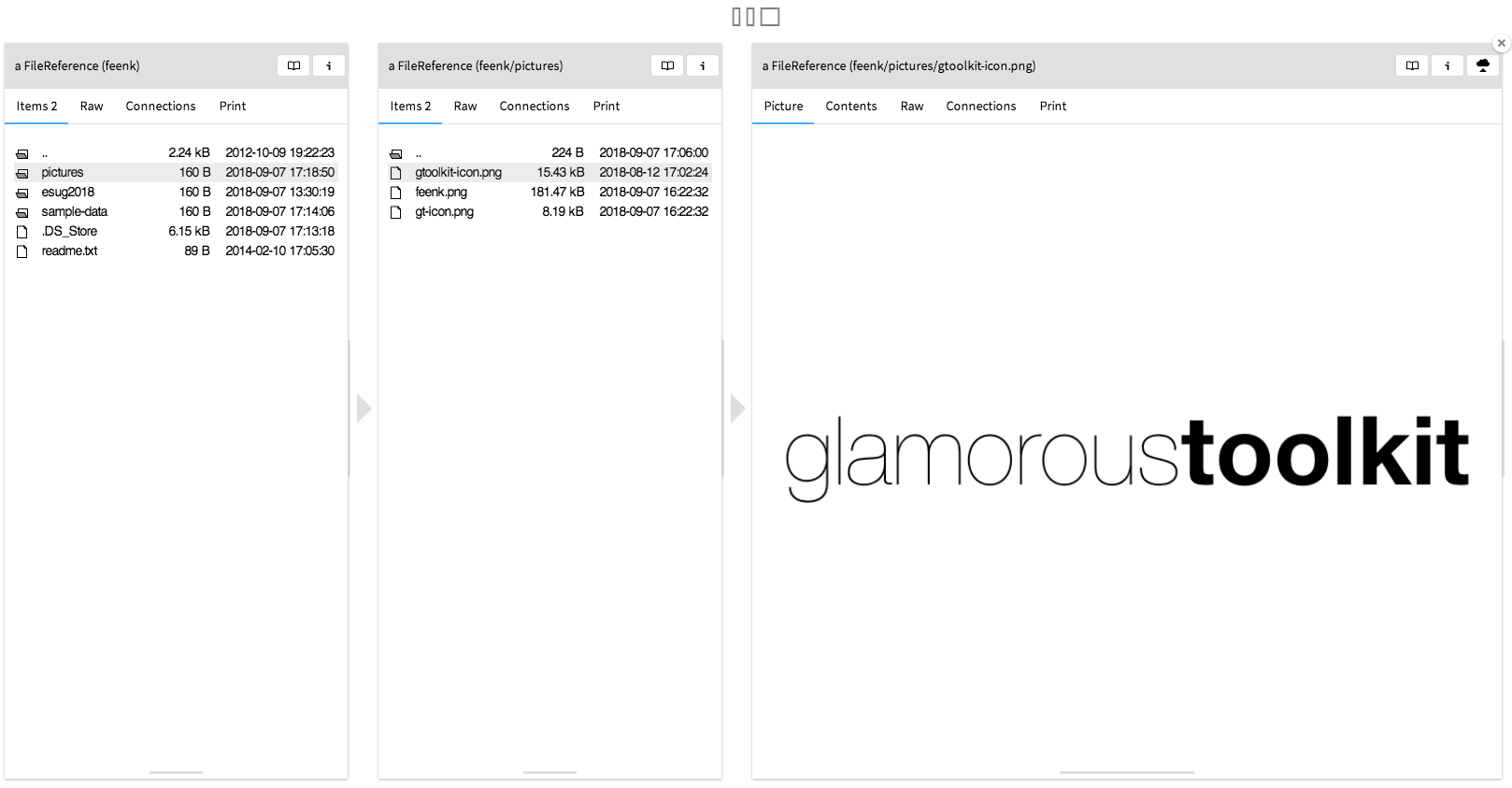 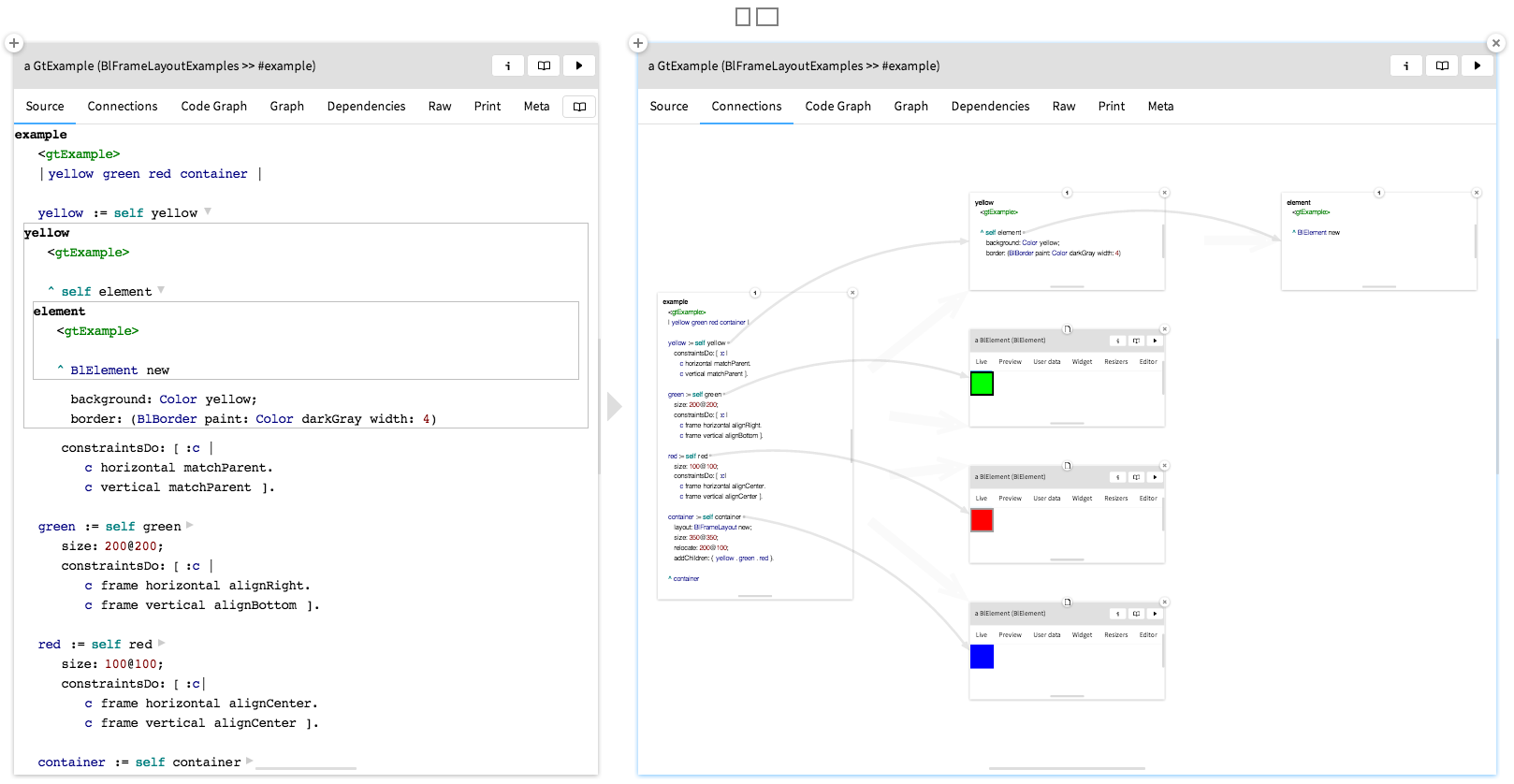 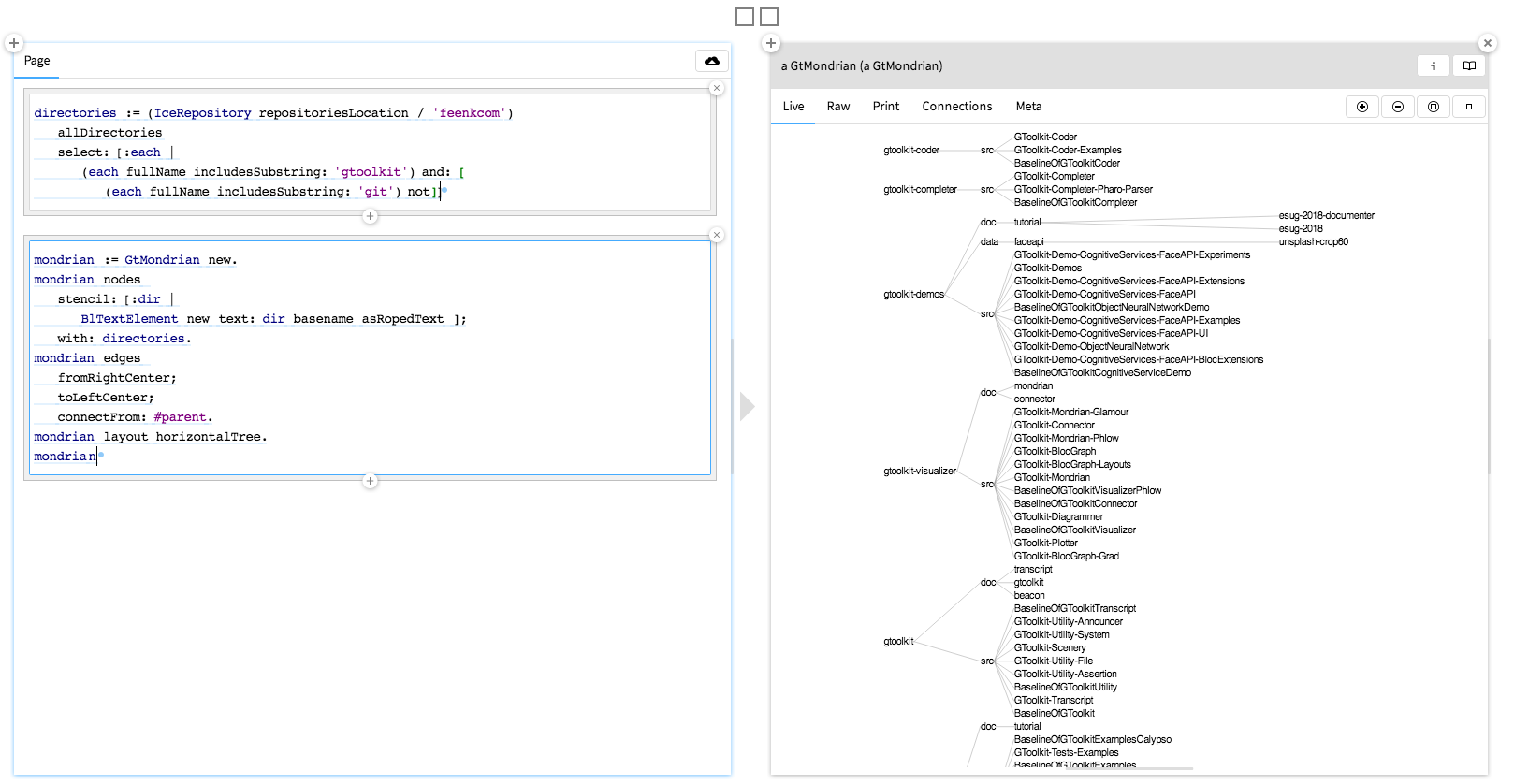 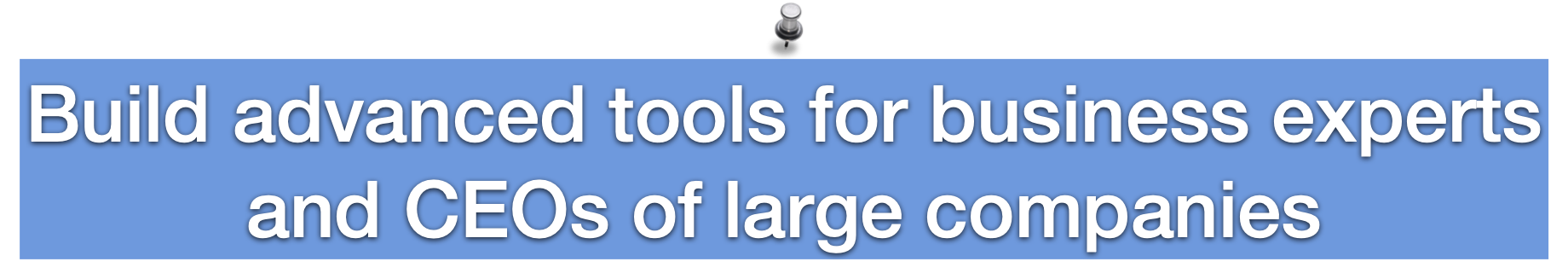 feenk.com/gt
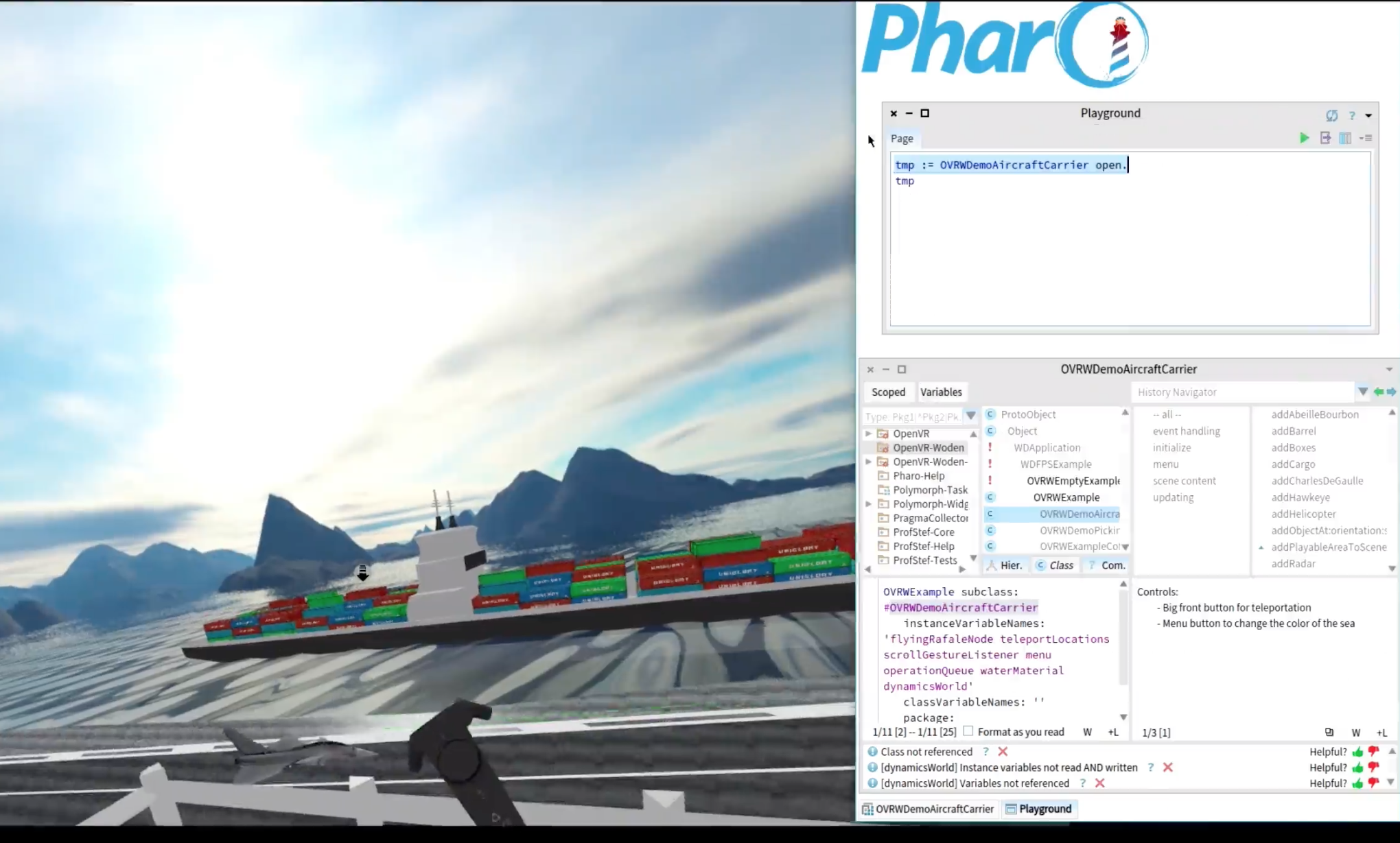 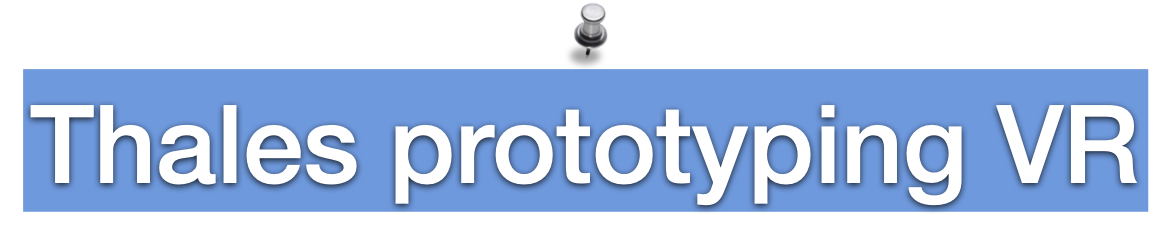 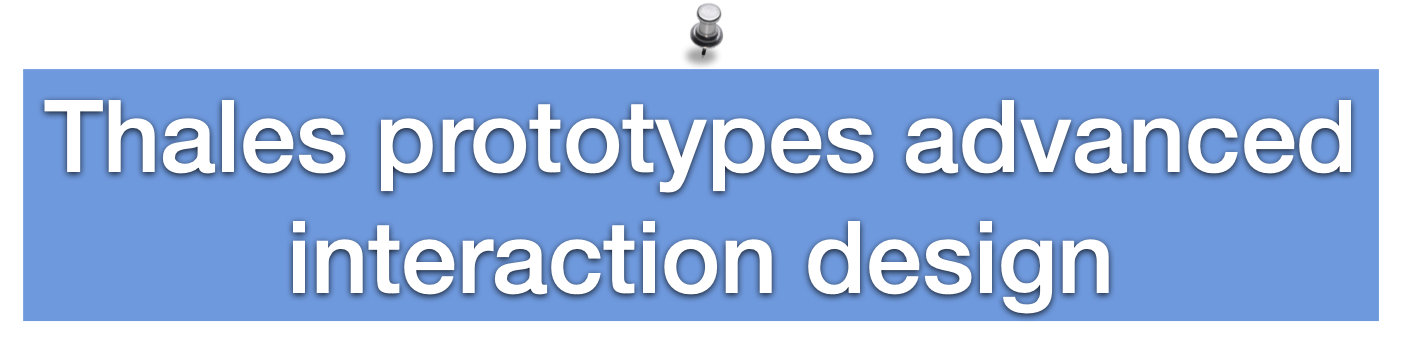 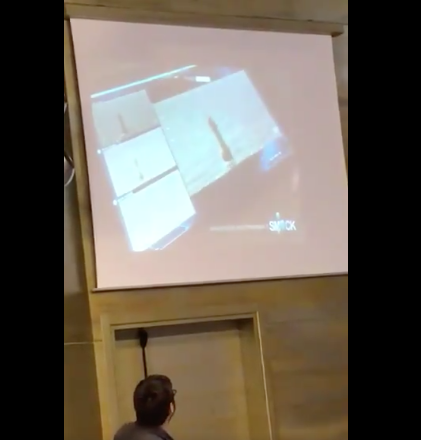 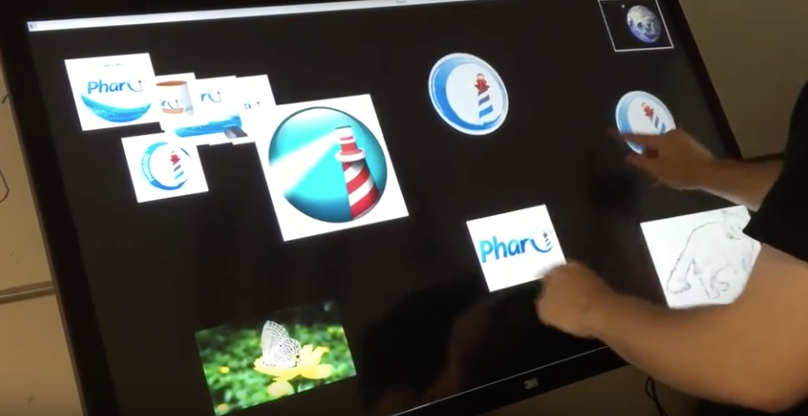 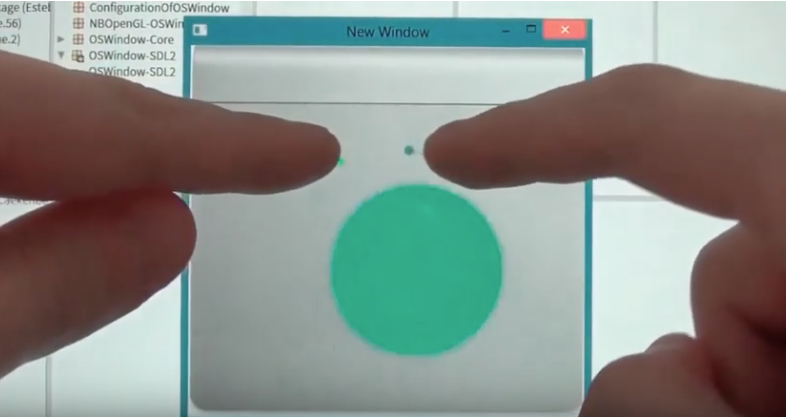 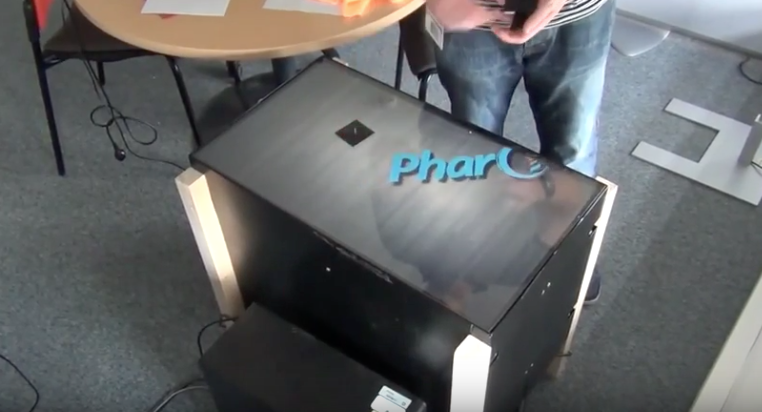 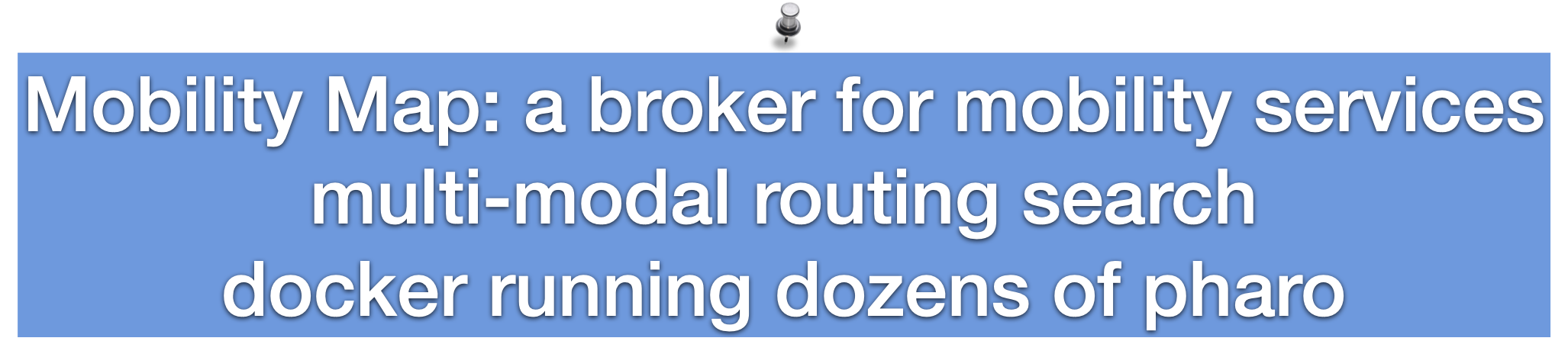 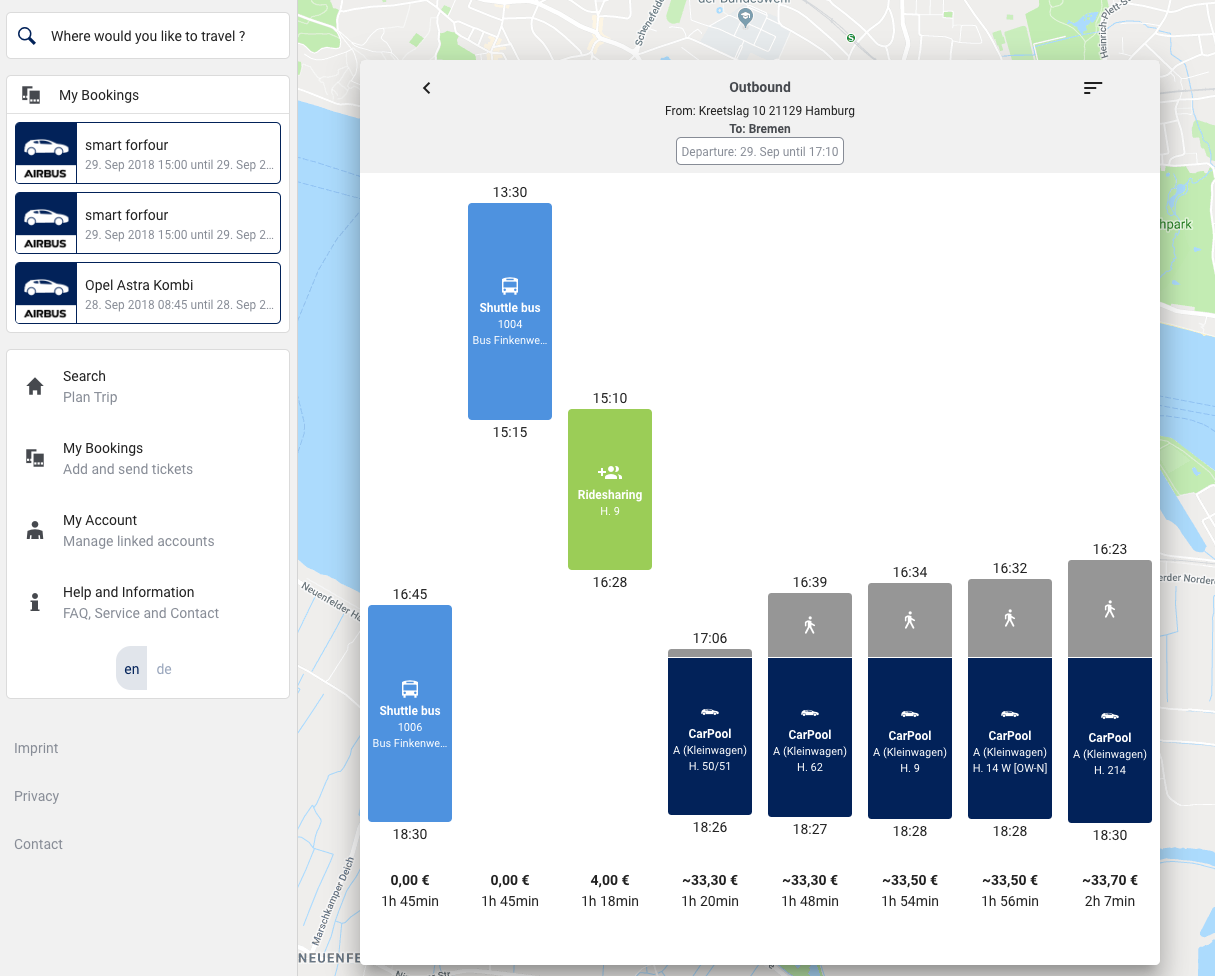 Remember? 
Our goal...
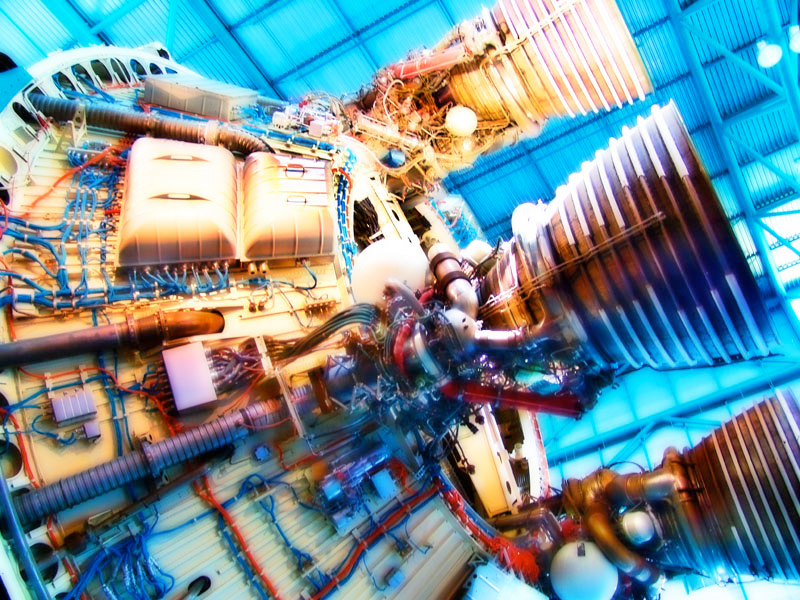 A powerful engine 
                to invent (y)our future
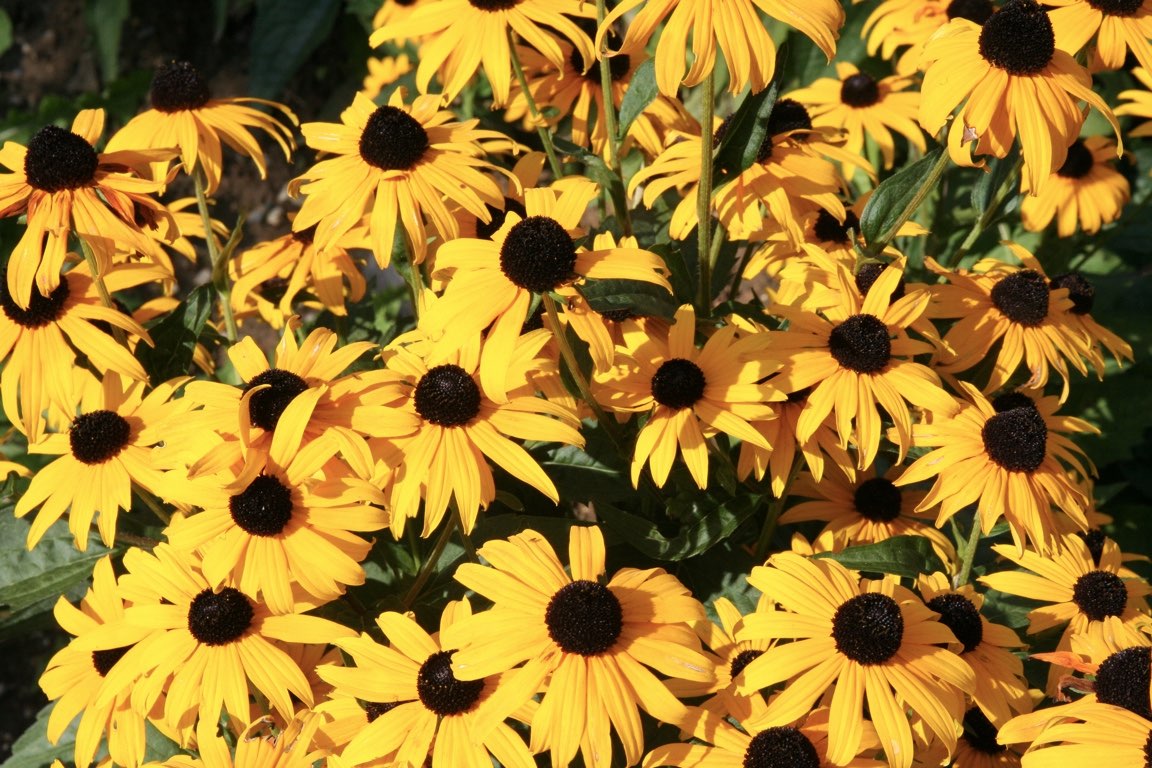 An ecosystem where innovation/business bloom
Industrial consortium

consortium.pharo.org
No marketing
No hype
Adults deciding to use 
Understanding strengths and weaknesses
We are a cool community
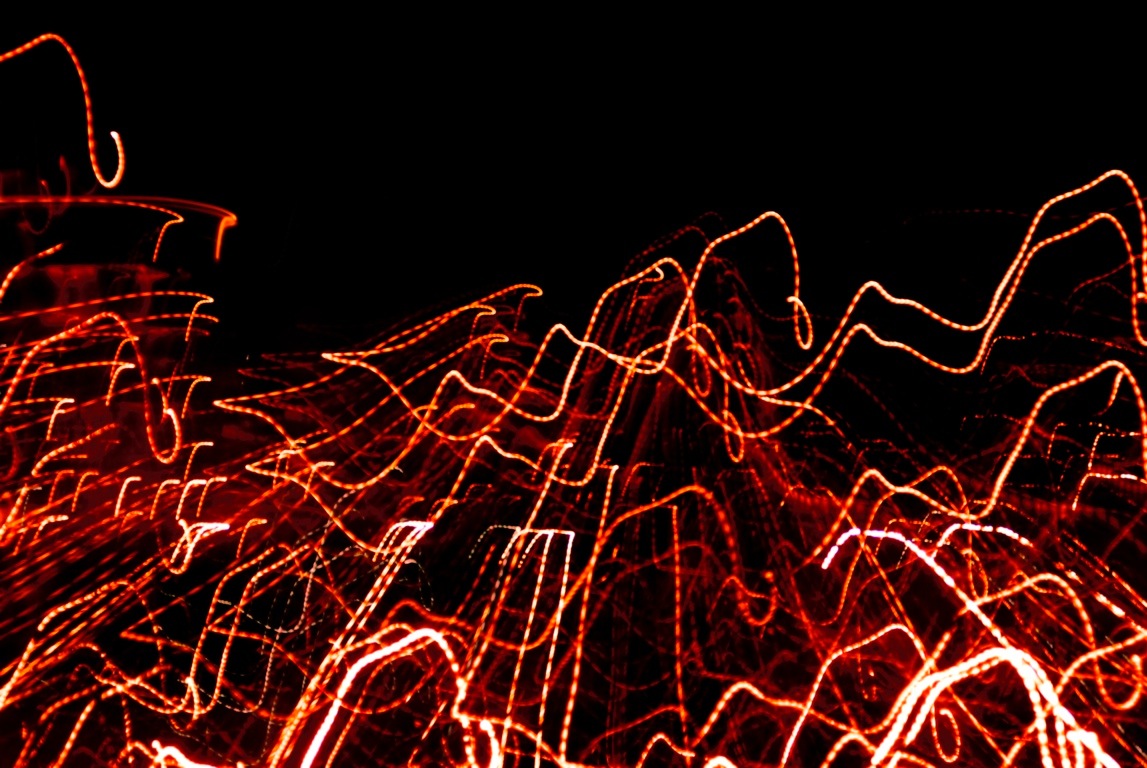 Some Pharo's Teachers
• Univ. of NoviSad • Uni. of Buenos Aires • Uni. of Bern • Uni. of Maroua • Uni. of Brussels • Ecole des Mines de Douai • Uni. de Savoie • Ivan Franko Nat. Uni. • Czech Technical Uni. • CULS Prague • Uni. of Quilmes • Uni. of La Plata • Northern Michigan Uni. • Uni. Technologica Nacional (UTN) • Uni. Catholic of Argentina • Uni. of Santiago • Uni. Policnica de Catalunya • Uni. de Bretagne Occidentale • Uni. of Tomsk • Uni. of Fernhagen • IT University of Copenhagen • Uni. of Yaounde • Uni. Lille • INFTI • Uni. of Lyon • Univ. of Montpellier • Uni. of Cordoba • Uni. of Yamanashi Gakuin •Uni. of Monterrey
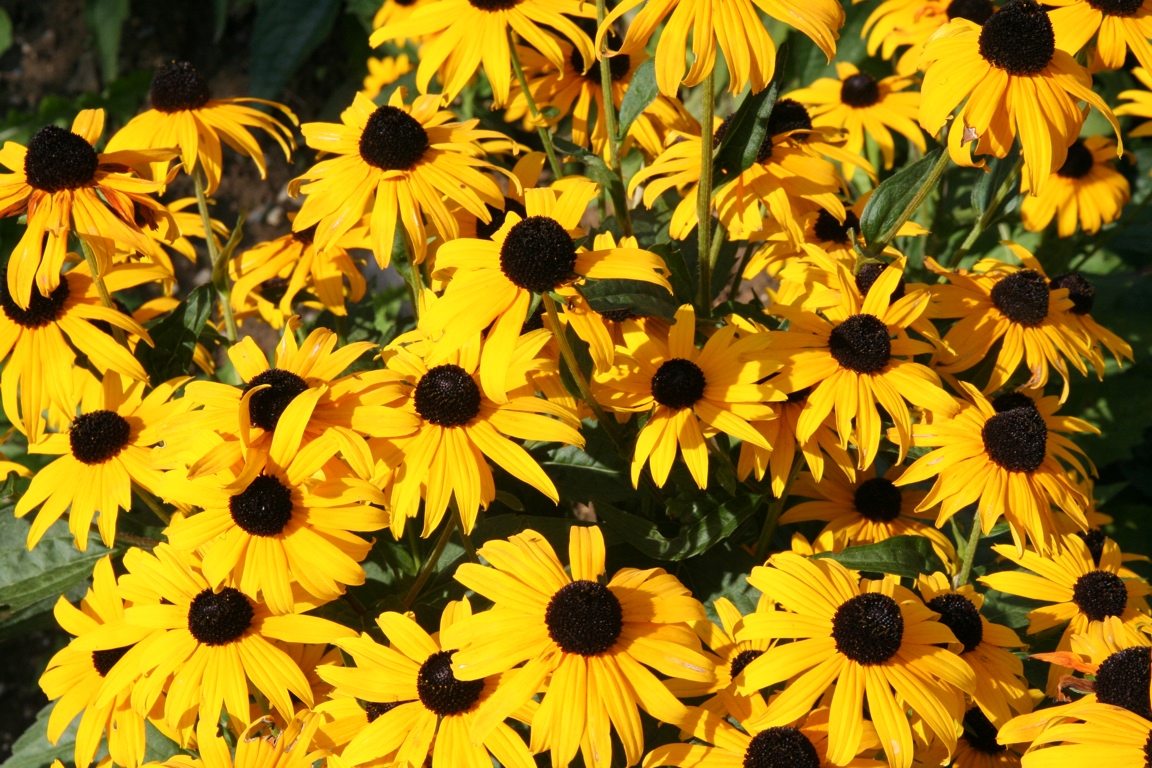 Some Research Groups
Lafhis (AR)
SCG (CH)CAR (FR)RMOD (FR)
Ummisco (IRD)
Reveal (CH)
Lysic (FR)
CEA-List (FR)
Uqbar (AR)
OC (FR)
CCMI-FIT (CZ)
ASERG (BR)
Pleiad (CL)
SoftQual(Serb)
SRA (Jap)
GL (Bol)
UFMG (Br)
ETS (Can)
U.Chi (Can)
Soft (Be)
…
http://mooc.pharo.org
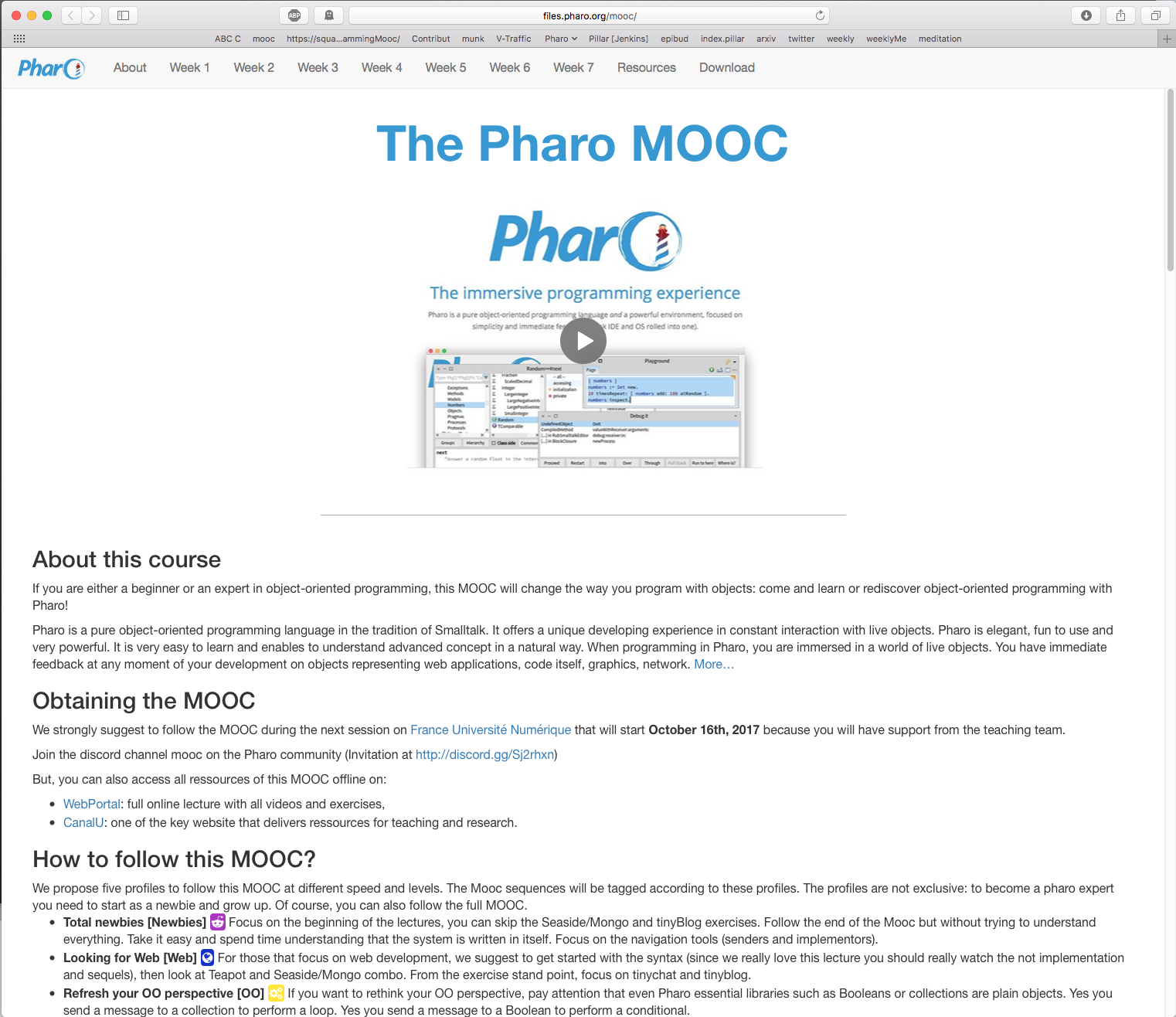 http://discord.gg/Sj2rhxn
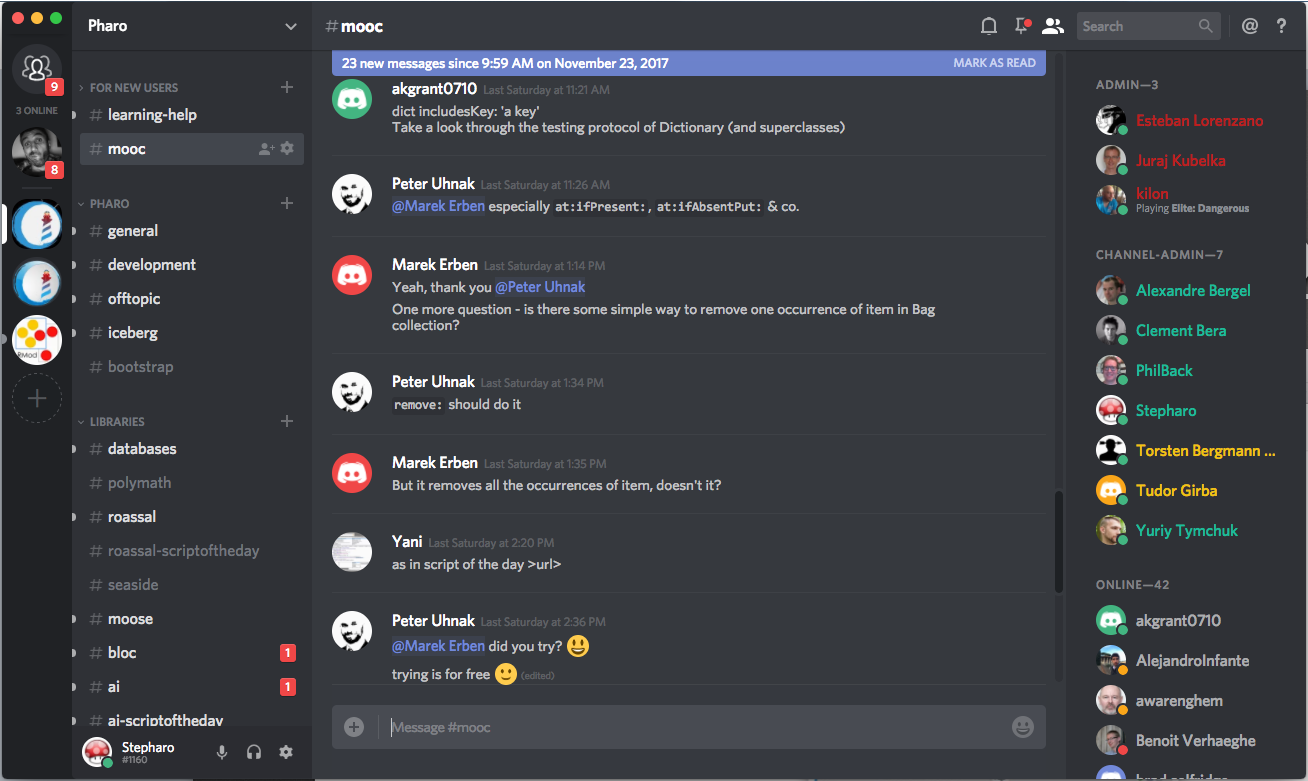 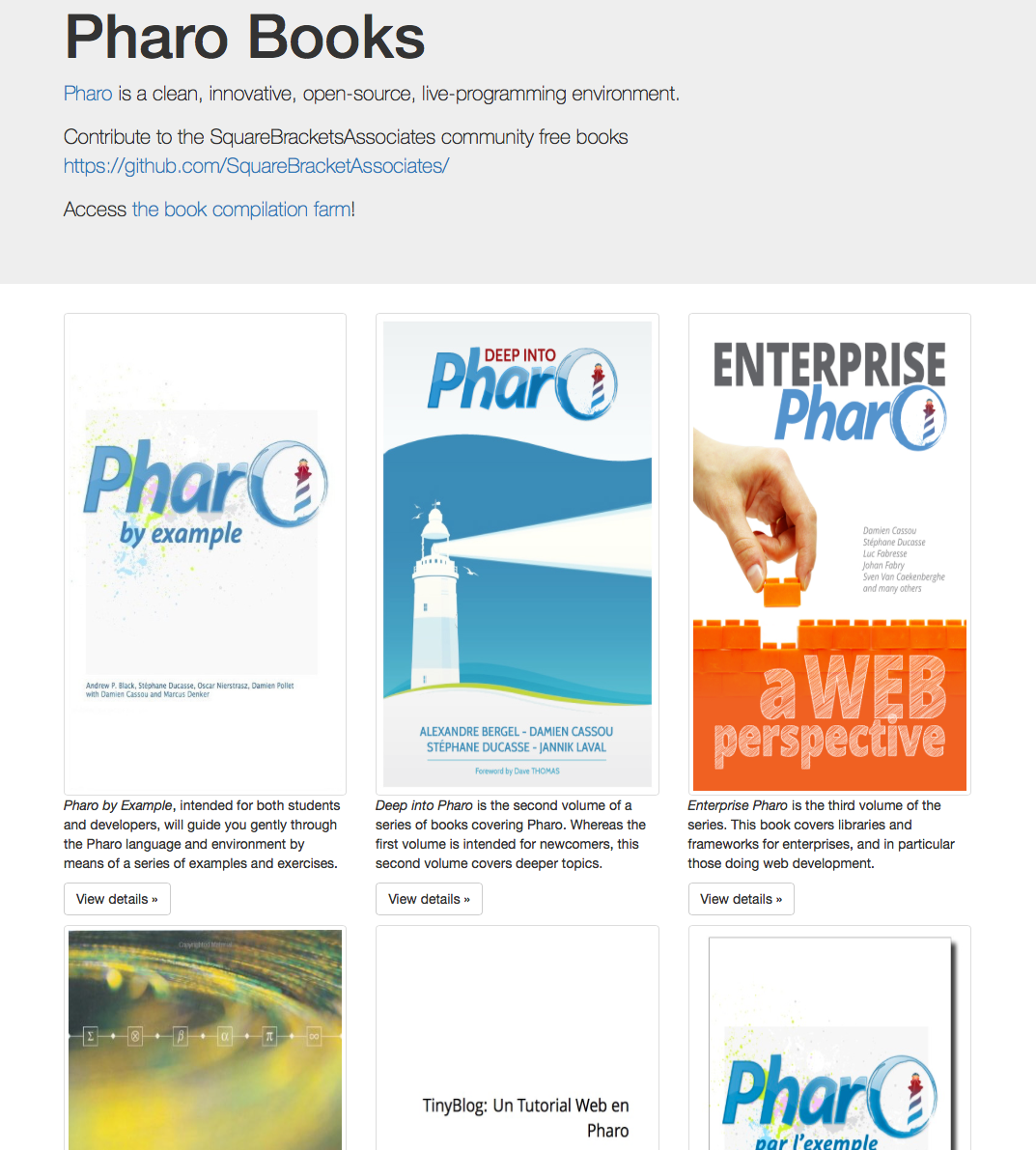 http://books.pharo.org
https://pharoweekly.wordpress.com
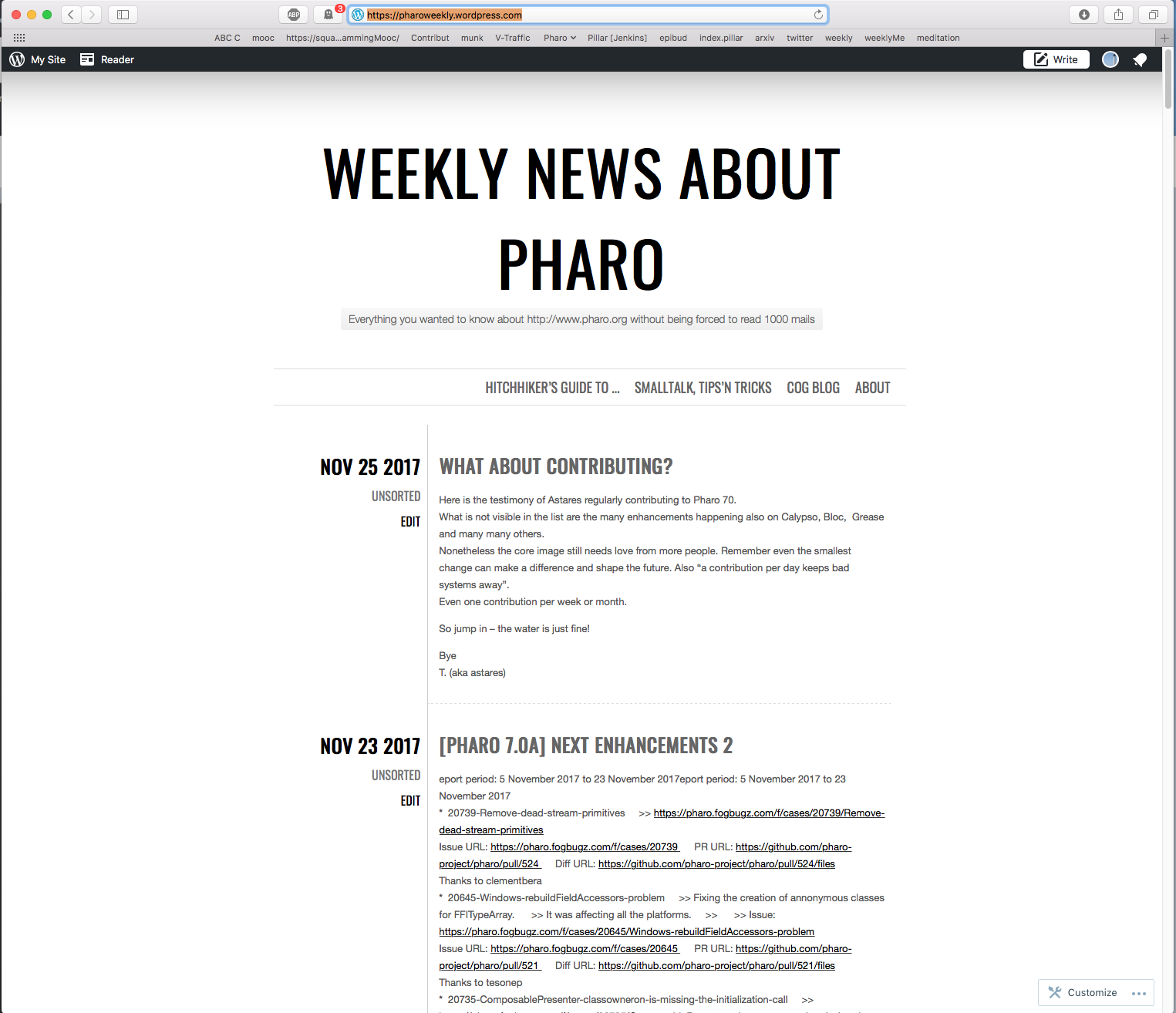 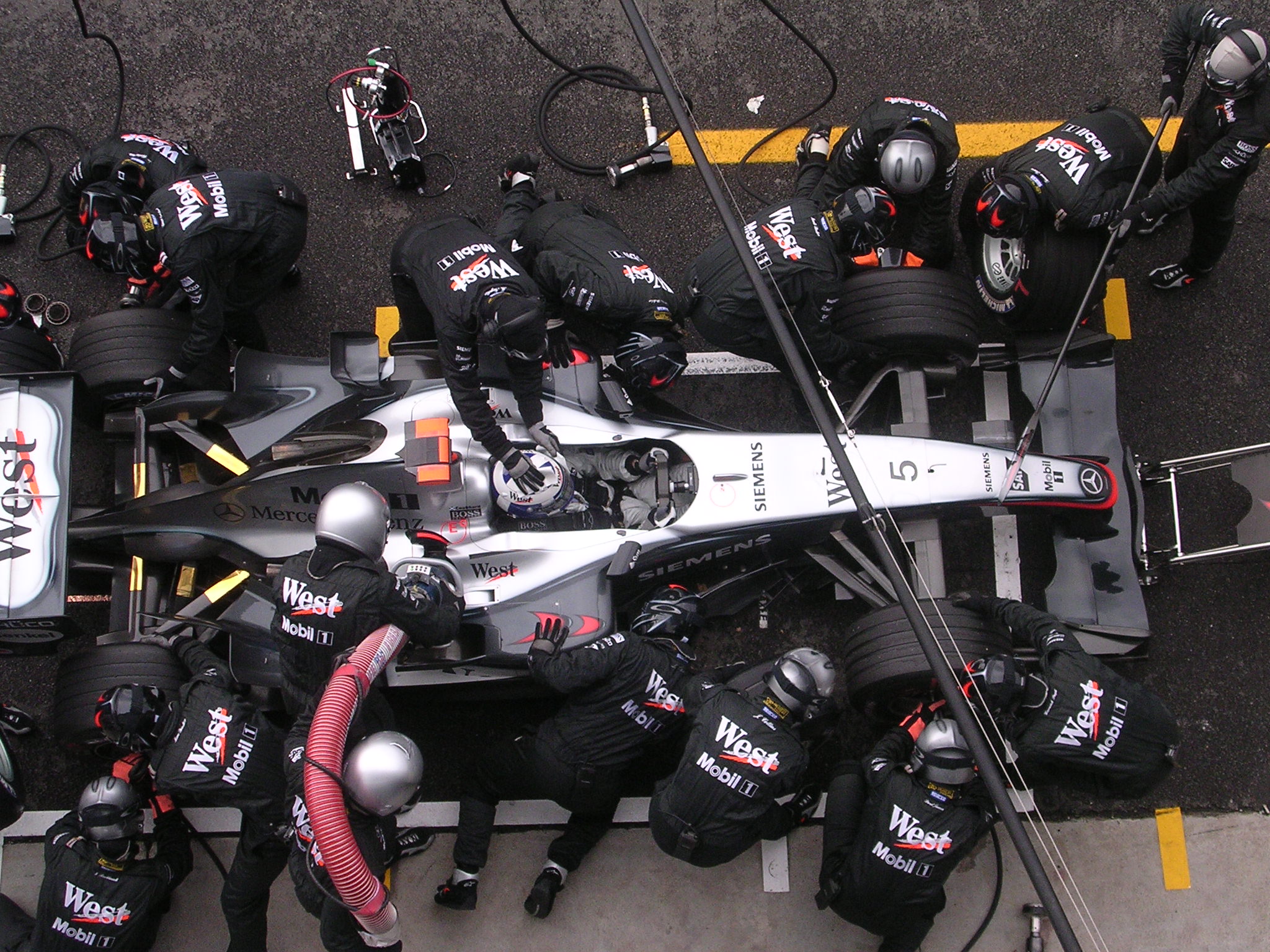 Pharo is our vehicle
We improve it everyday
For us Pharo is the beginning of the journey and we are building the road
Stop!!!!!
Let us think a bit
A Pure OO World
Only objects + messages + 
closures!
mouse, booleans, arrays, numbers, strings, windows, scrollbars, canvas, files, trees, compilers, sound, url, socket, fonts, text, collections, stack, shortcut, streams, …
Customize object interaction/presentation to focus on YOUR domain
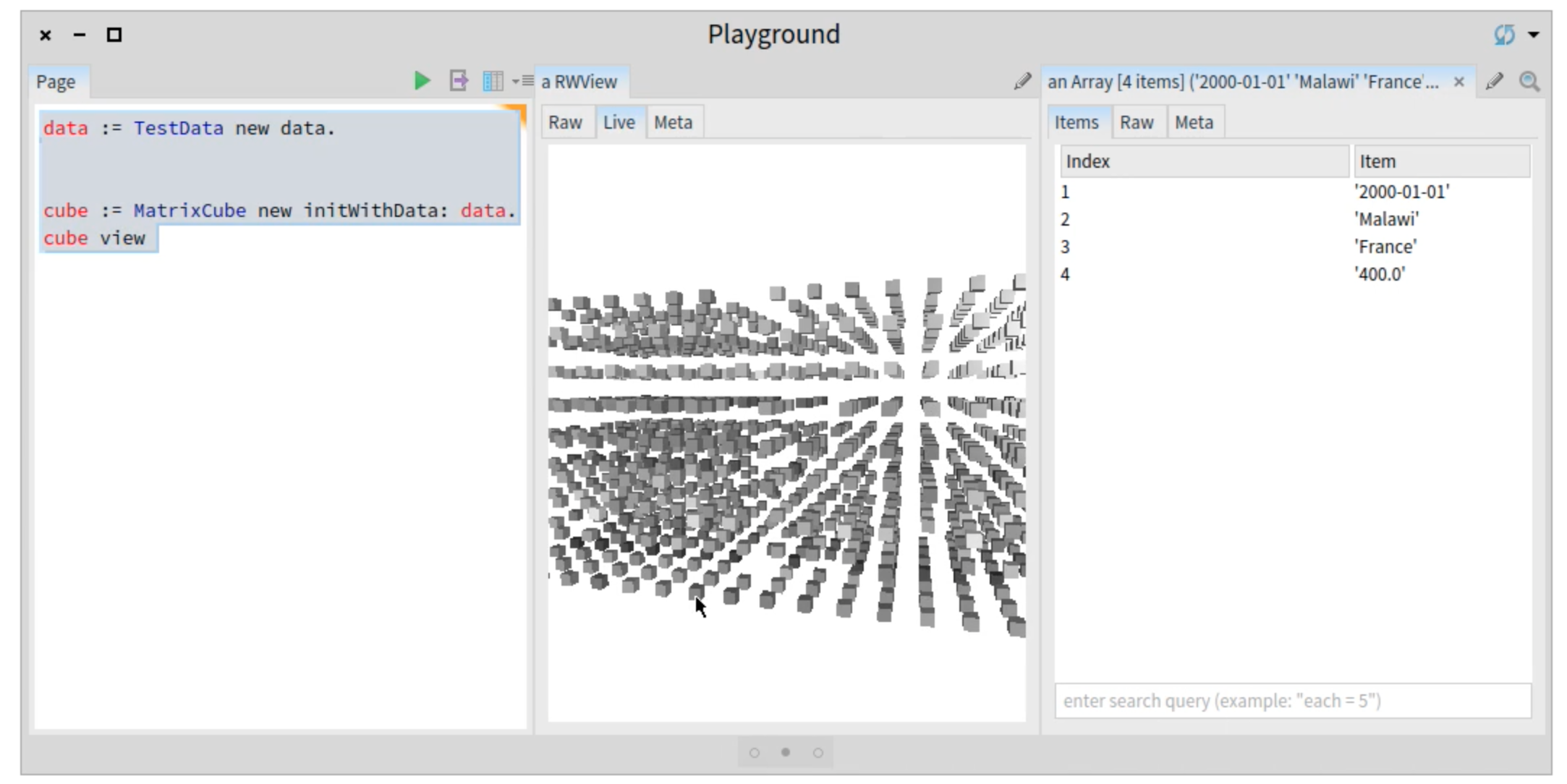 Traditionally a file reference…
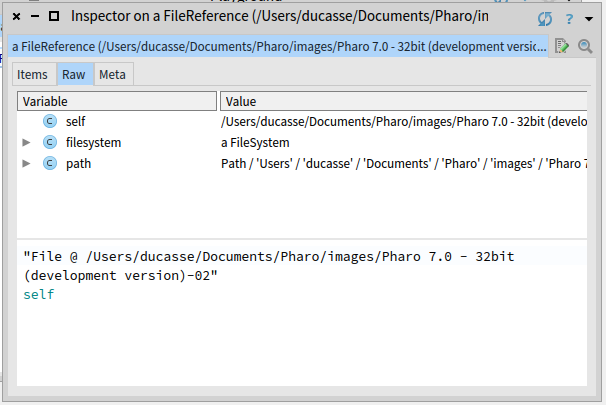 A file browser…
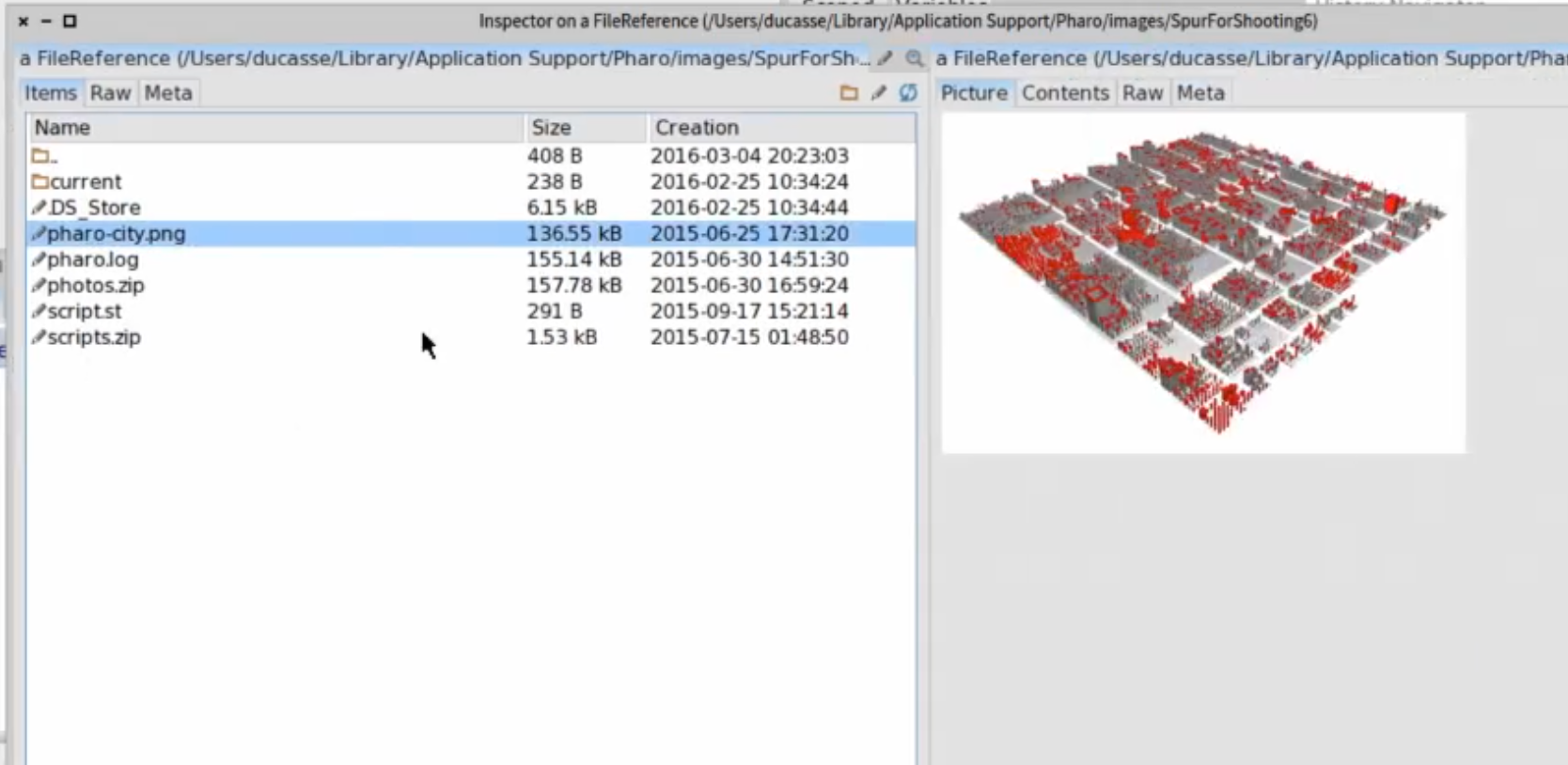 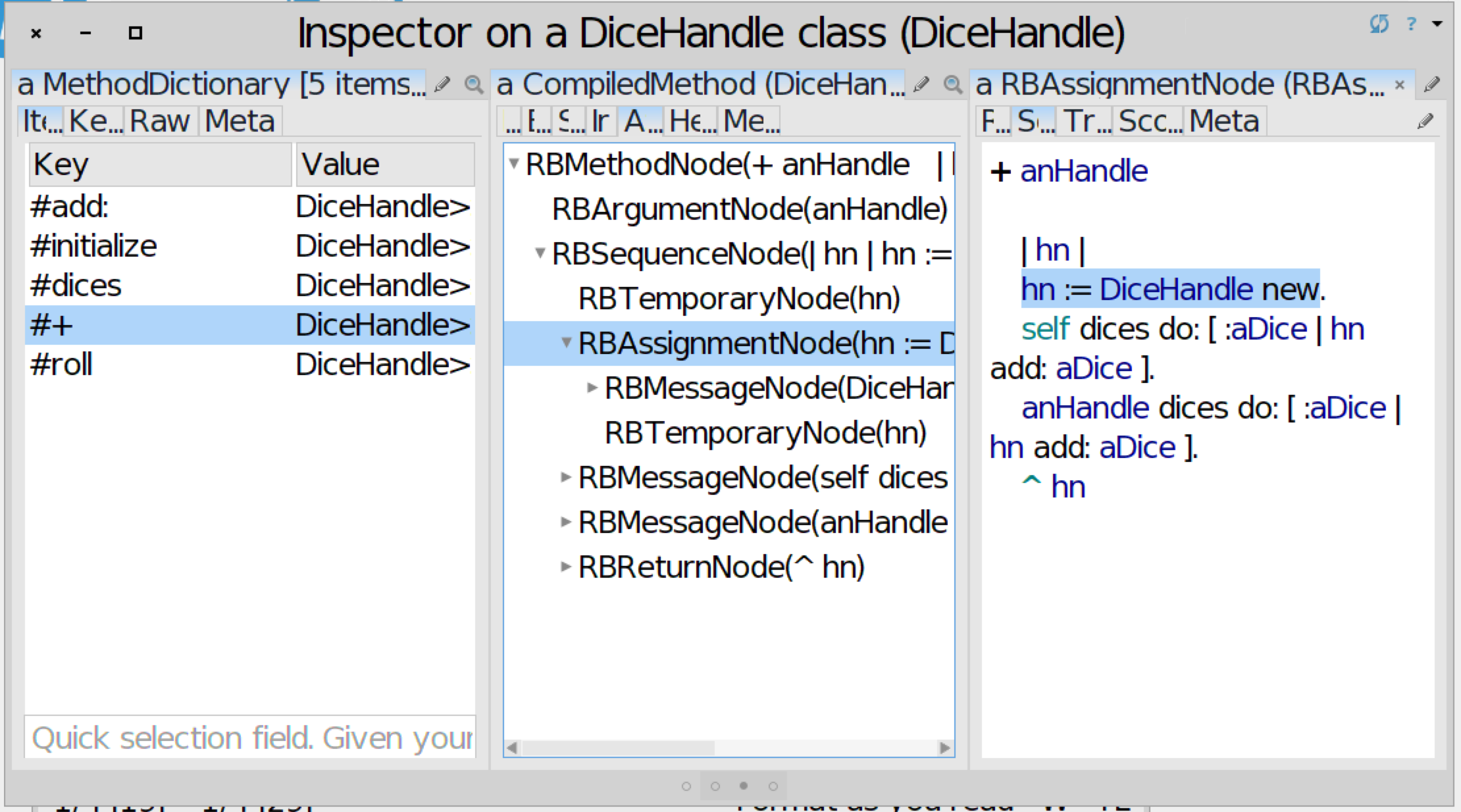 Hot update on the spot customizable debugger
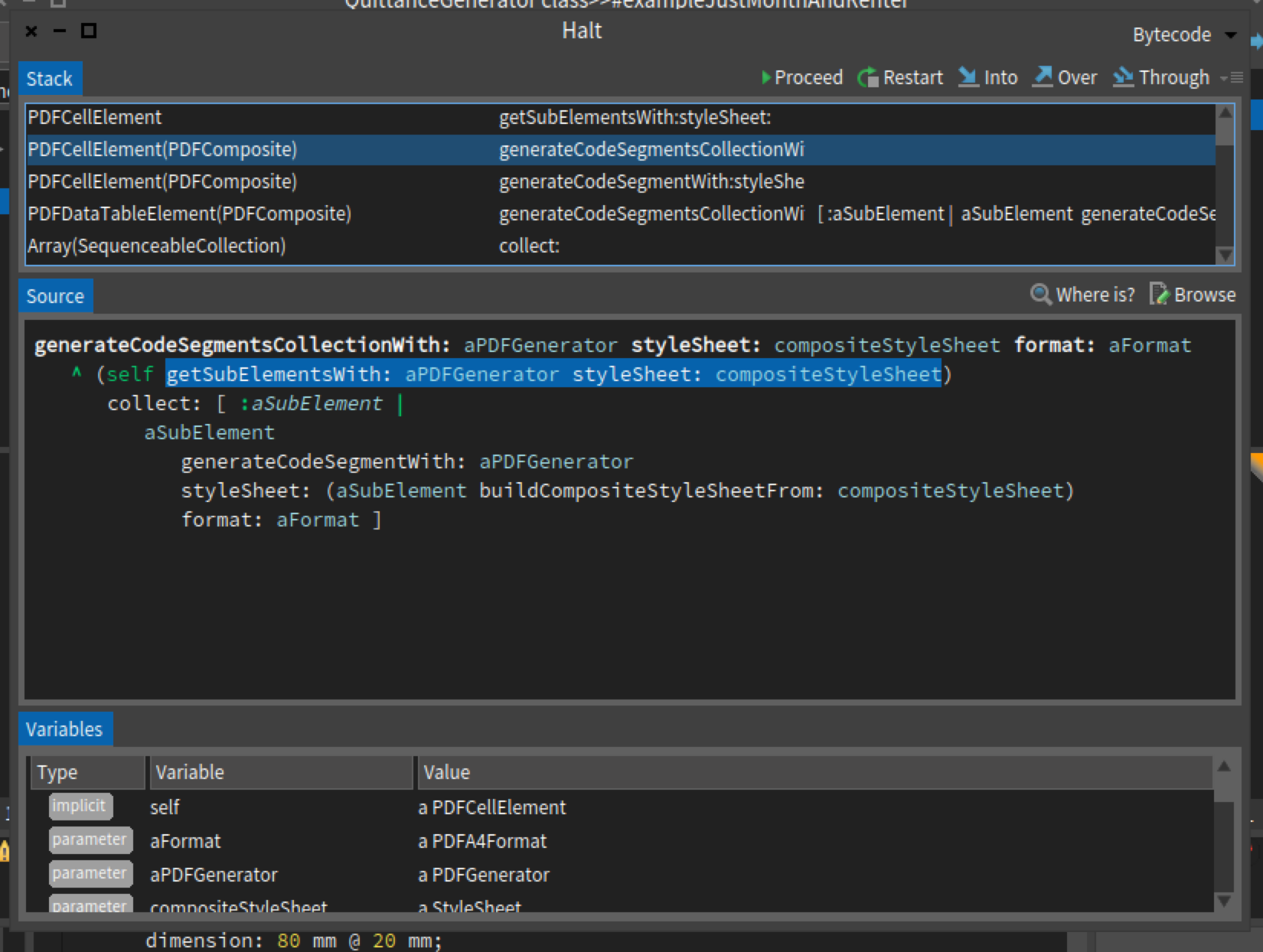 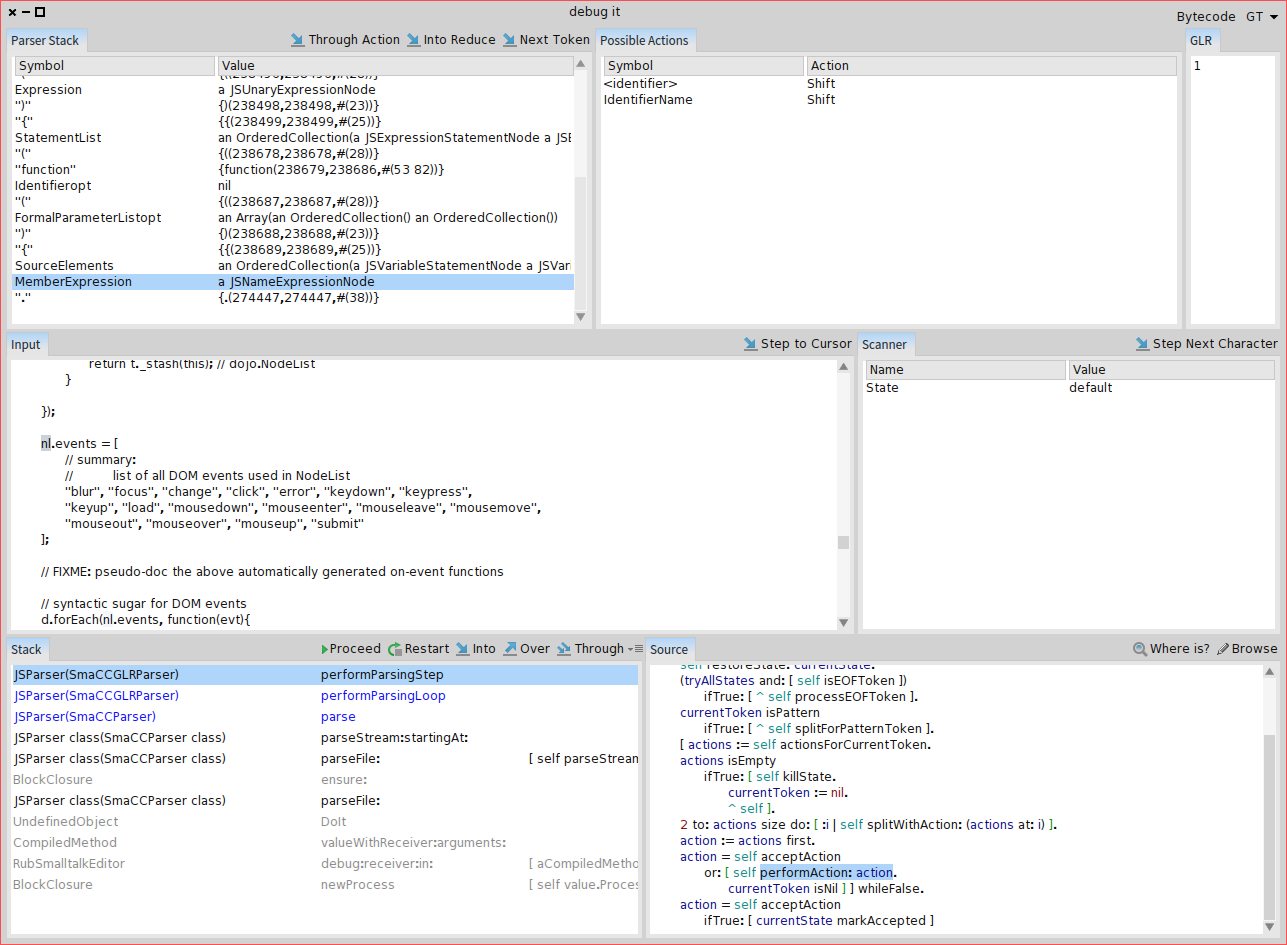 Hot update on the spot customizable debugger
[Speaker Notes: The top part of the debugger has the parser stack and potential actions. When you select either a node or token in the parser stack, the text in the input pane is highlighted. It should also update the possible actions list, but I haven’t implemented that yet — only the top of stack’s actions are currently displayed. If the parser is a glr parser, then it shows the glr list of all the potential parses. It should allow the user to select a different potential parse and see the stack for that parse, but that hasn’t been implemented yet. The scanner table only displays items when the debugger is in the middle of scanning the next token. Finally, I attached the normal debugger’s stack and source panes at the bottom so that you can do normal step/send debugger. 

I implemented some step actions. The “Through Action” steps through the next shift/reduce/accept action. “Into Reduce” steps until a reduce method is run. The reduce methods are one place where a user can have code that isn’t automatically generated so I wanted to make it easy to step to their code. “Next Token” steps until we get another token from the scanner. Both the “Step to Cursor” and “Step Next Character”  step in the scanner until some position is hit. 

Both of the step actions can be slow when you are parsing a large file. I’d like to be able to run the code at normal speed, but insert a breakpoint (or something similar) that would break the code when the position is met. For example, in the step actions, I could just check at the end of executing SmaCCScanner>>step method if the position is at the desired location. Since the position only changes during the execution of this method, I don’t need to keep checking the condition while executing any other code.]
Working on future debuggers
Object-centric: halt on specific object life time actions
Replay
Fully Scriptable
Open research
Back in time debuggers for real
First class execution operators
Pharo is research friendly
We are ready to help you validate
your ideas
We can be guinea pigs,…well kind of
Actively supporting research
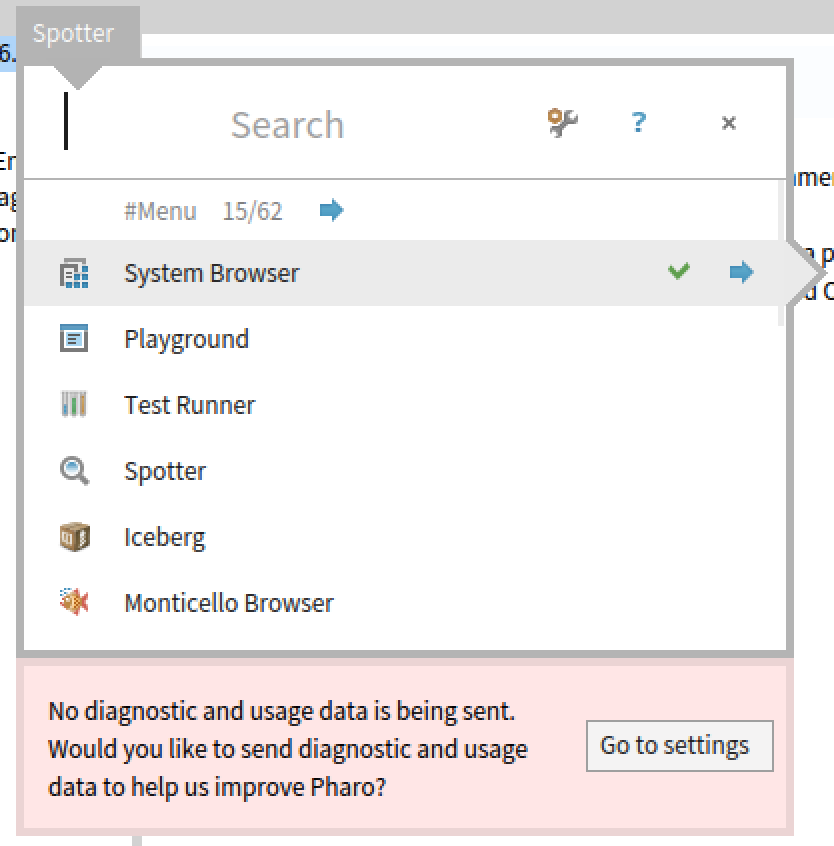 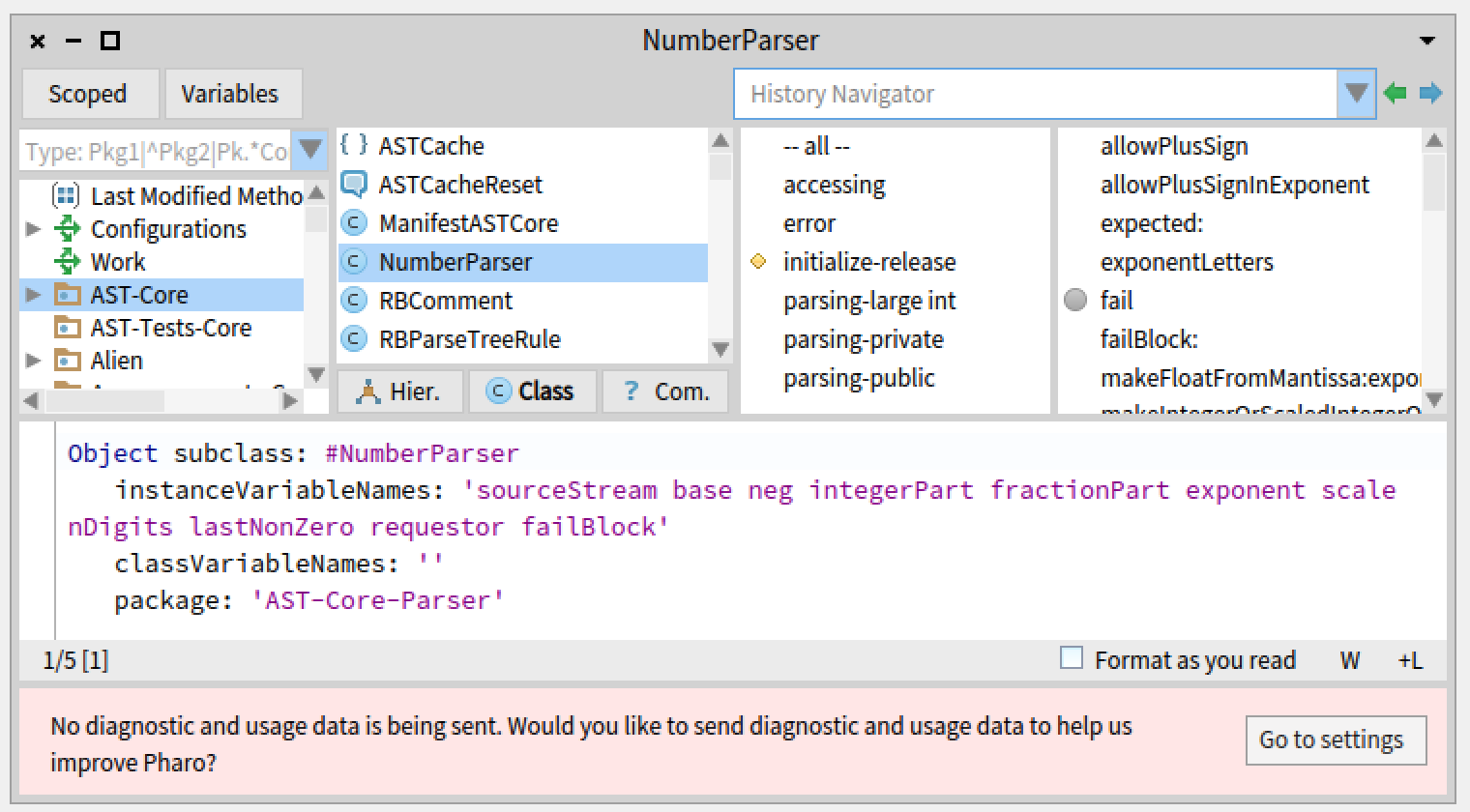 SCG (Uni. Bern)
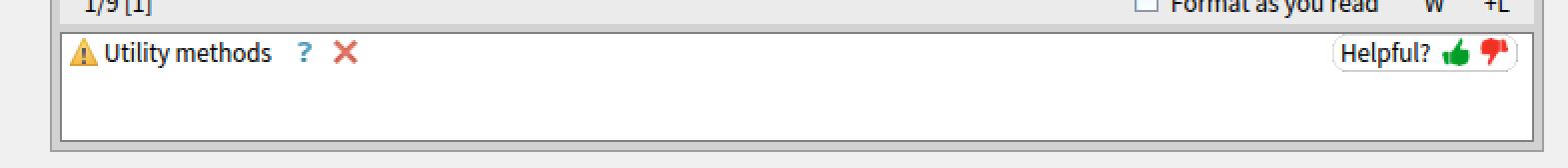 Best Paper Award @ ICPC’19

Kubelka, Bergel, Robbes, 
“Live Programming and Software Evolution: Questions during a Programming Change Task”
DrTests: a plugin-based architecture to plug test analyses…
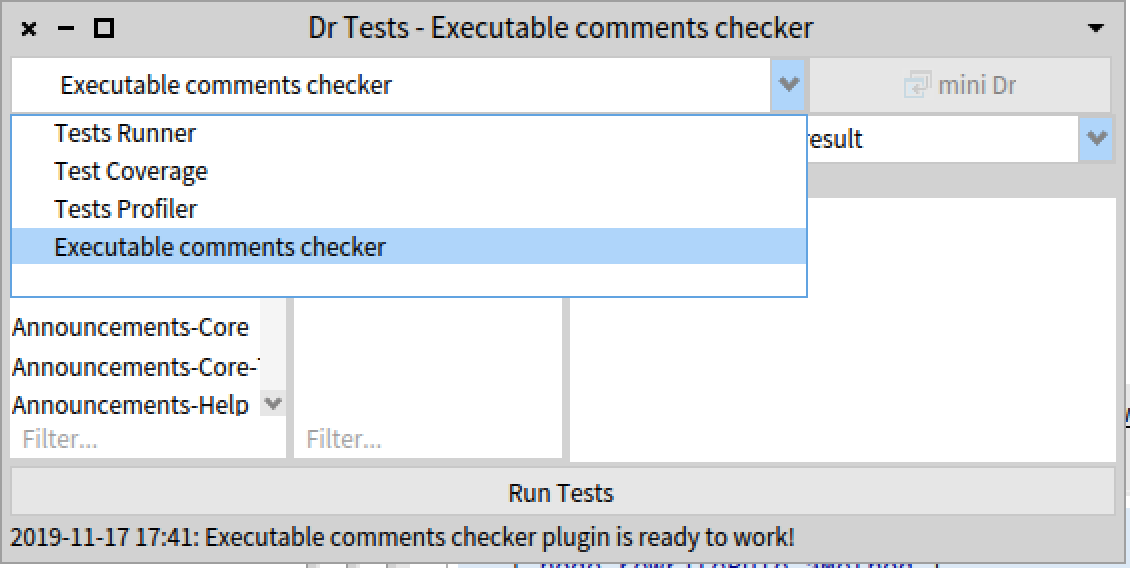 We validated our 25000 tests for Rotten Green Tests (ICSE’19)
Test Amplification

by S. Demeyer, H. Rocha, M. Abdi
Code Review

by A. Bachelli, ObjectProfile
Some last moments of fun…
I want my halt to only stop when called from THAT test!
mycode
     self haltIf: #testMy
…
How to define a control flow halt in 5 lines of code?
haltIf: aSelector
	| cntxt |
	cntxt := thisContext.
	[ cntxt isNil ] whileFalse: [ 
		cntxt selector = aSelector 
               ifTrue: [ self halt ].
		cntxt := cntxt sender ]
Dynamically rewriting deprecated calls @ runtime?
You run your tests and your code and your tests use the new API!
crLog: aString

	self
		deprecated: 'Please use trace* methods instead.'
		transformWith:
			'`@receiver crLog: `@statements1'
				-> '`@receiver crTrace: `@statements1'.
	self crTrace: aString
You run your tests and your code and your tests use the new API!
transform
	| node rewriteRule aMethod |
	aMethod := self contextOfSender method.

	node := self contextOfSender sourceNodeExecuted.
	rewriteRule := self rewriterClass new 
		replace: rule key with: rule value.
	(rewriteRule executeTree: node)
		ifFalse: [ ^ self signal ].
	node replaceWith: rewriteRule tree.
Ready to collaborate
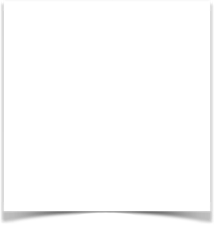 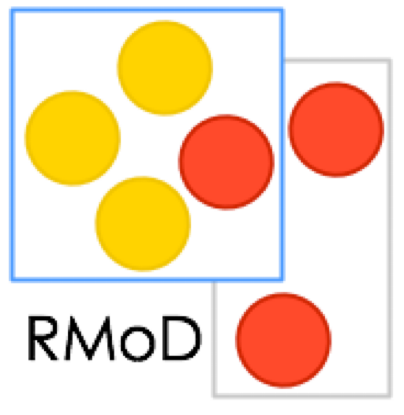 Provide qualitative assessment of results when analyses are performed on Pharo
 Explain how to collect data from our users
 Provide feedback on articles :)